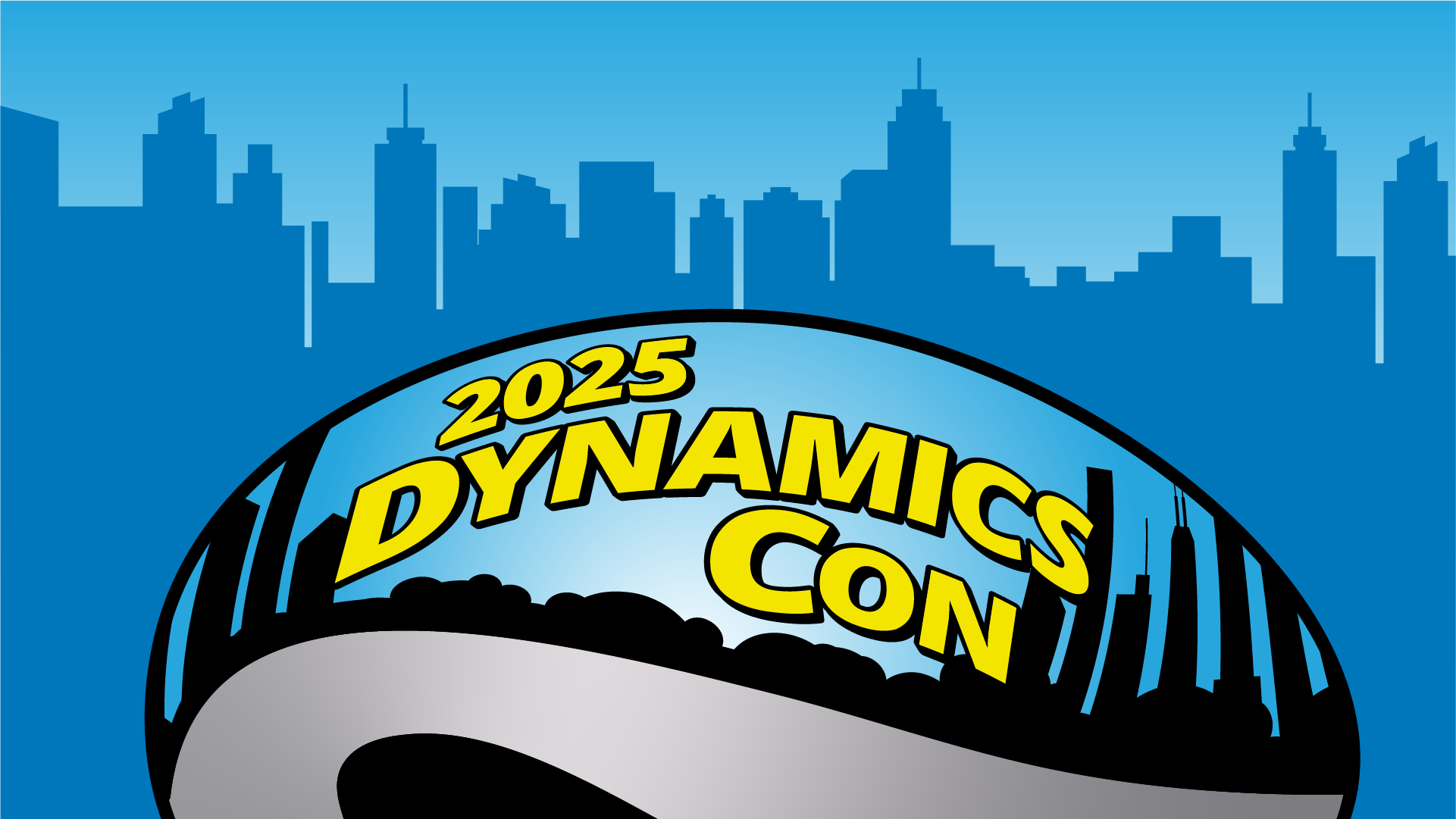 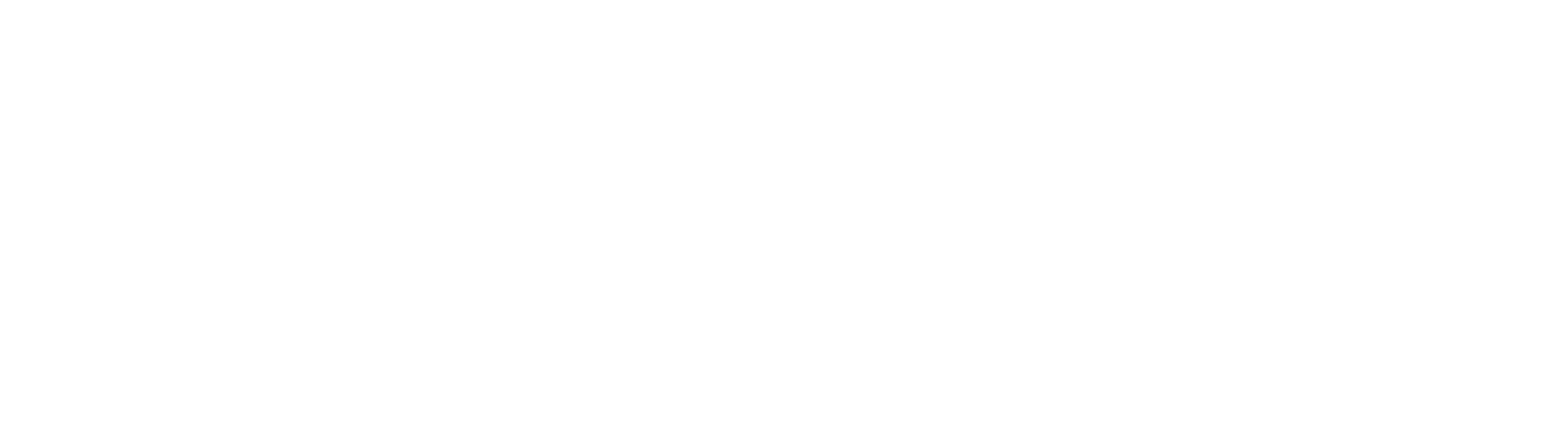 Business Central Performance Management
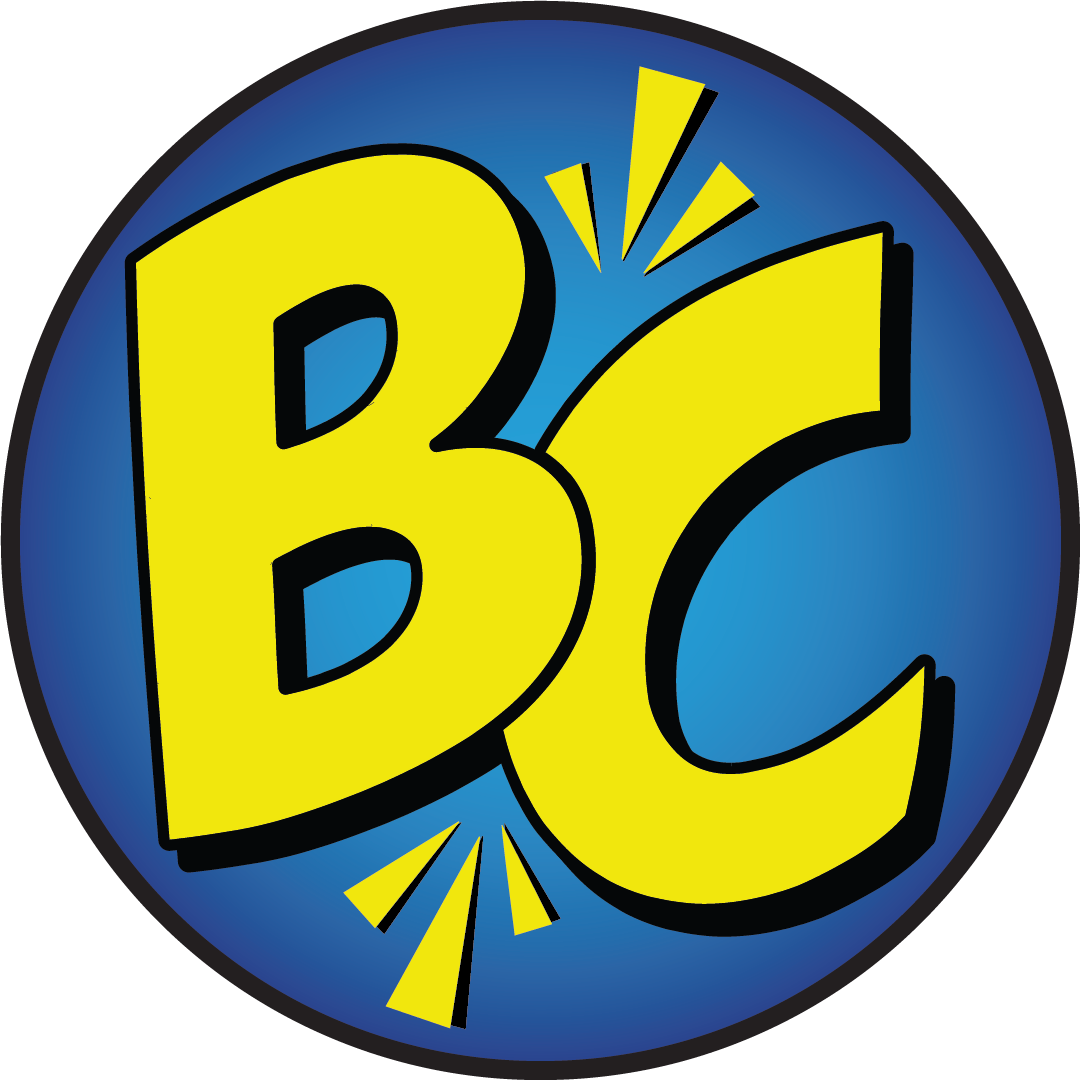 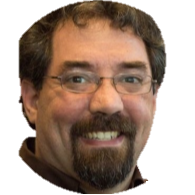 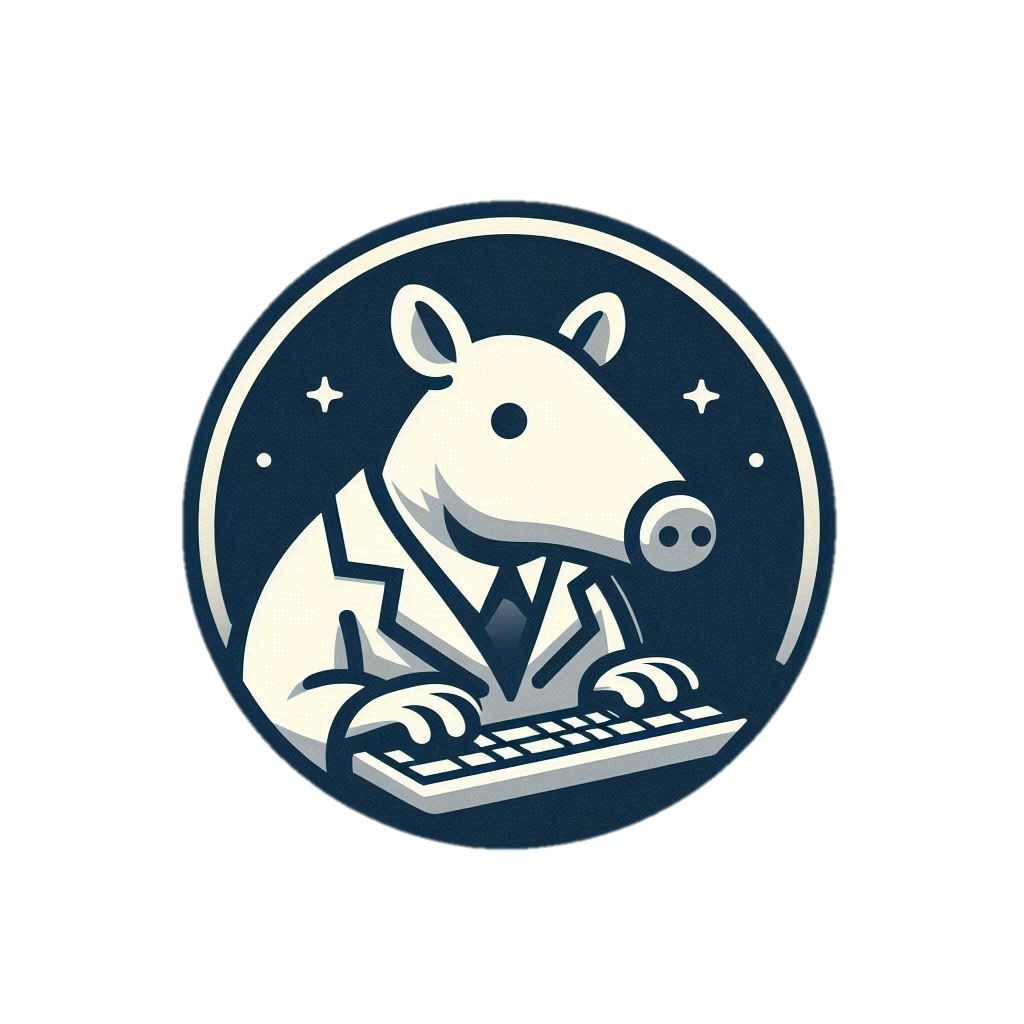 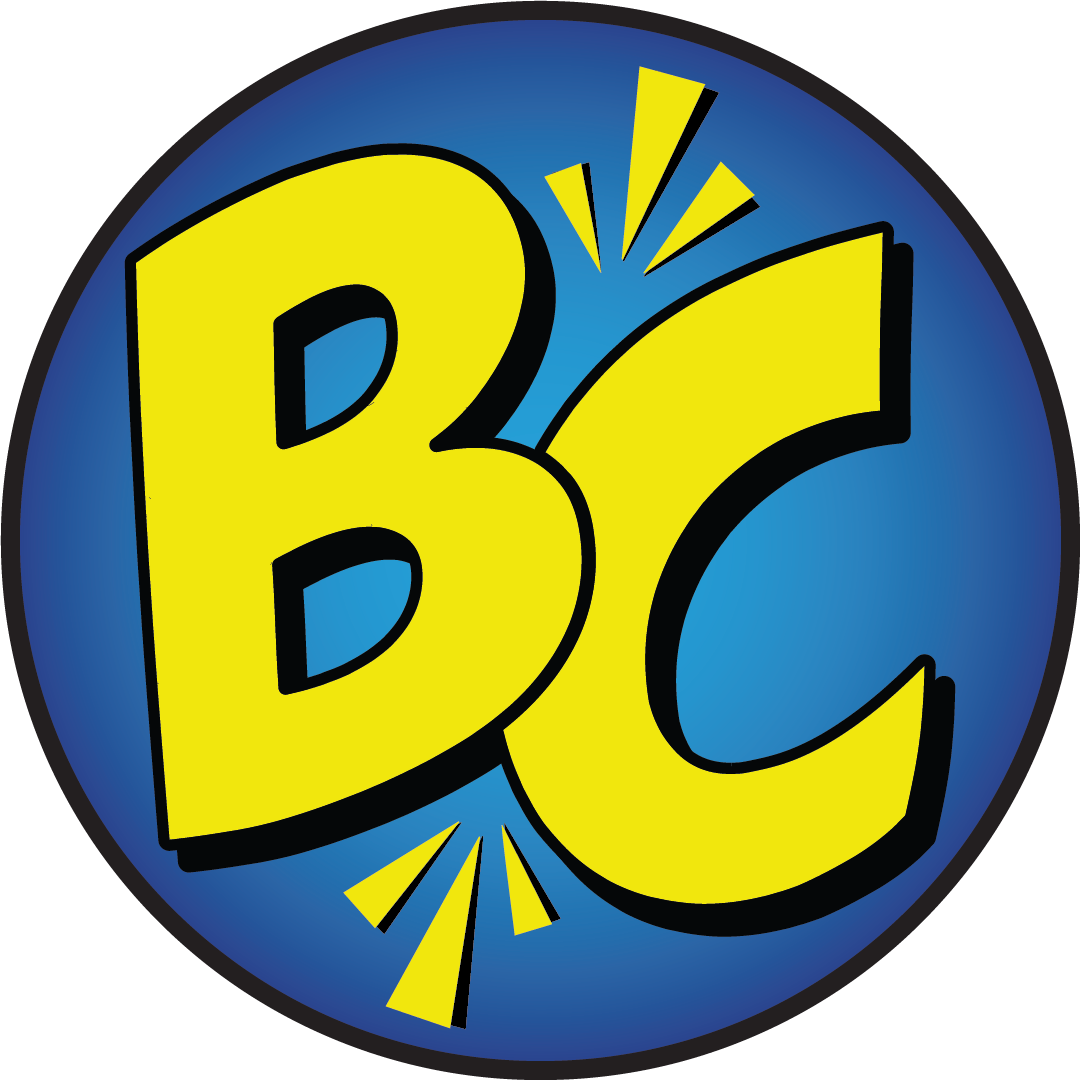 Marcel Chabot
Development Practice Manager
A life-long software developer and “maker”, Marcel brings experience and a unique approach to complex problems and solutions in D365
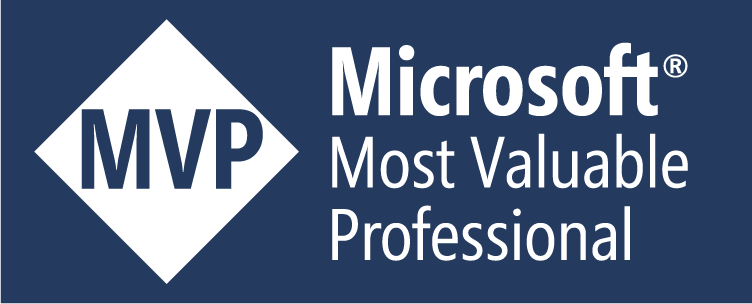 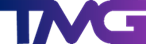 Session Goals
Identify tools and technology to analyze Business Central Performance

Understand the limitations of each tool set

Breakdown the common barriers to good Business Central Performance

Have a good time and learn something
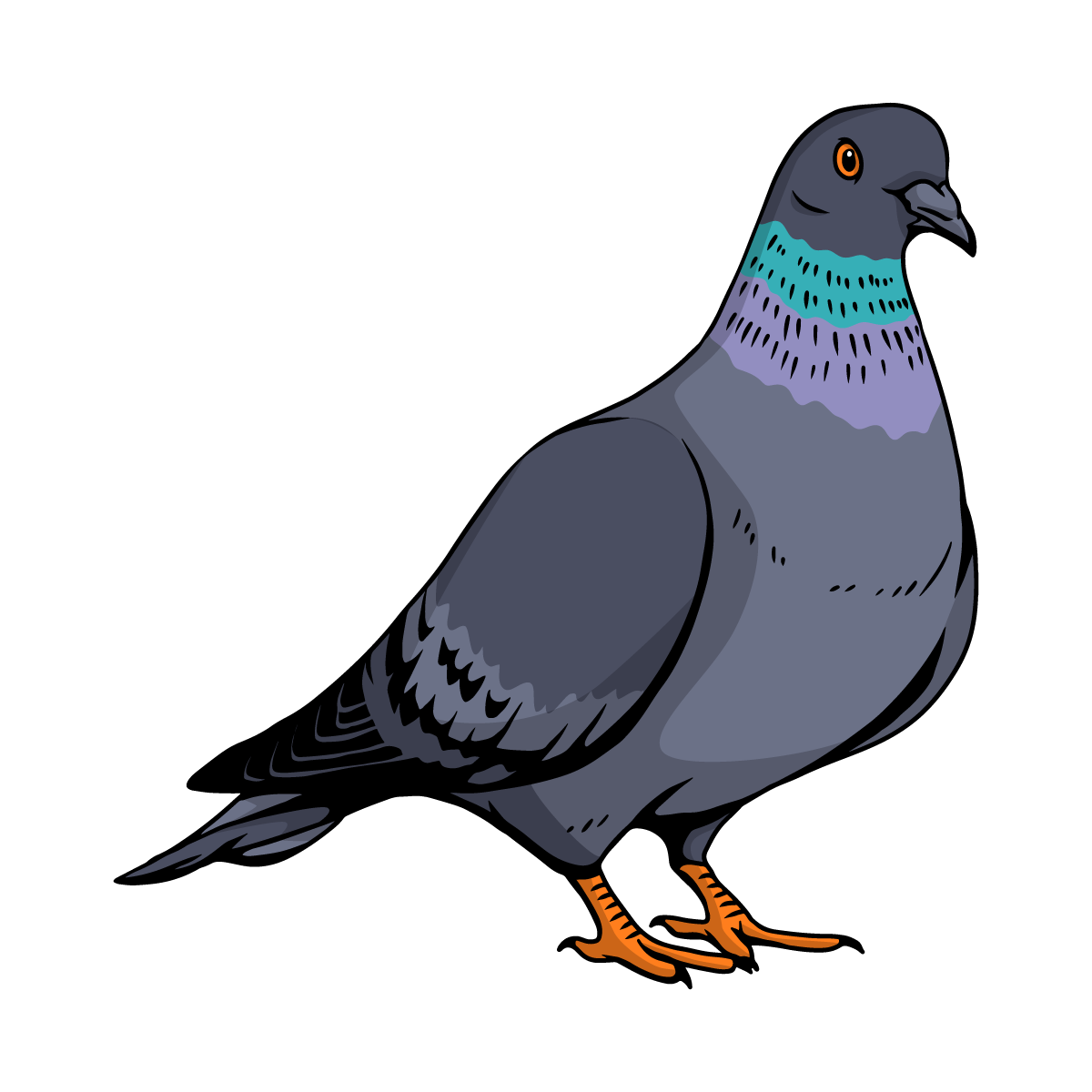 Session Agenda
Tools and Technology
In Business Central Performance Profiler
Application Insights
Visual Studio Code
Reporting and Analysis
KQL Reporting
Power BI Dashboards
Case Study Analysis
Q&A
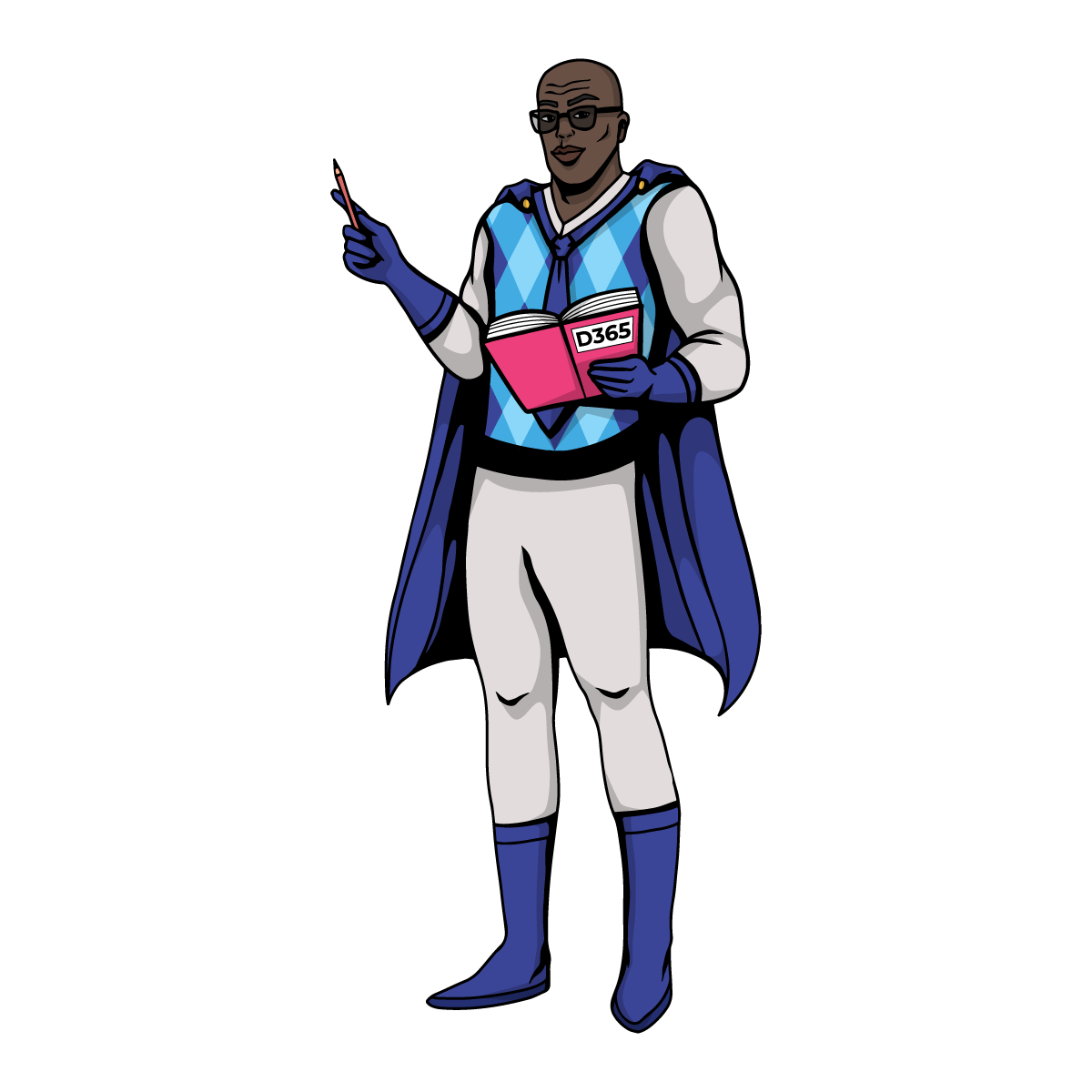 [Speaker Notes: Performance montor
Application Insights
Power BI Report
Database indexes
Locked Tables]
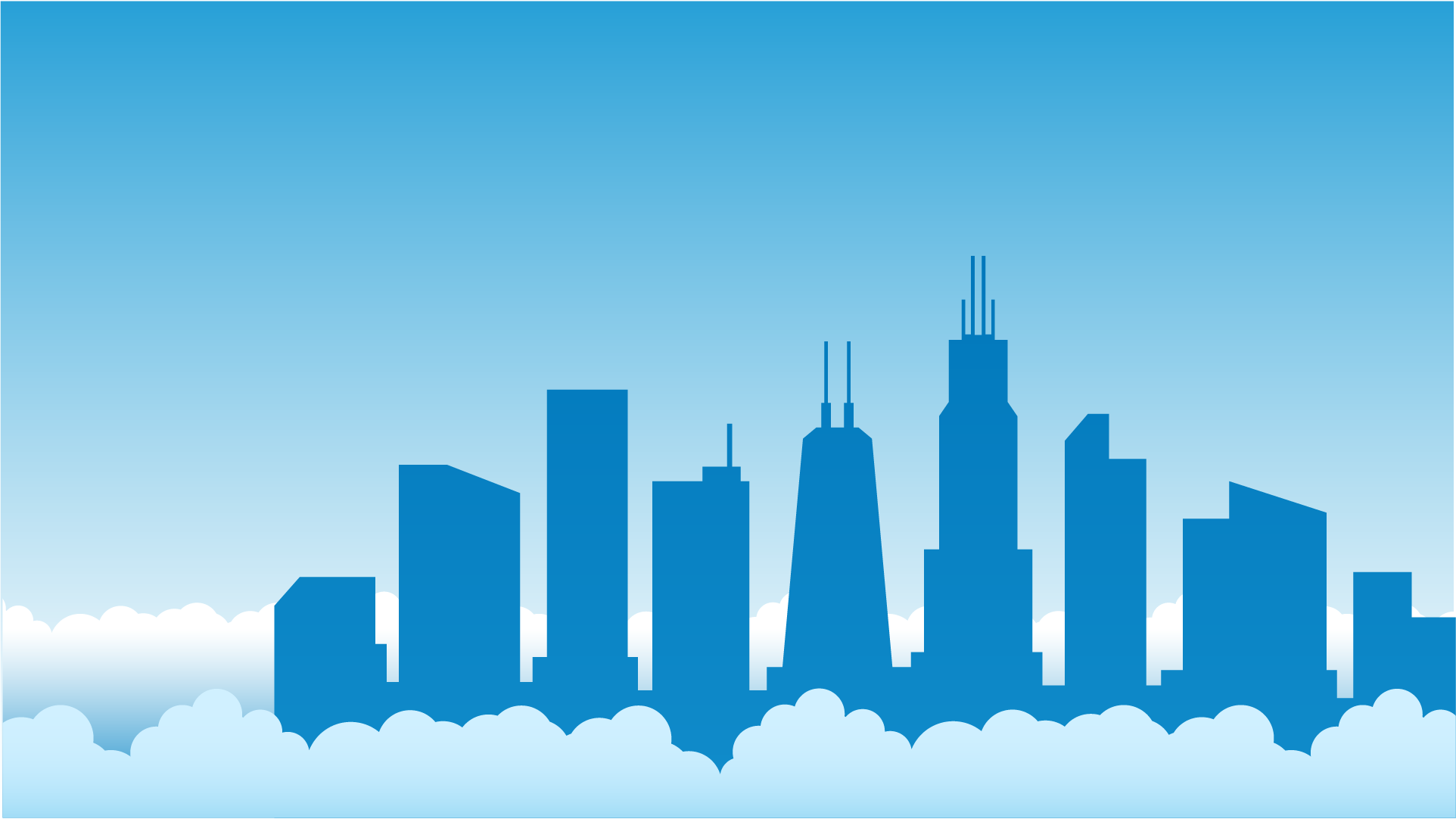 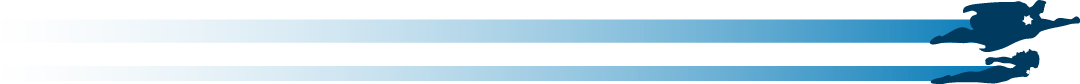 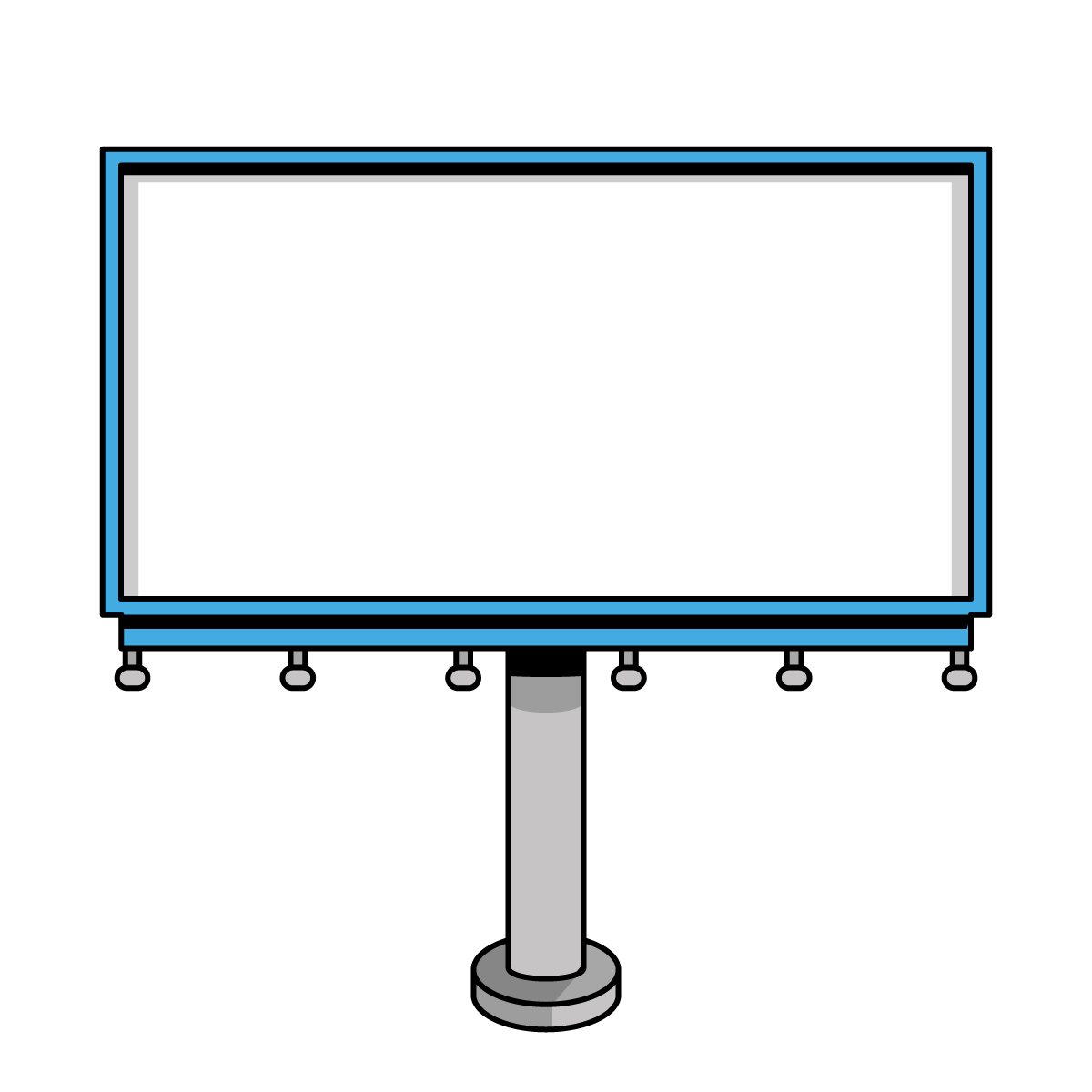 Tool 1
Performance Profiler
Business Central Performance Profiler
Built-in to Business Central
Also called the In-Client Performance Profiler

Useful to isolate a repeatable problem

Can be used to benchmark a process

Limited to 10 minutes or 100mb whichever comes first.
[Speaker Notes: Profiling vs monitoring – Targeted search for an issue vs. recording performance over time to build a trend.]
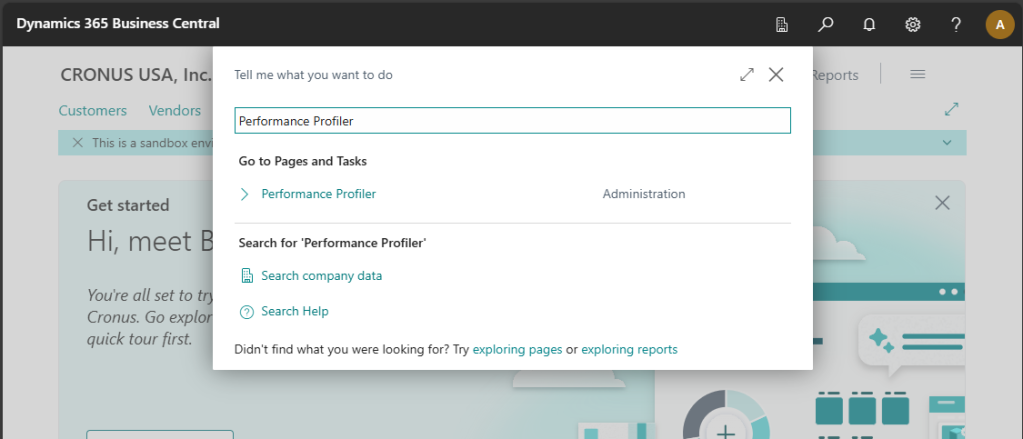 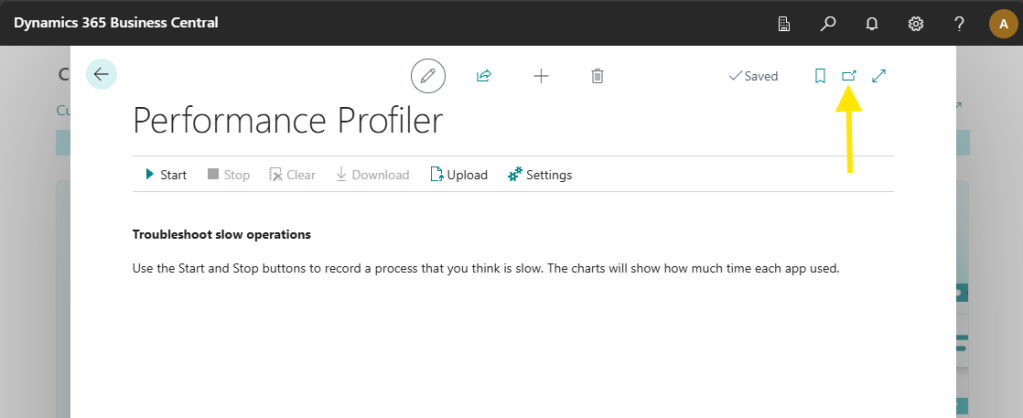 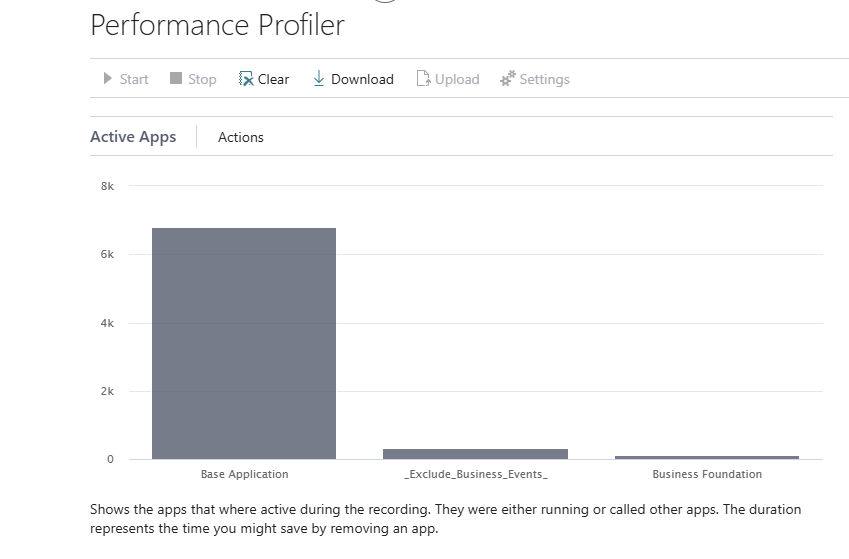 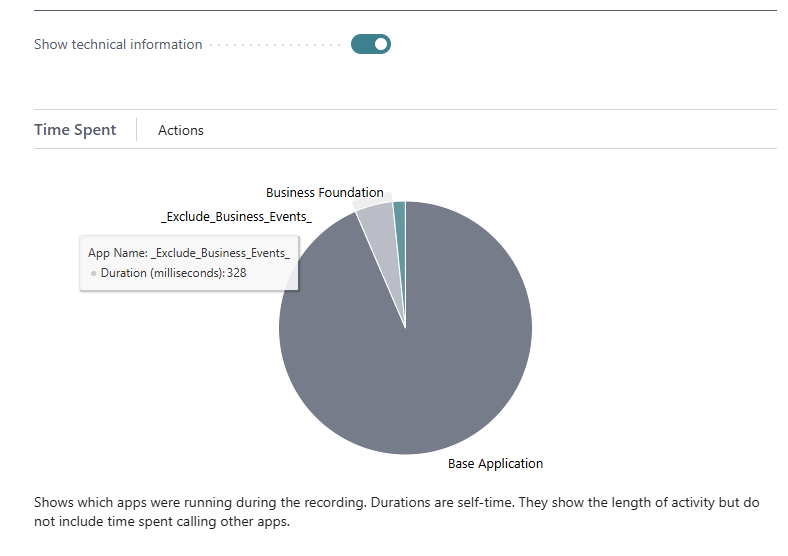 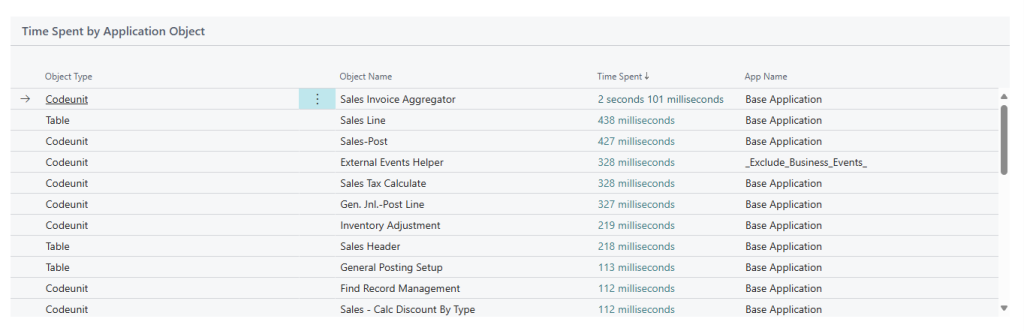 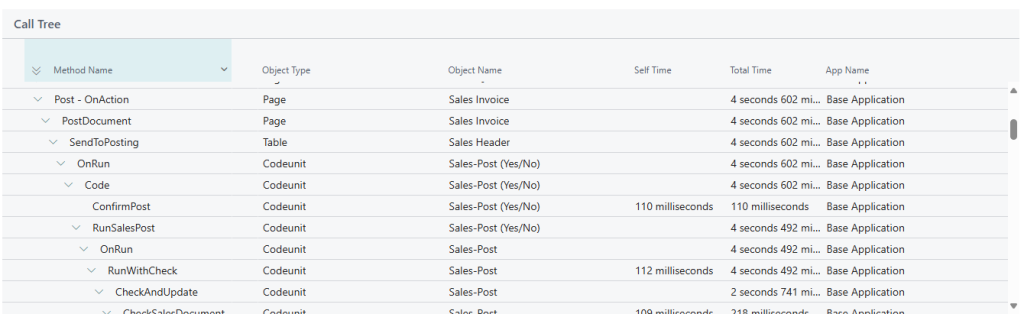 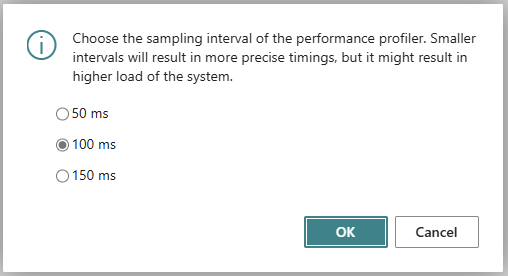 Sneaky Issues
Schedule to capture performance issues
Time
User
Duration
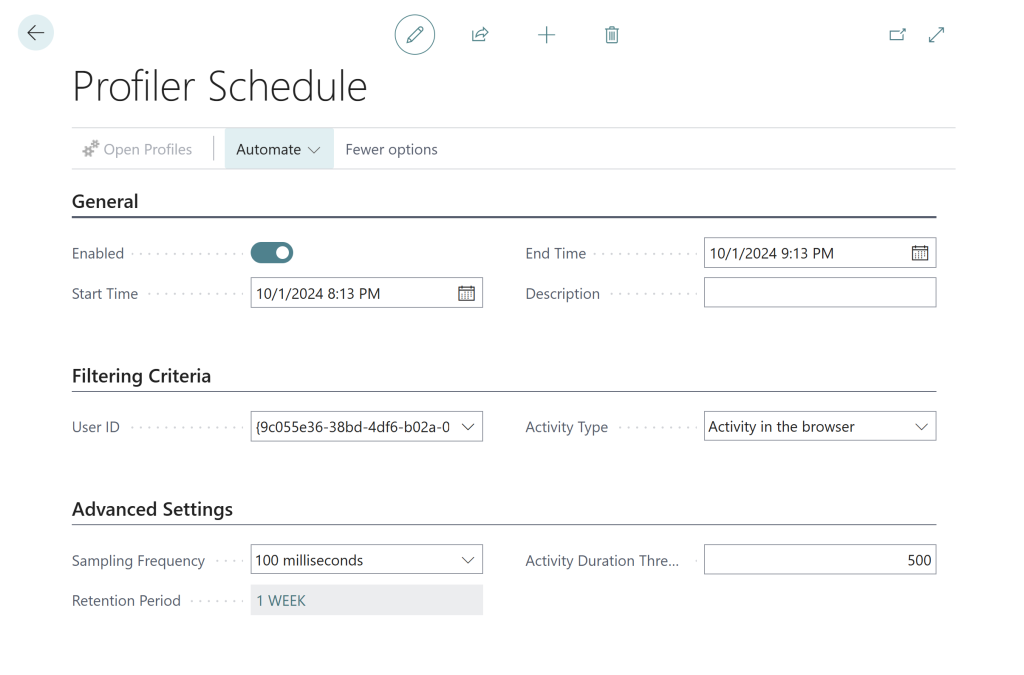 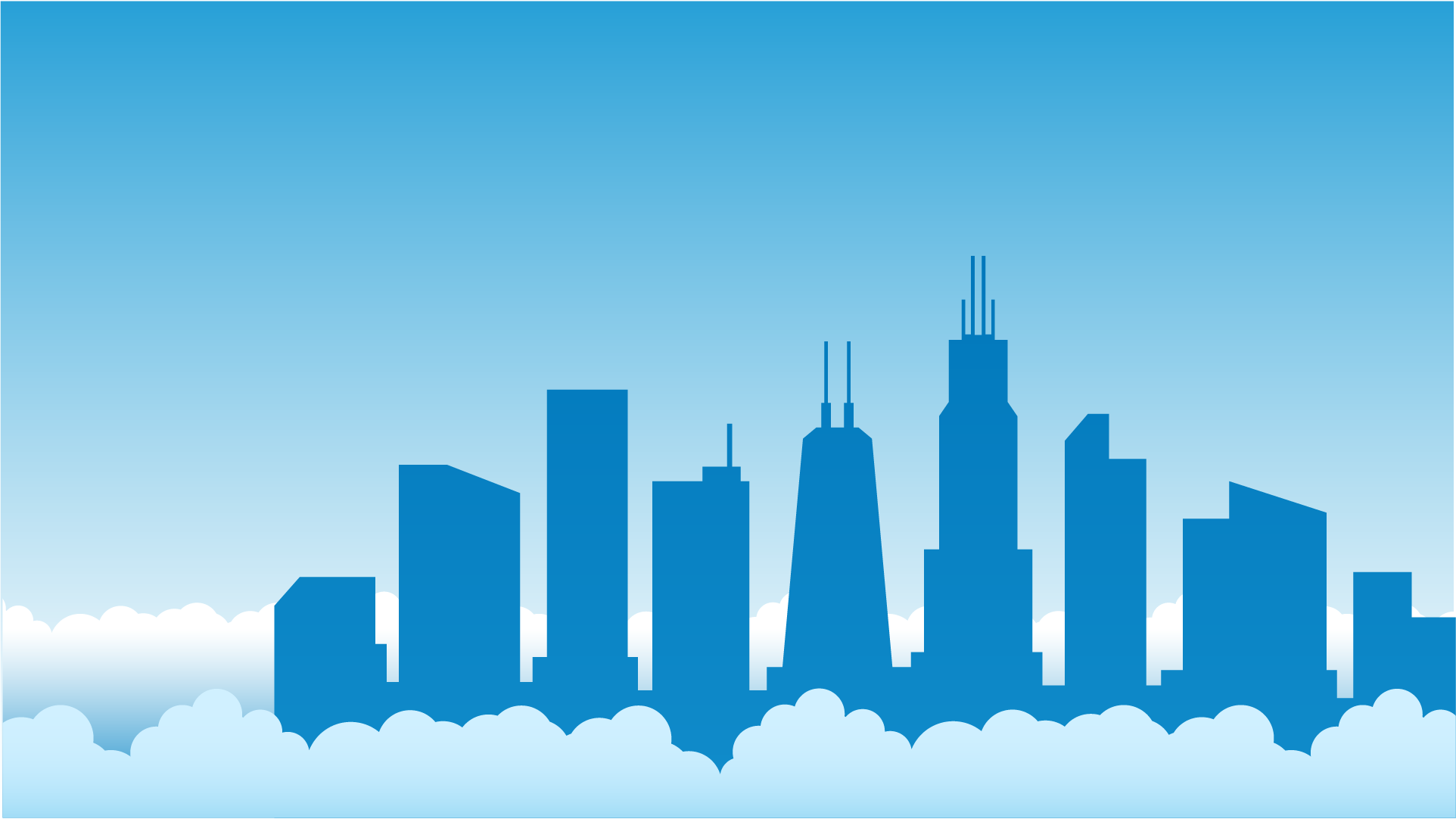 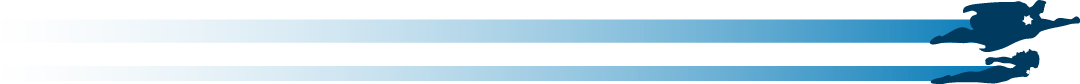 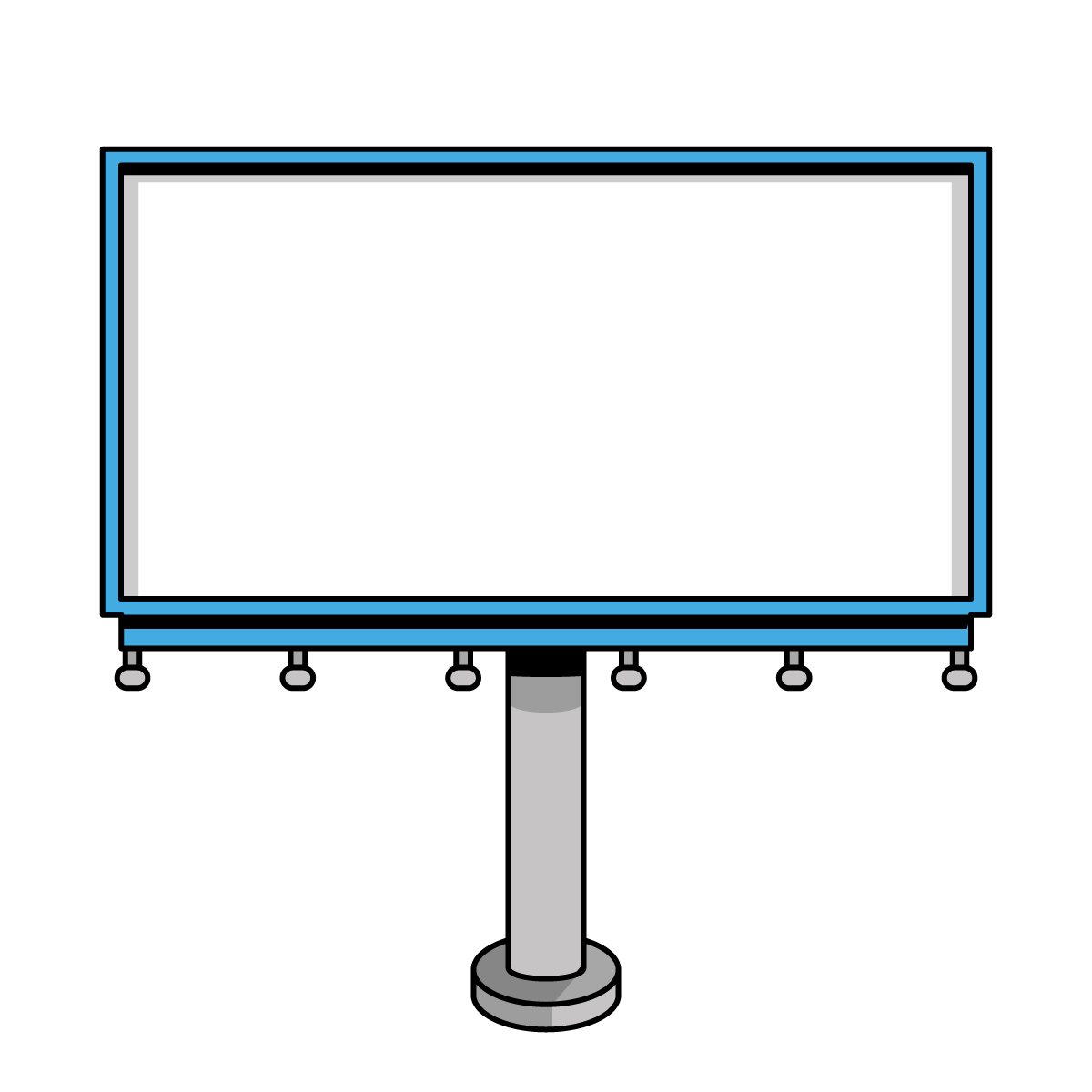 Tool 2
VS Code Snapshot
Visual Studio Code
Attaches to a running Business Central

Can replay the issue over and over again

Deep and detailed analysis

10 Minute or 100mb limit

Can have a large performance impact!
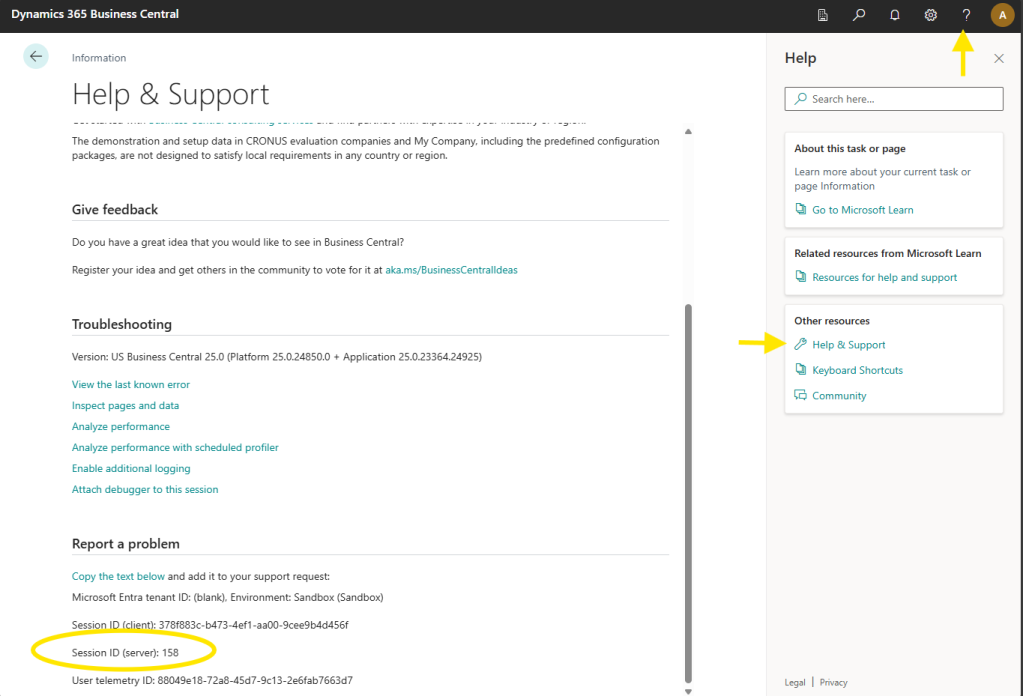 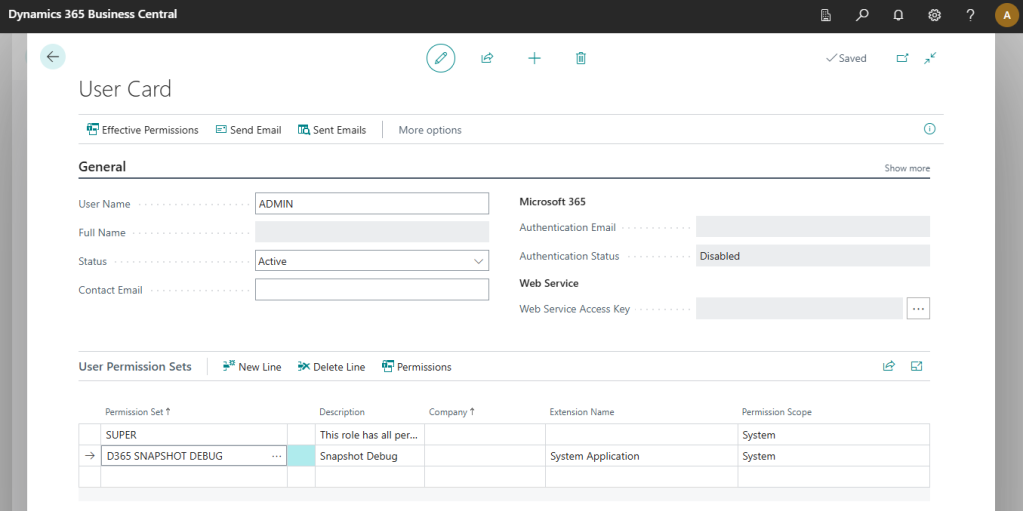 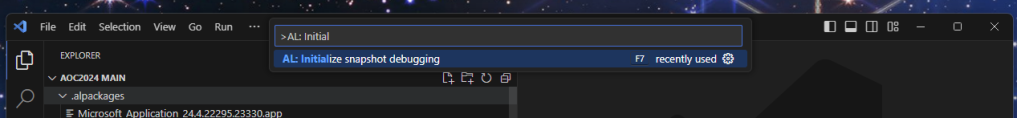 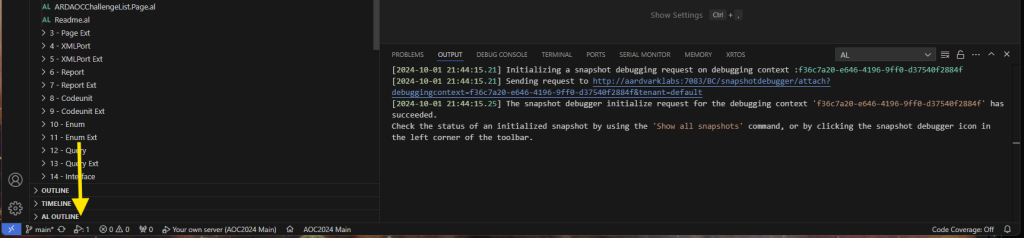 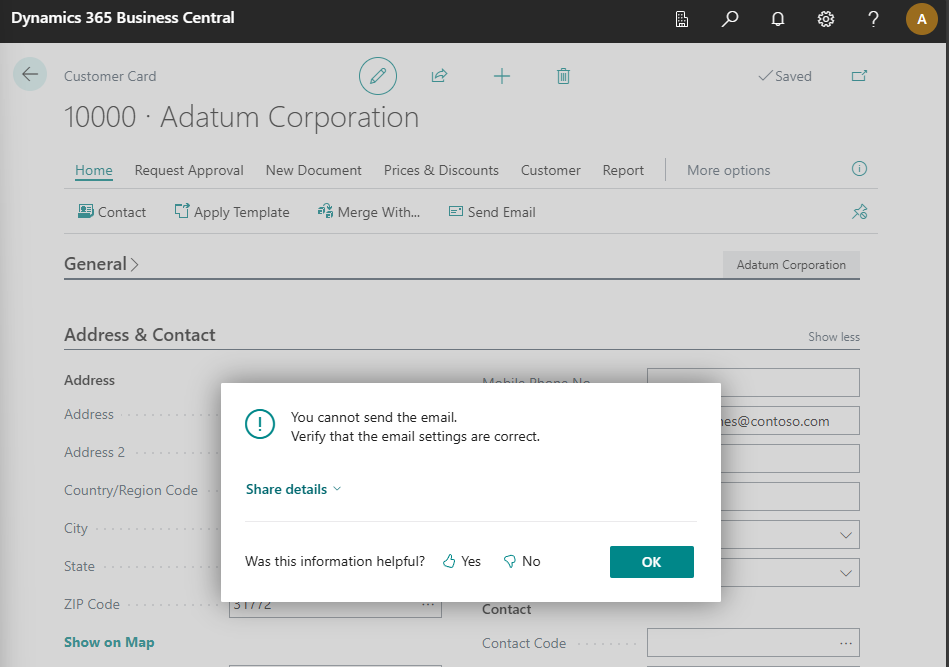 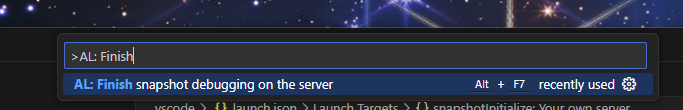 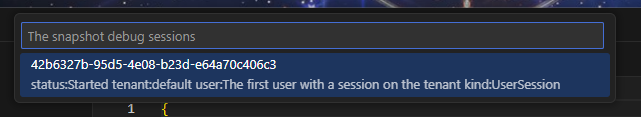 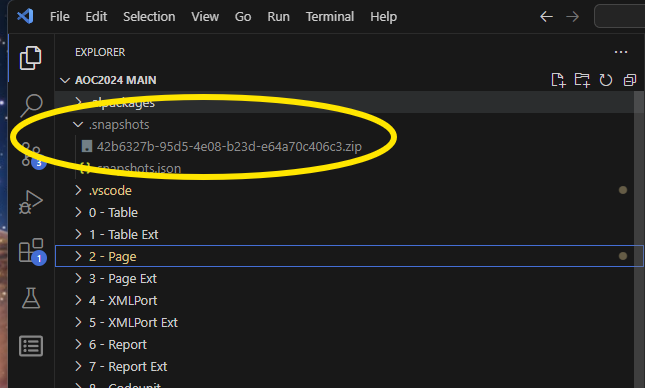 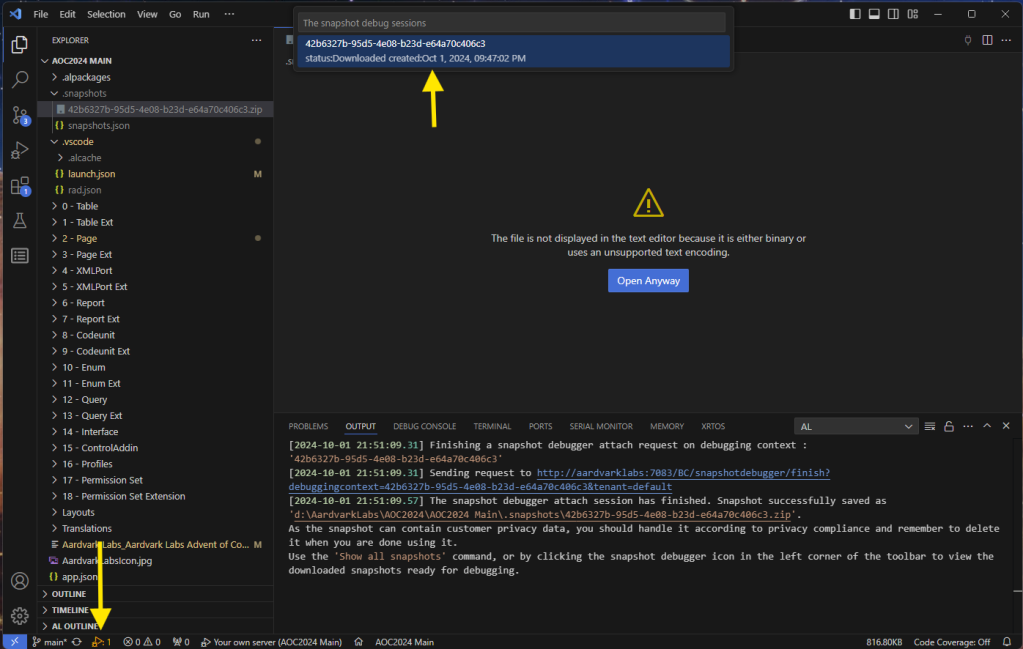 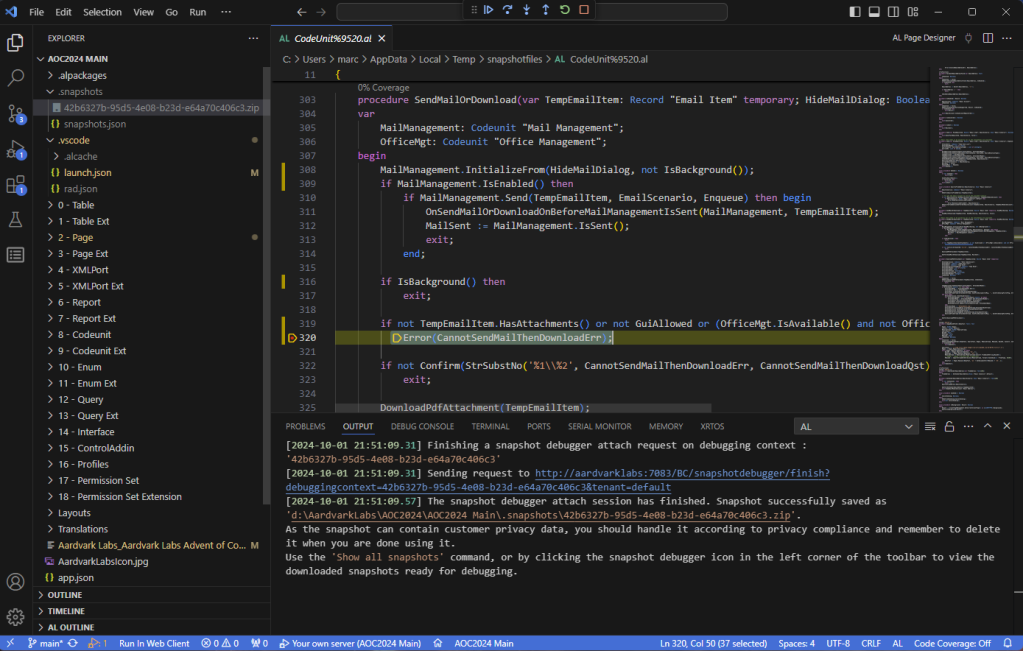 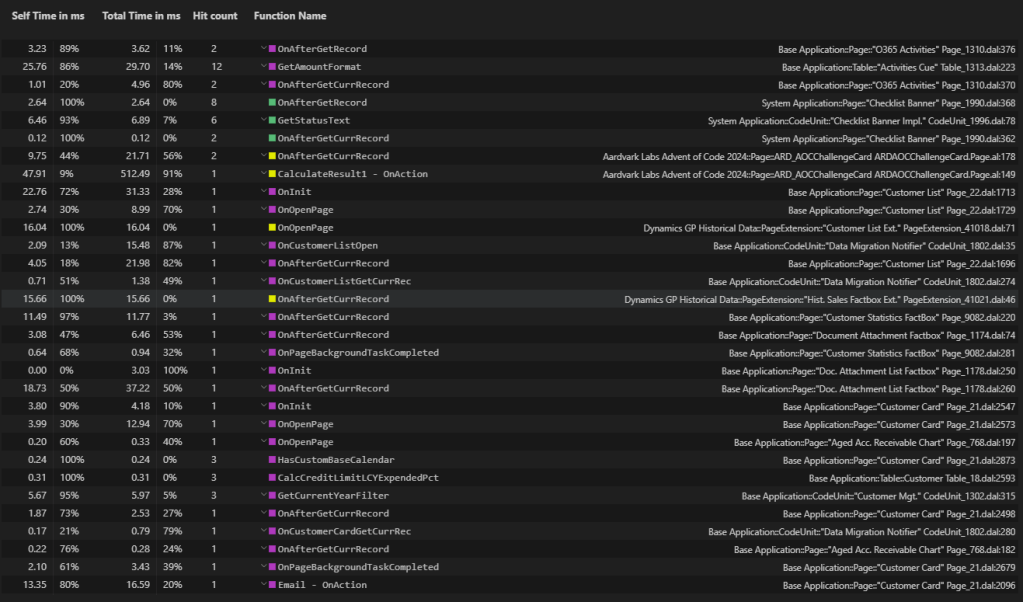 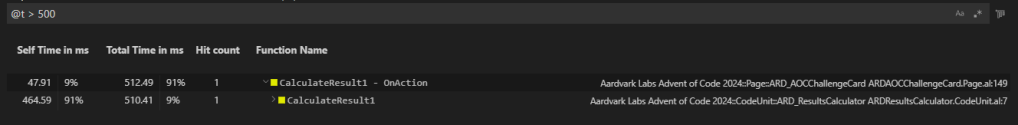 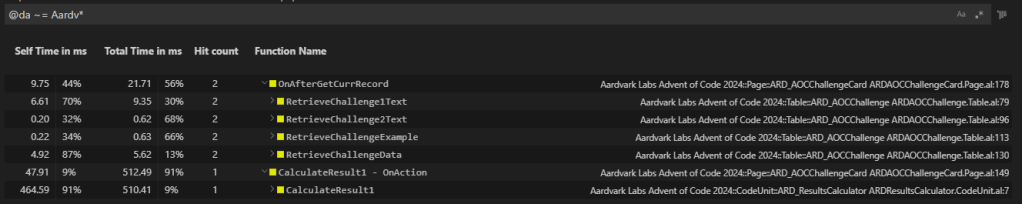 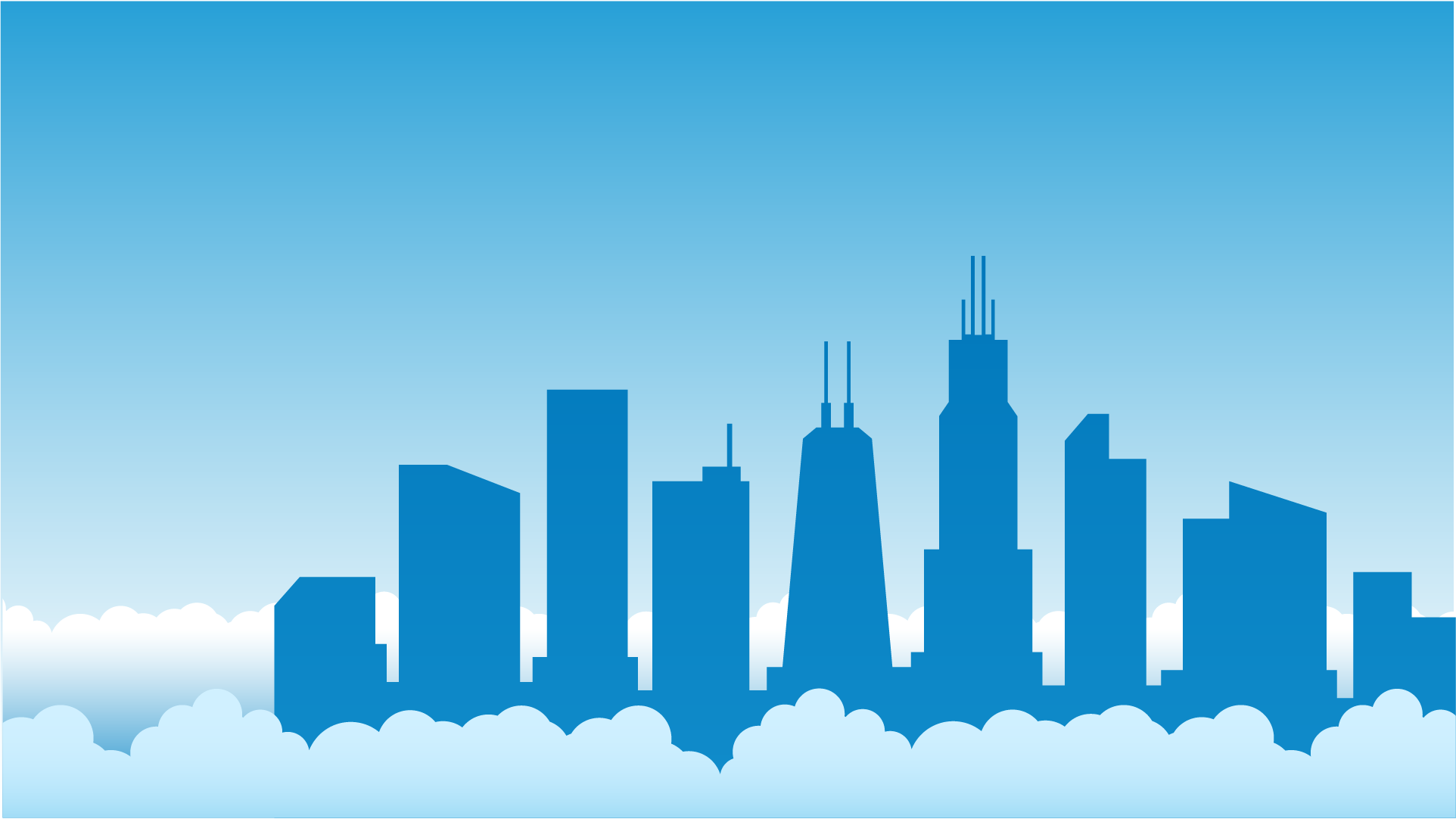 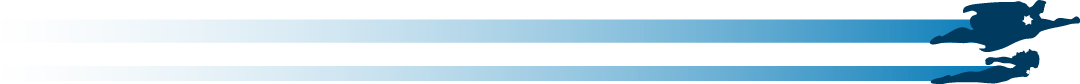 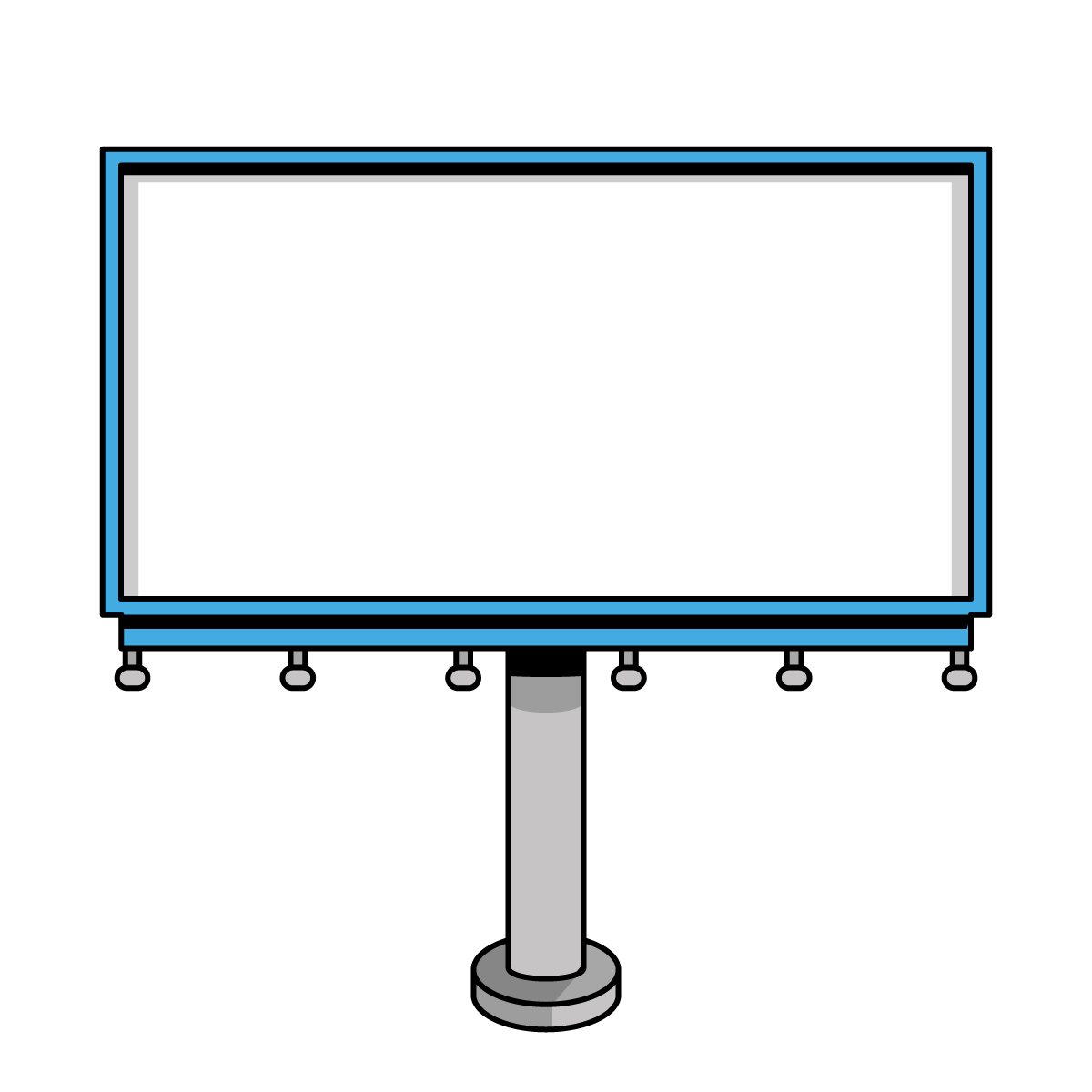 Tool 3
Application Insights
Application Insights
Azure Service

Long term performance tracking

Defaults to monitoring 30 days of data

Can cost money, typically less than a Starbucks run.
[Speaker Notes: Profiling vs monitoring.]
Step 1: Application Insights
Portal.Azure.com
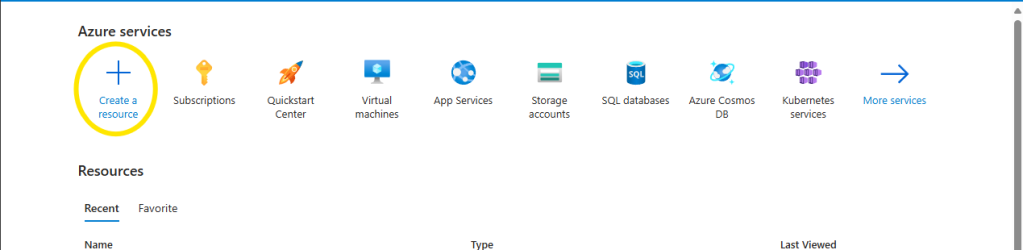 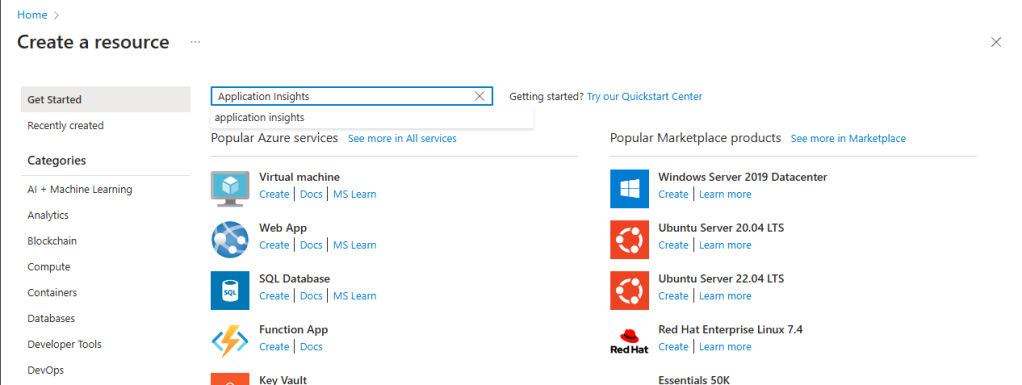 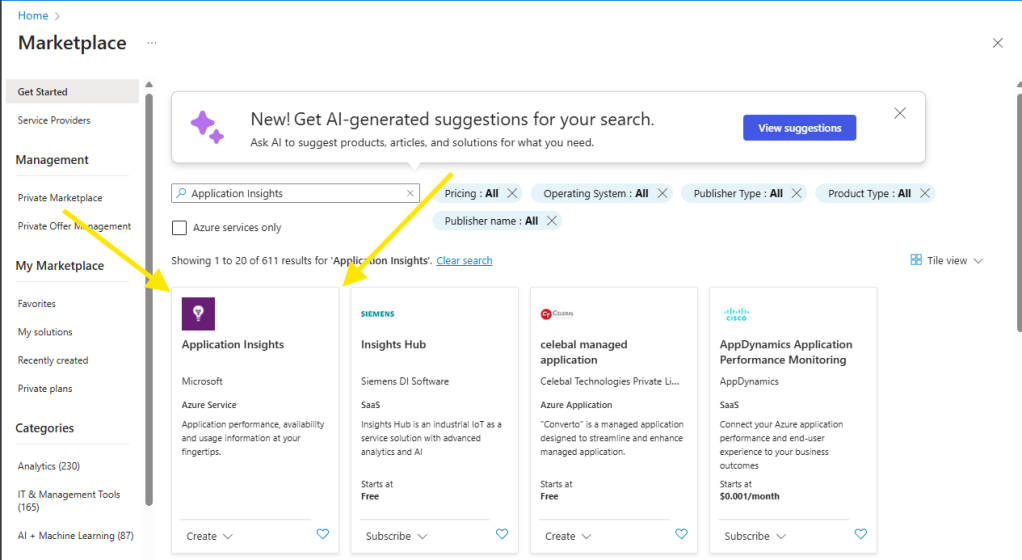 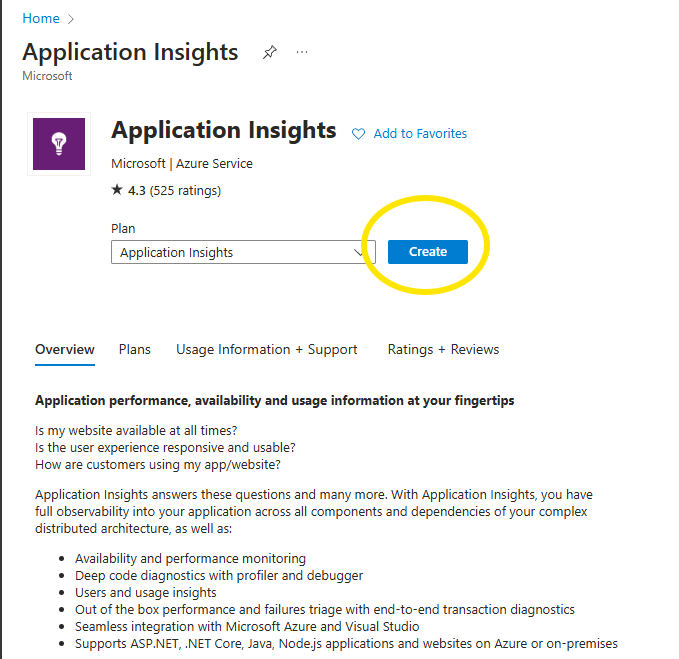 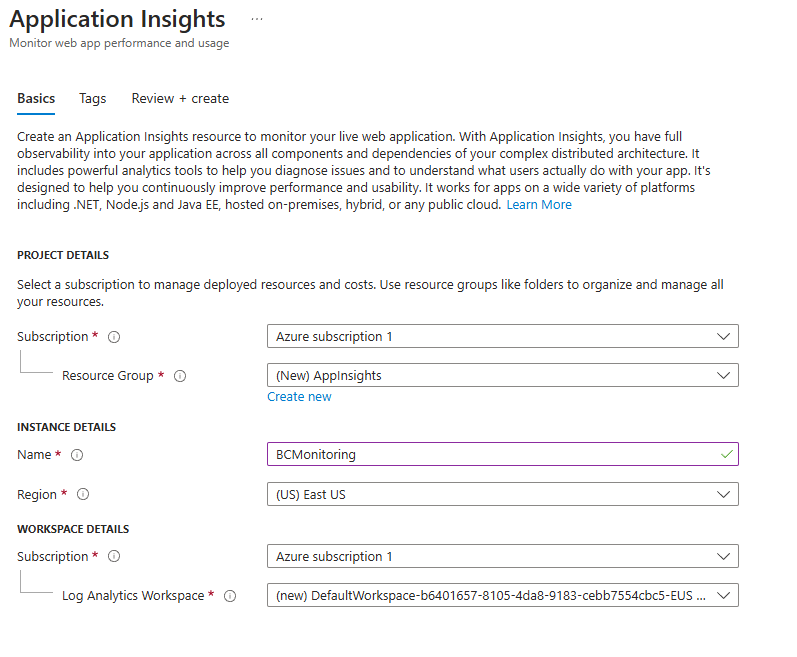 Finalize Application Insights
Review + Create
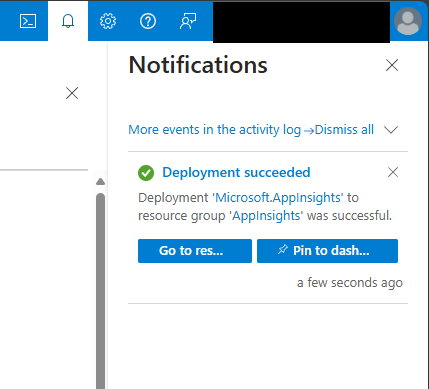 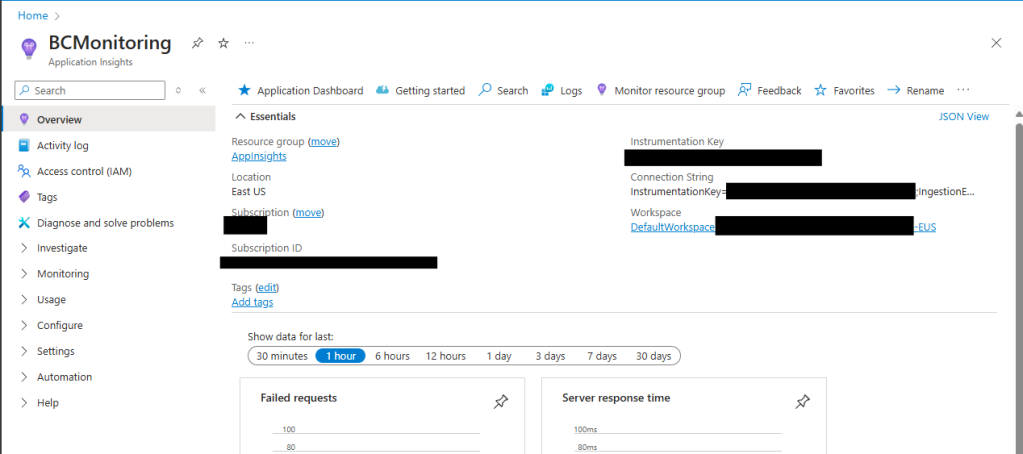 [Speaker Notes: Note the redacted connection string!]
Back to Business Central
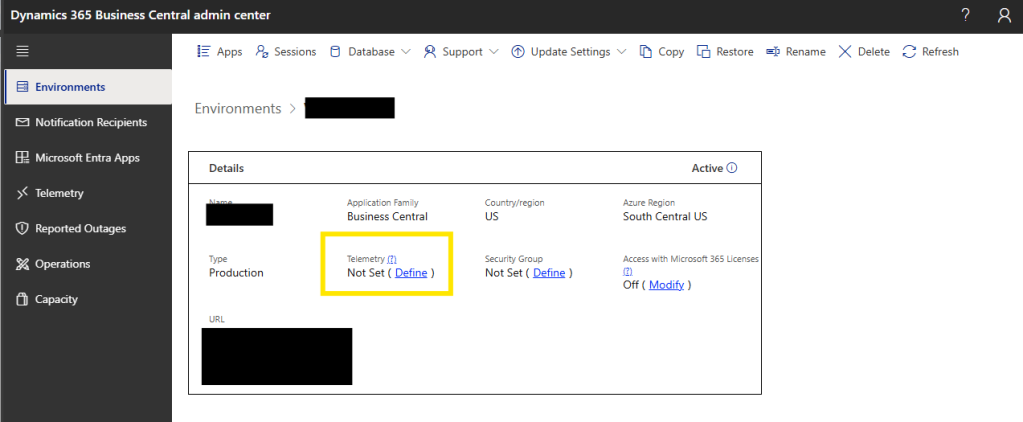 Configure BC
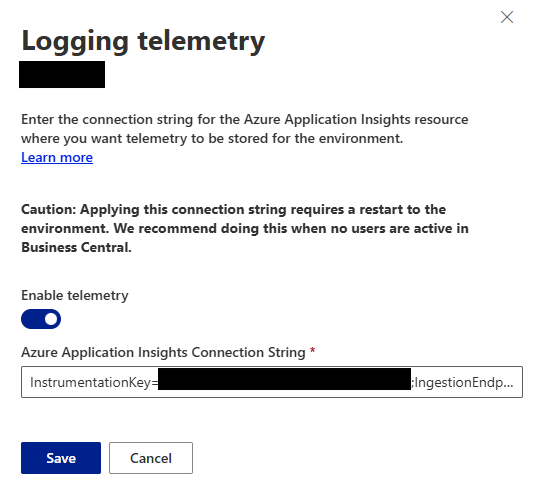 Paste in Connection String
BC will reboot!!!
[Speaker Notes: Peoples work will be interrupted and handhelds will require a reconnect]
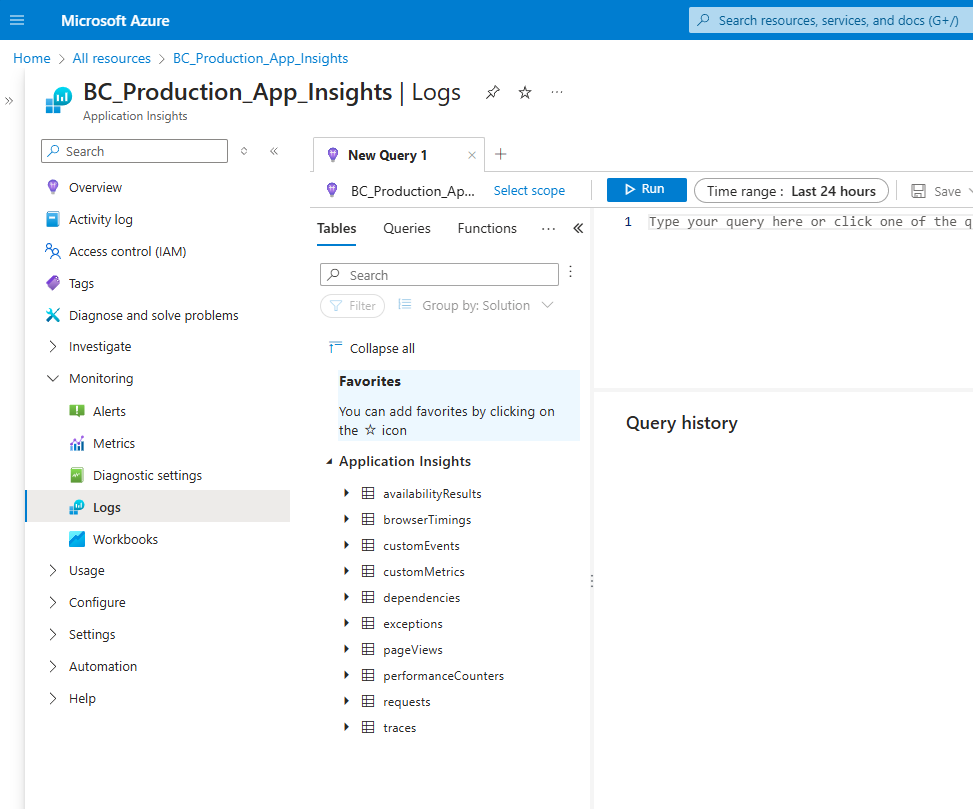 Tracked Metrics
Browser Timings
Page Views
Traces
The Kusto Query aka KQL
The query language used to parse Telemetry files

Useful to filter through the scads of data

Very useful when exporting the query to Power BI
[Speaker Notes: I’m glad I worked the word “scads” in here, it means a lot to me.]
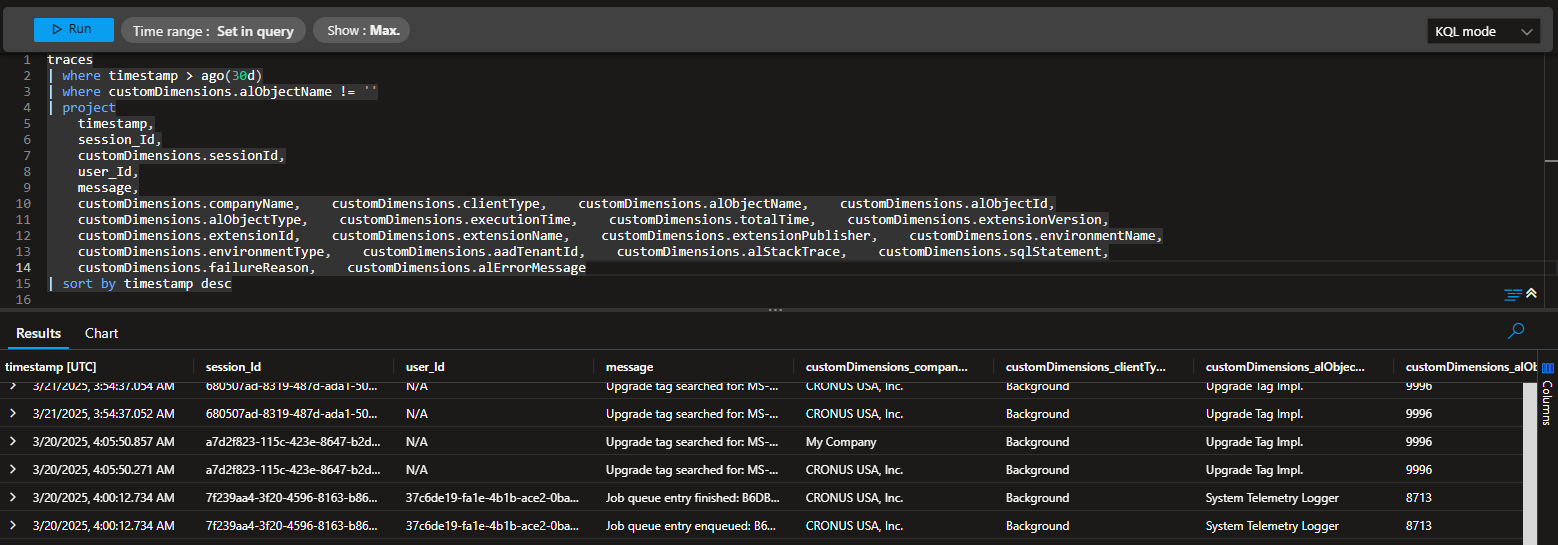 Analyze and monitor telemetry with KQL
https://learn.microsoft.com/en-us/dynamics365/business-central/dev-itpro/administration/telemetry-analyze-with-kql#how-can-i-query-telemetry-from-log-analytics
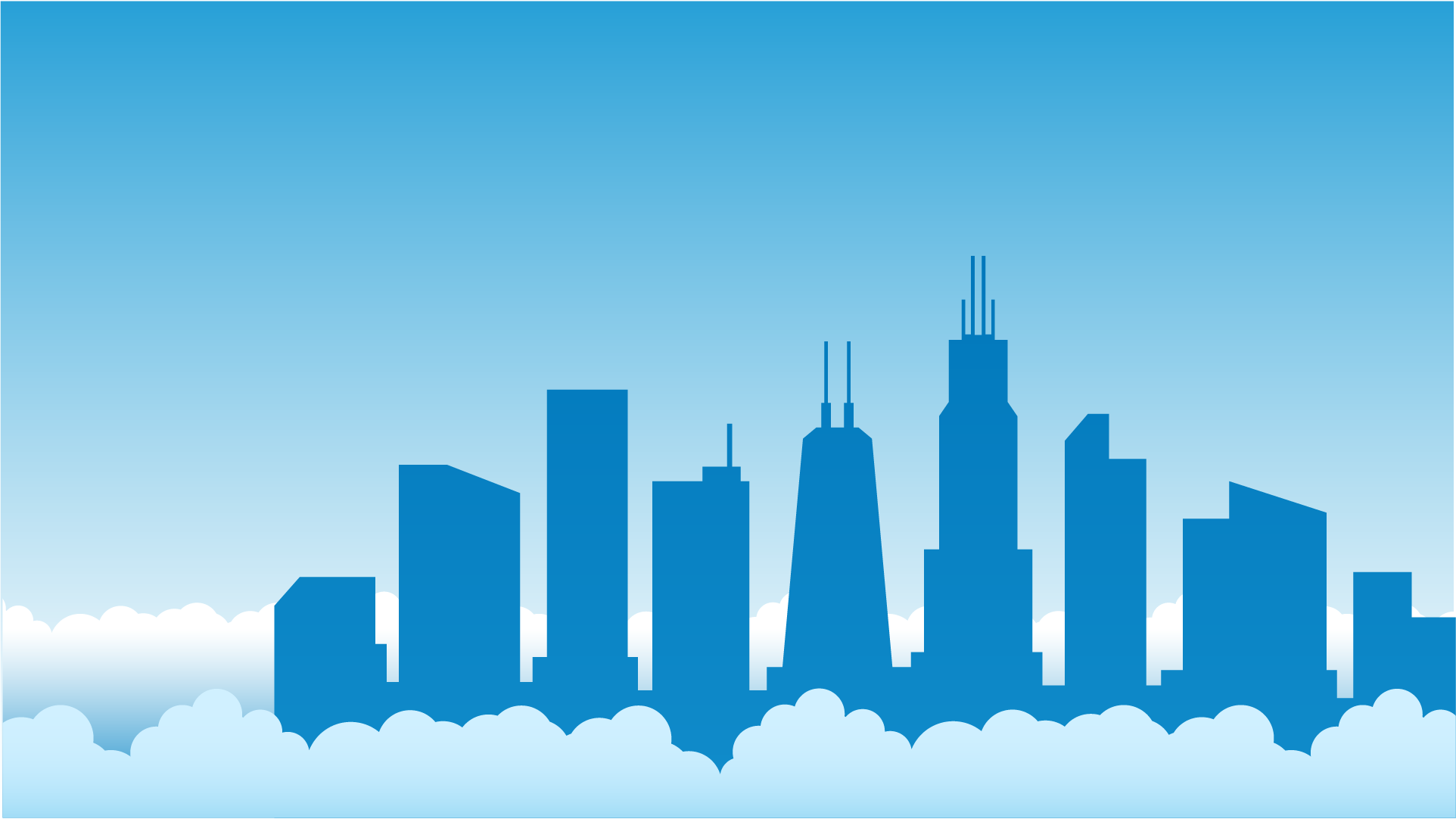 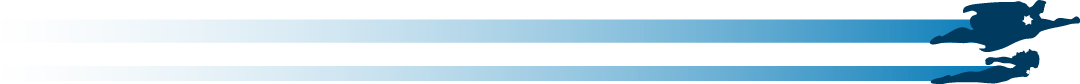 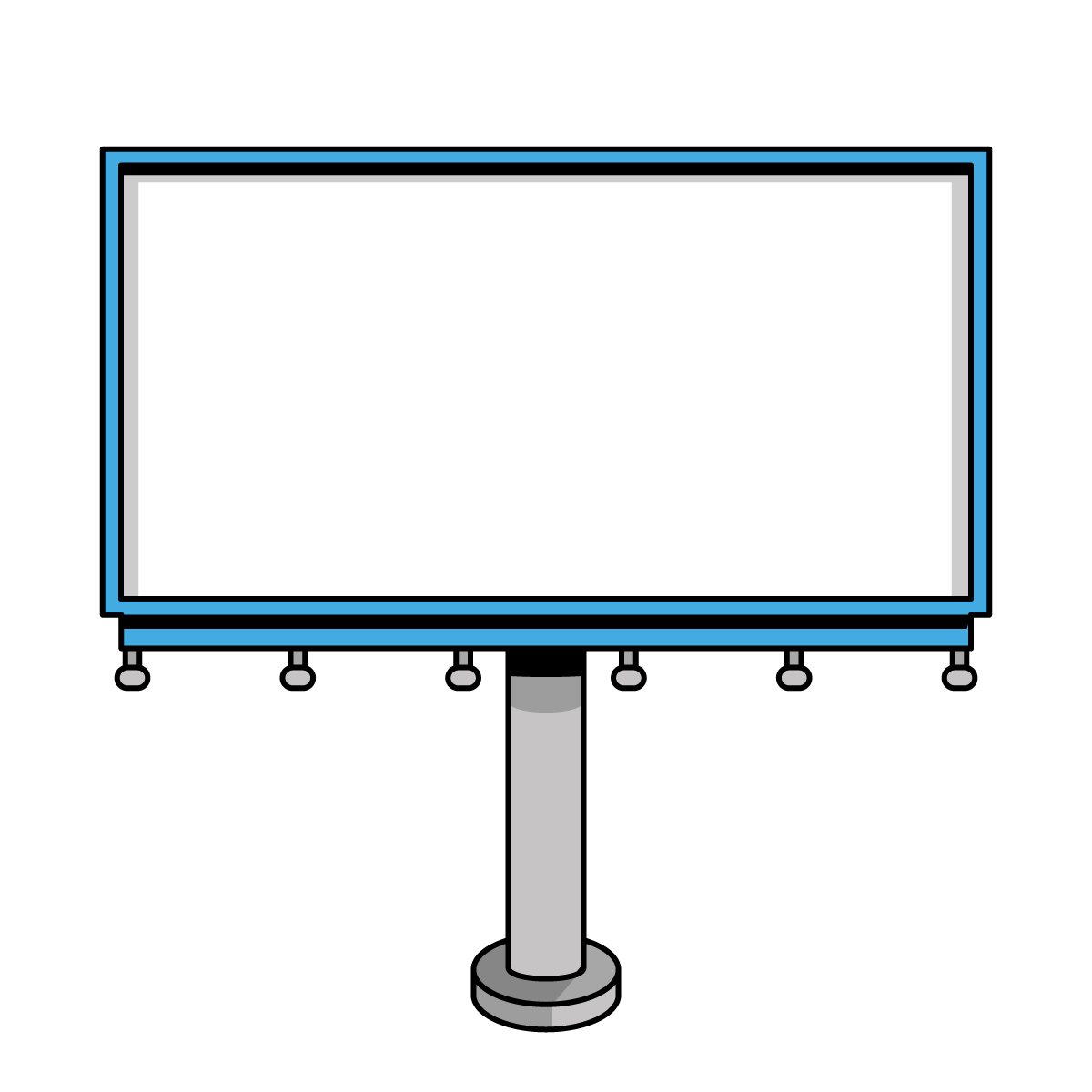 Tool 4
Power BI Dashboard
Power BI Reporting
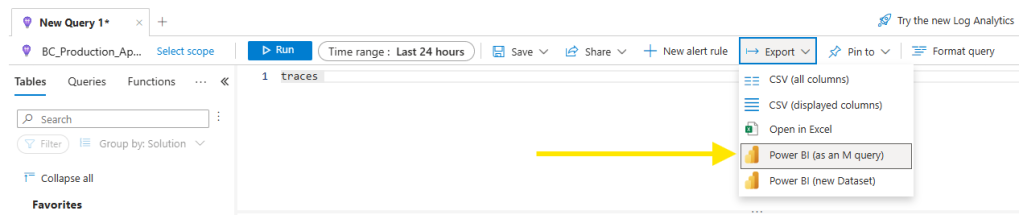 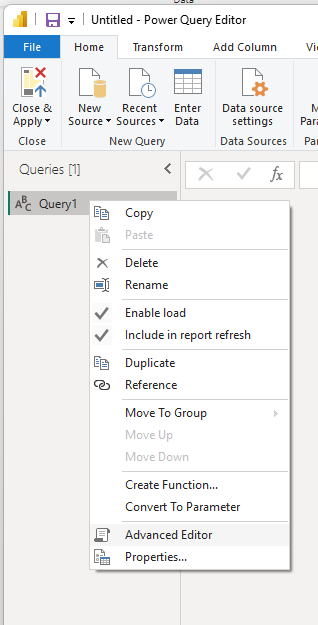 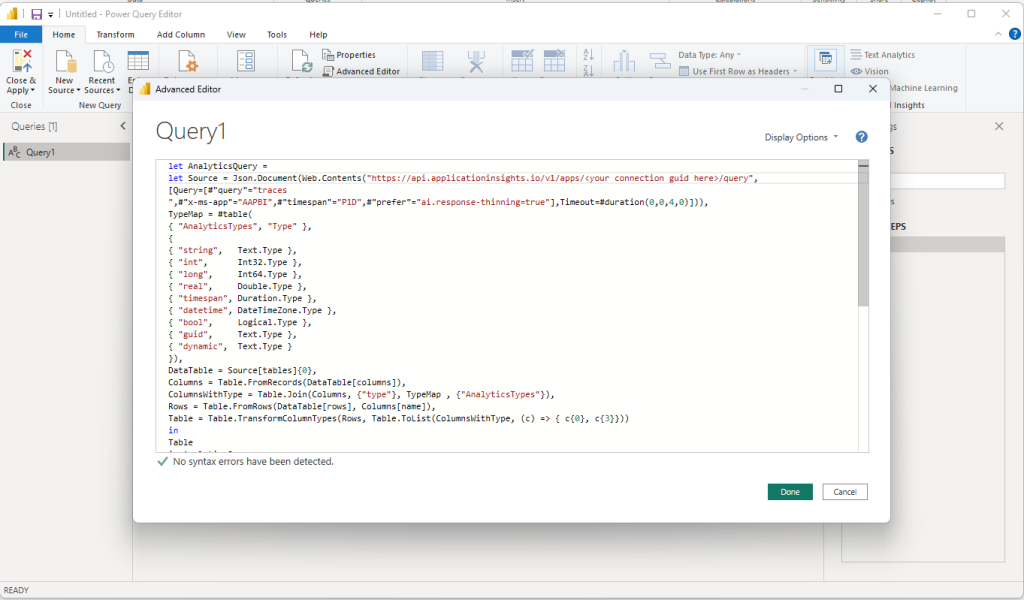 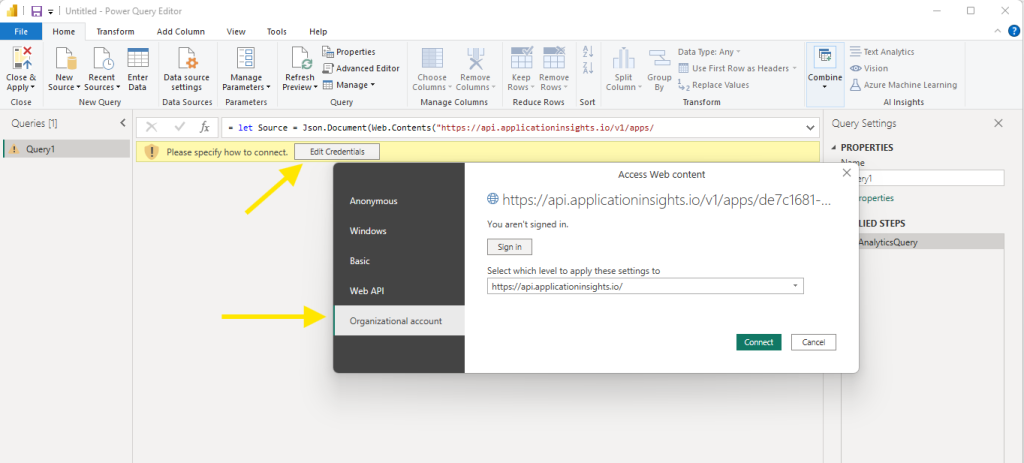 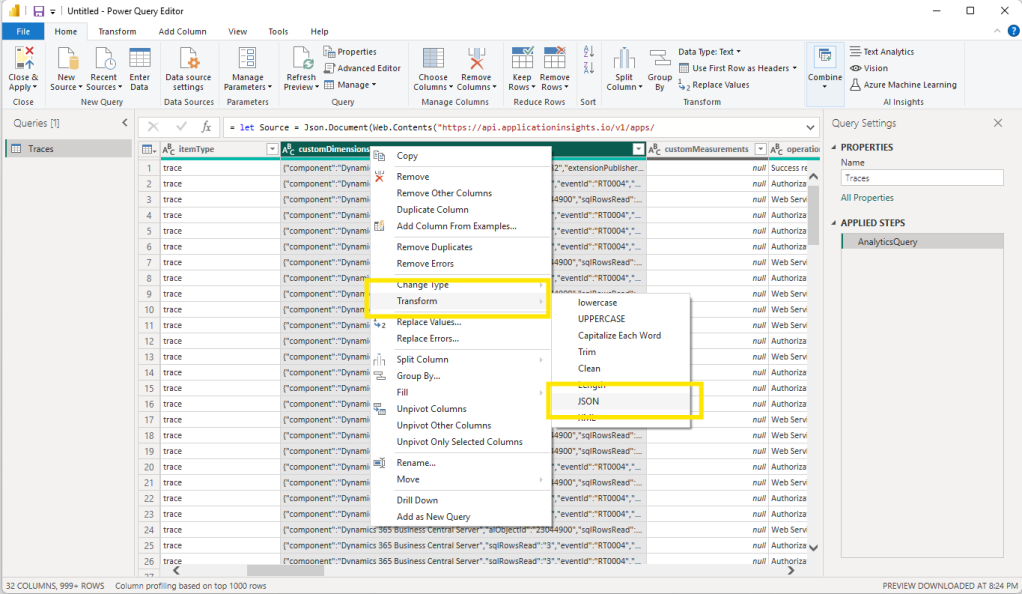 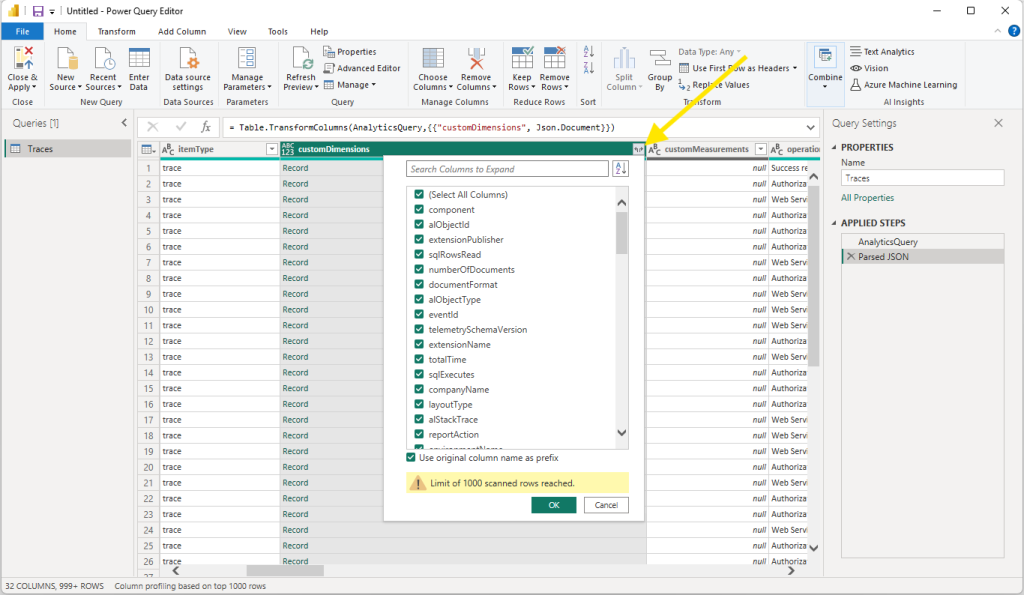 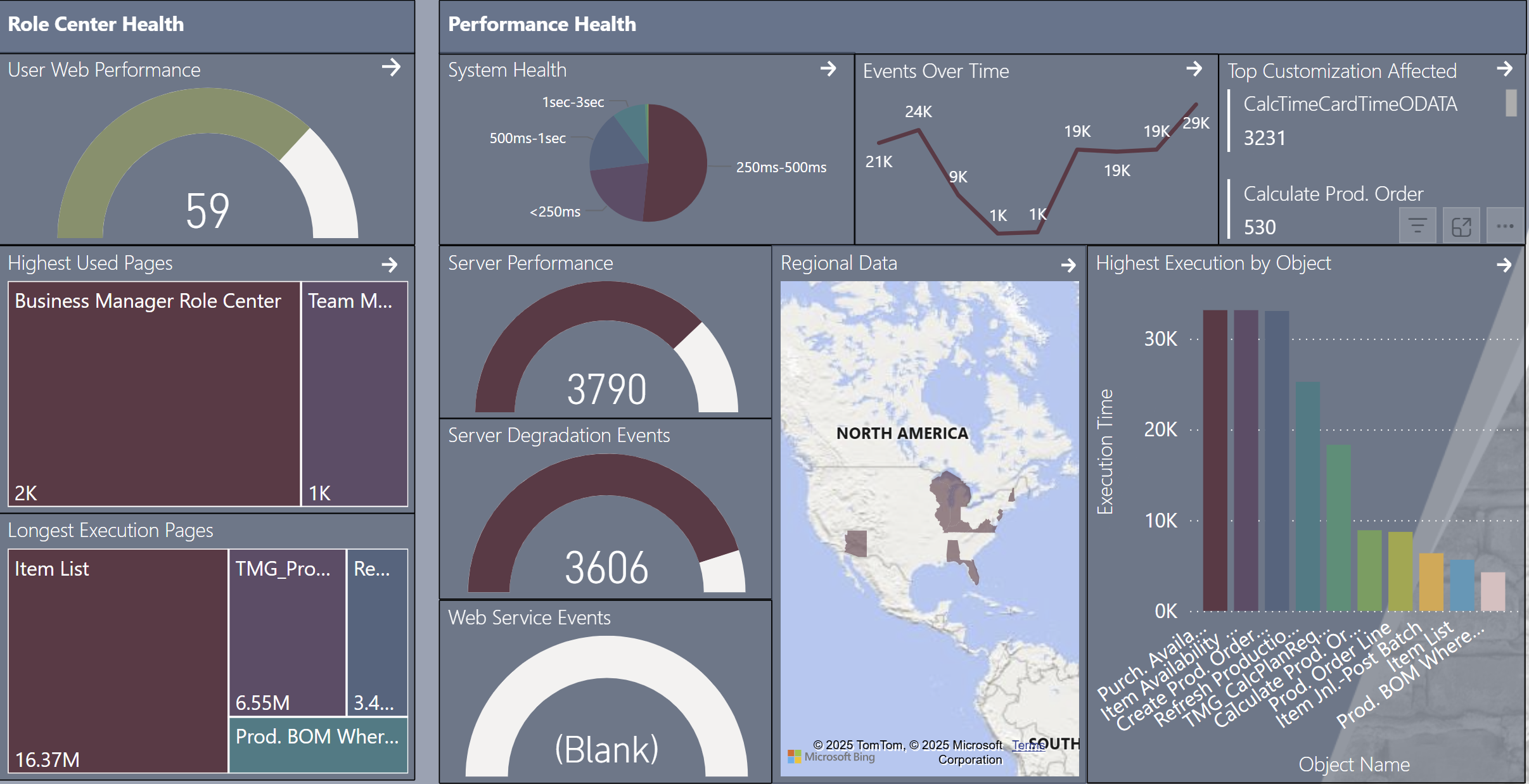 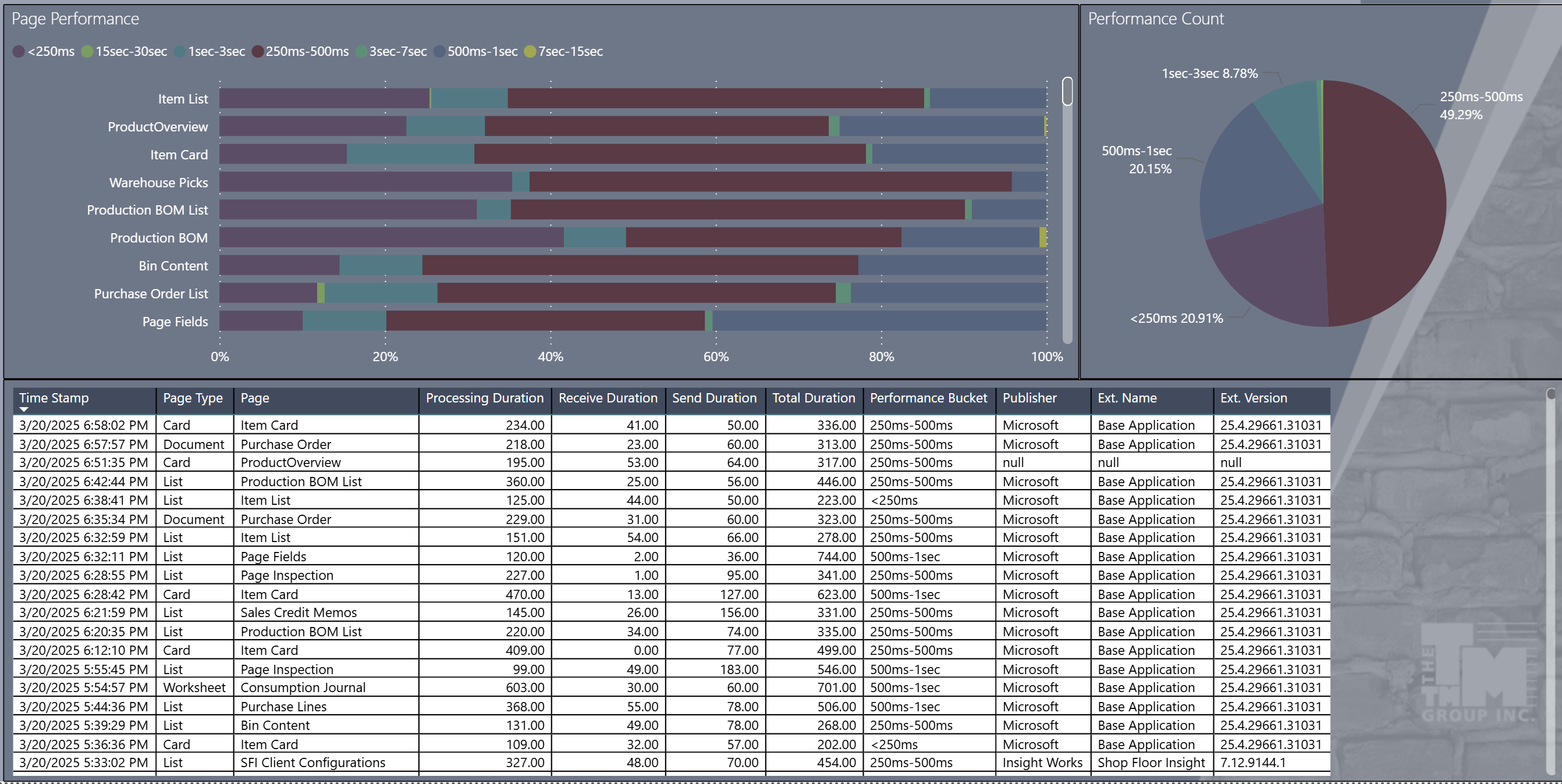 Report Load Performance
Web Service Performance
BC Object Performance
SQL Performance
[Speaker Notes: Business Central Performance Toolkit Extension, Power BI Reports based on Application Insights.]
Common Issues
and how to address them.
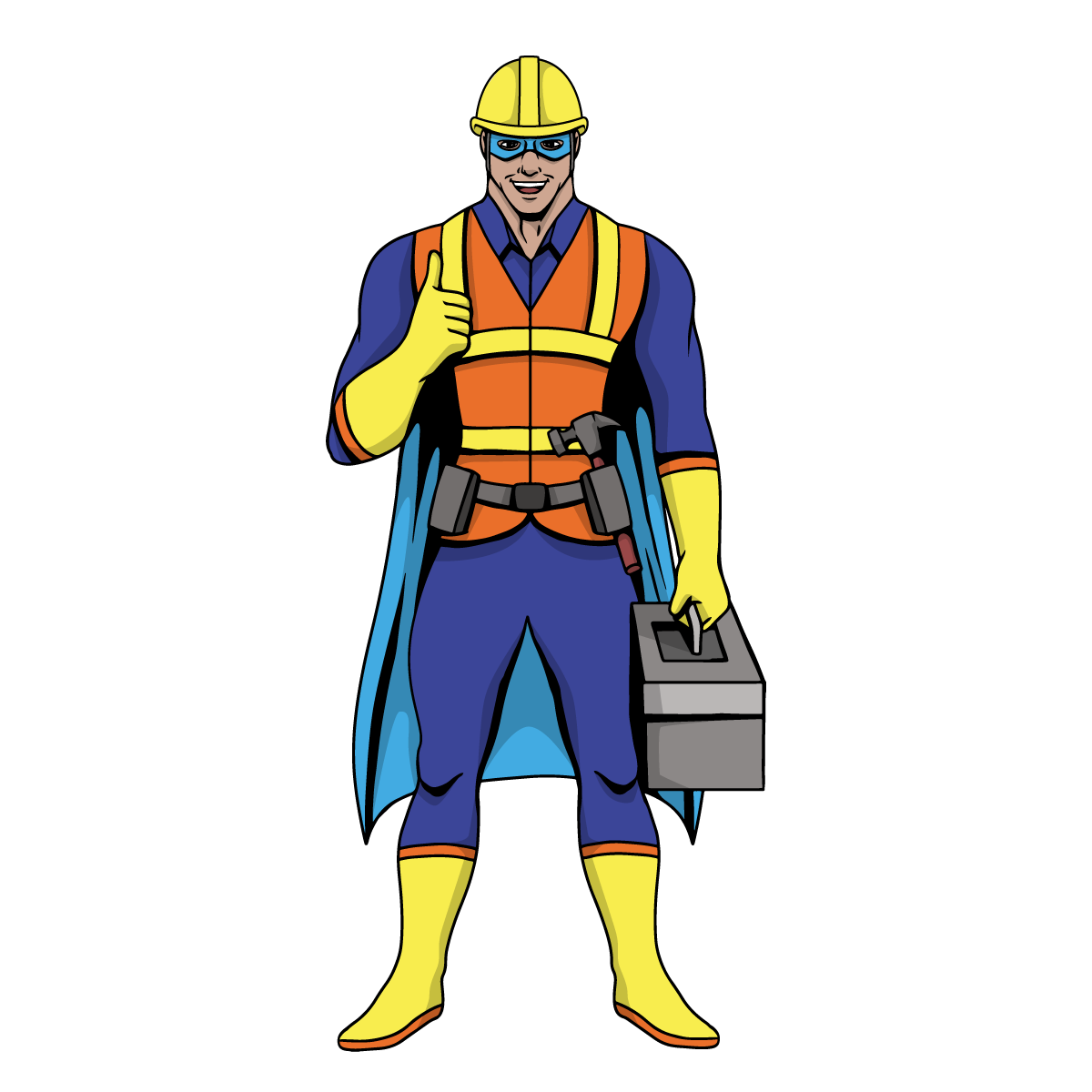 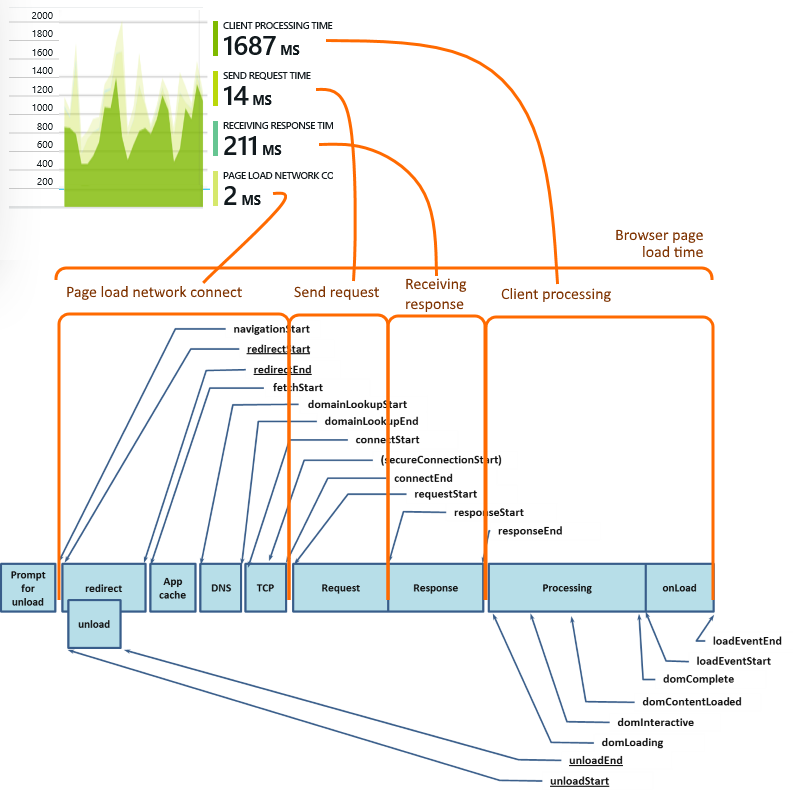 Network Analysis
Network Duration

Send Duration

Receive Duration

Processing Duration
[Speaker Notes: Network Duration: The time it takes for the browser to connect to the web page. If this number is high, the computer may be having an issue on the local network, or there is an issue between the network and the Azure hosting of Business Central. This is the low-level computers connecting to computers phase.

Send Duration: This is the time, after the computer has connected to the server, for the request to be sent. Retrieving records this should be very fast; on saving of a record this could be slower.

Receive Duration: The amount of time it takes to receive the data from the server. This can become slow if there is a lot of data, graphics, and other elements on the page.

Processing Duration: This is the bulk of the time spend on a page. This is the time to render the page, display all the elements, perform any page scripts, the basic DOM load tasks. If this starts taking too long, you may consider reducing the number of elements on the page. Creating task specific pages can greatly reduce the Processing duration.

Processing duration can also be impacted by other browser tasks that are running. Having a lot of tabs open, having streaming music running in one of those tabs, and the scrolling news page in another tab, all these tabs are consuming browser resources and consuming the available page processing resources. When I'm debugging a slow page issue, I always ask for a screen shot including all open tabs.]
Slow Data Retrieval
Too many rollups

Too many OnAfterGetRecord calculations

Insufficient Database Indexing
[Speaker Notes: Slow Object, Slow SQL]
Database Missing Index
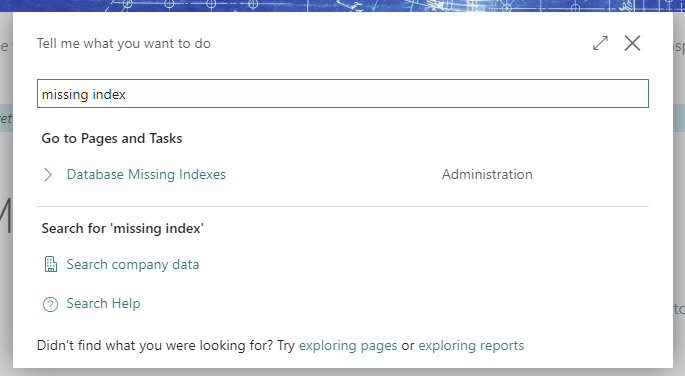 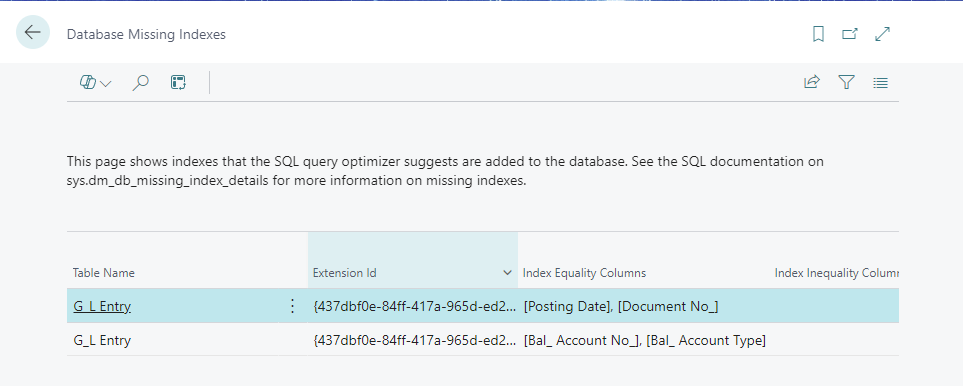 Adding Indexes to Business  Central
Added to the Tables in BC

Needs to be an Extension

Indexes improve Load Time

Indexes cost Save Time
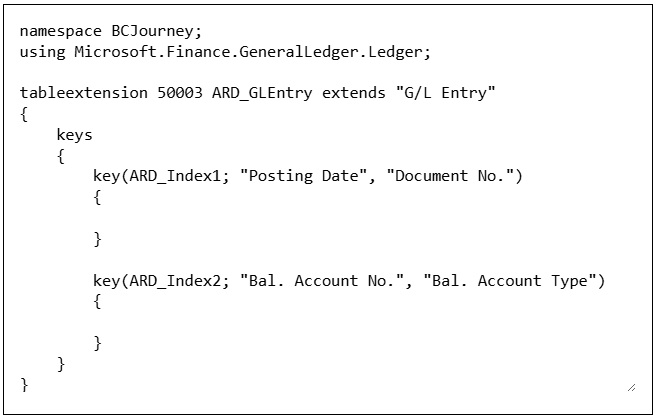 Flow Field Tax
Flow Fields perform aggregation over a data set
Min, Max, Sum, Lookup…

Performs a large data query and should be properly indexed

SIFT Keys are important for Min/Max/Sum calculations

Can have a high impact when used on a List

Best on a limited list, card, or fact box
[Speaker Notes: Sum Index Field Technology = Makes SUM Flow Fields FASTER]
Inefficient OnGetRecord
Can be used to perform calculation not possible with a Flow Field

Could be even more costly than a Flow Field

Runs on Lists in the background, adding data costs

Use on Cards, sparingly on Lists
Database Locked Tables
Many processes in BC require exclusive access to a table.

These should be designed to complete quickly, but…

Poor indexing could drive these processes to take too long
Under indexing OR over indexing

Moving to scheduled jobs or delegated responsibility
Reporting APIs
A special designation in the design of an API

Uses a Read Only version of the tables to avoid locks

Not an option when exposing a Page as a Web Service
[Speaker Notes: Microsoft gives you TWO databases! The second is a realtime clone of the primary database specifically for reporting.
These Read Only APIs should be the primary source for all Power BI, or Connect Excel reporting data.]
Auto Tuning
Use the system!

Microsoft adjusts server resource allocations based on usage

Don’t back off due to slowness during go-live
Questions?
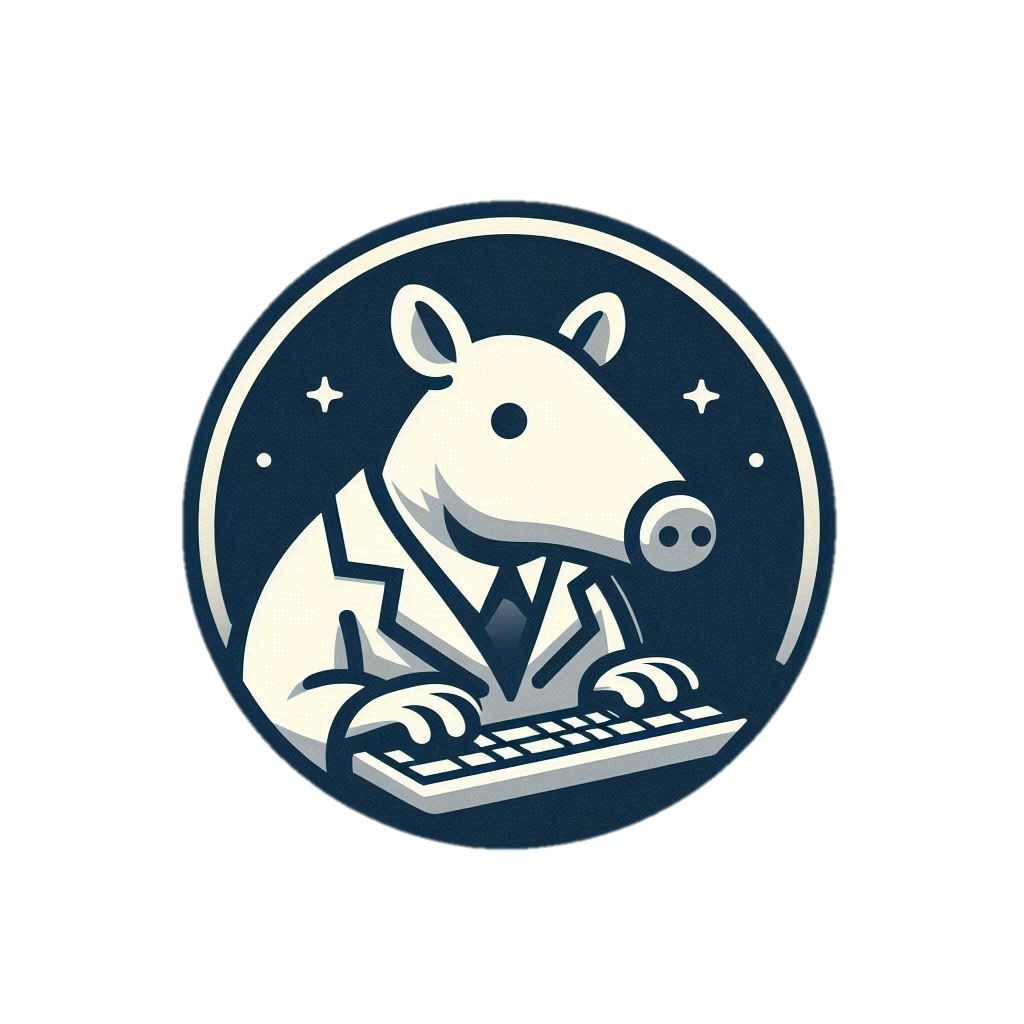 Walkthrough Blog Posts
Performance Profiler
https://aardvarklabs.blog/2024/10/11/monitor-business-central-performance-with-performance-profiling/
VS Code Snapshot
https://aardvarklabs.blog/2024/10/25/development-of-responsive-al-code-with-the-al-performance-tools/
Application Insights
https://aardvarklabs.blog/2024/10/04/monitor-business-central-performance-with-application-insights/
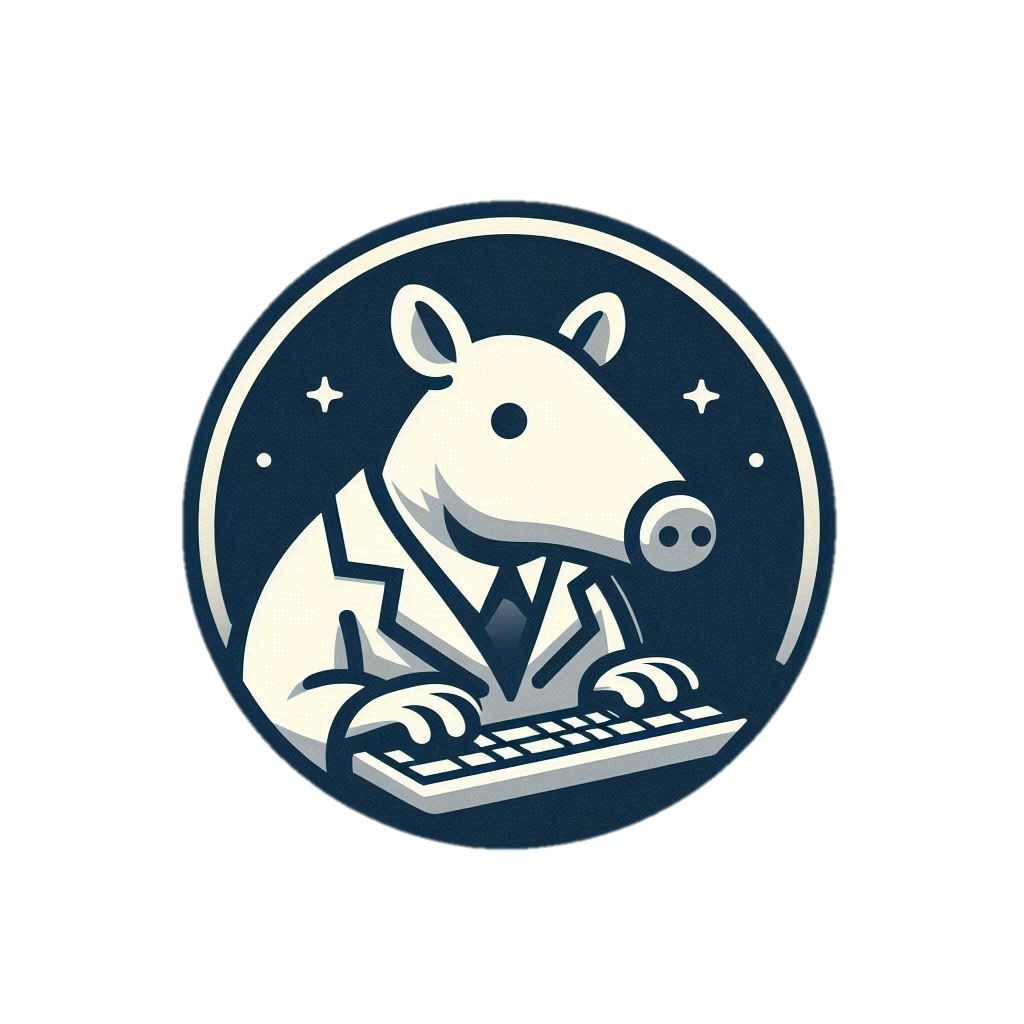 Thank you
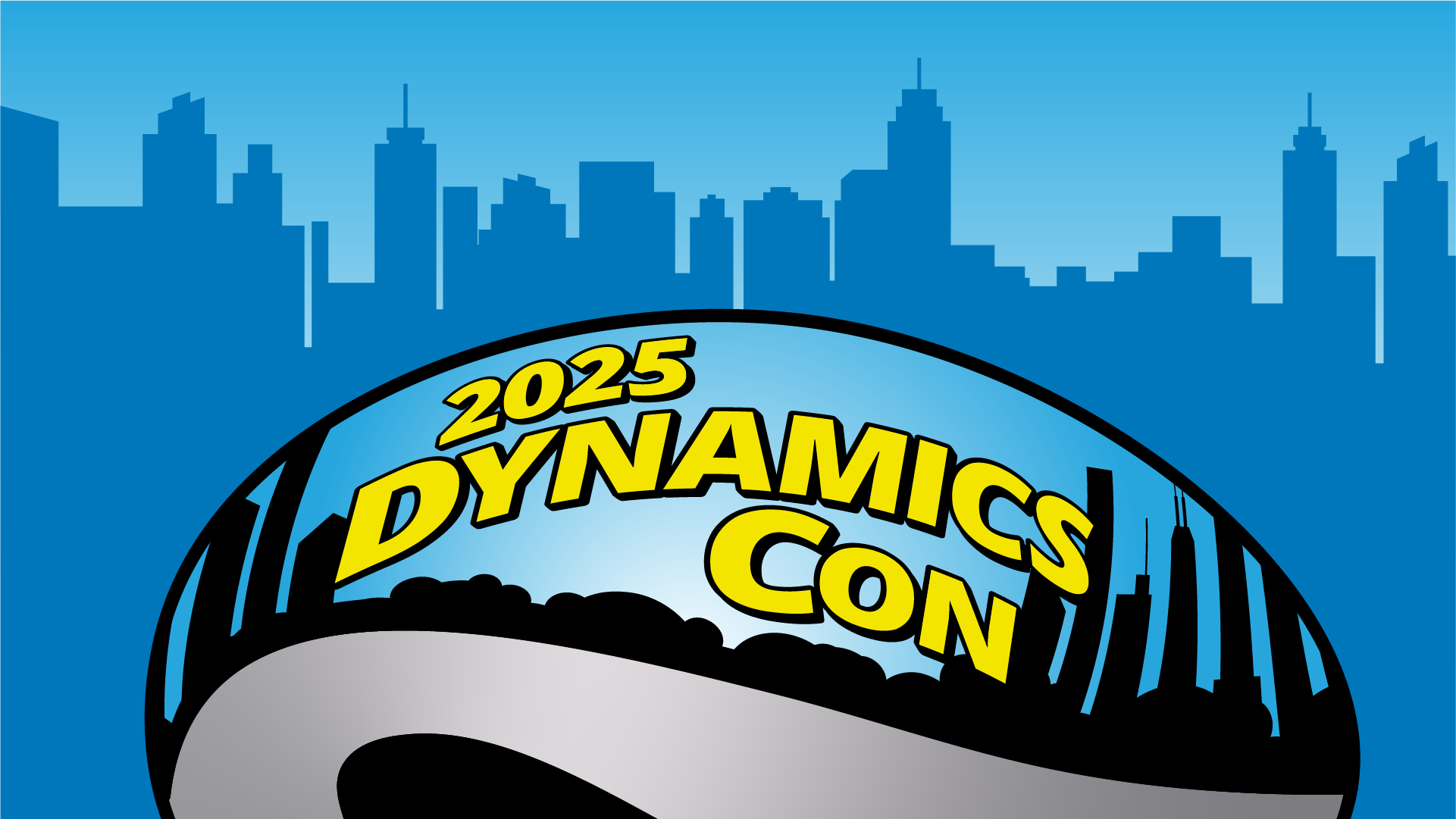 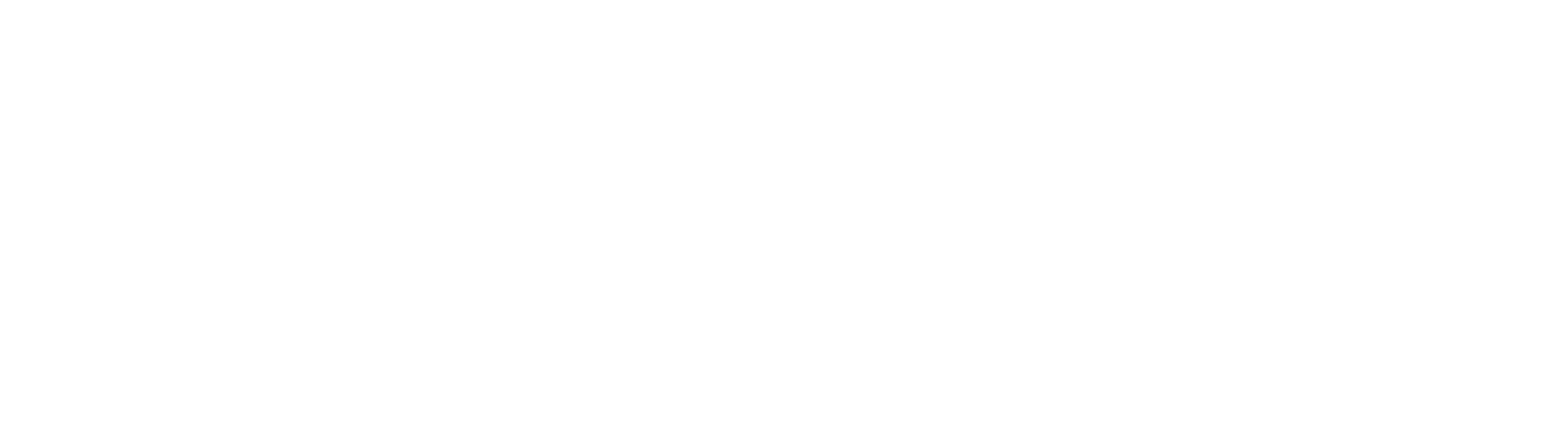 Find me at AardvarkLabs.blog
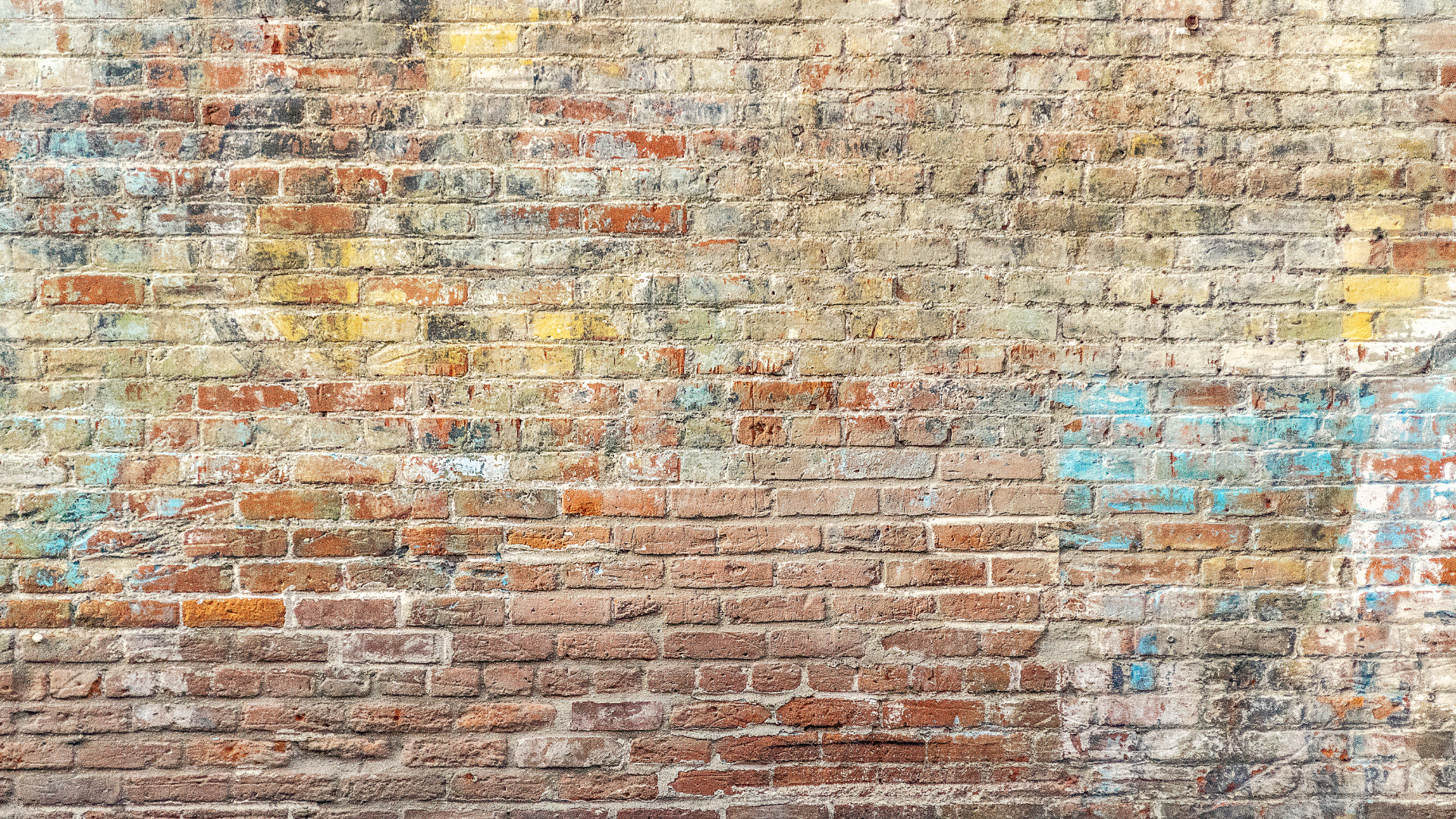 THE ELEMENTS AND BACKGROUNDS ON THE FOLLOWING PAGES CAN BE COPIED AND PASTED INTO YOUR SLIDES.​ VISIT DYNAMICSCON.COM TO DOWNLOAD MORE.
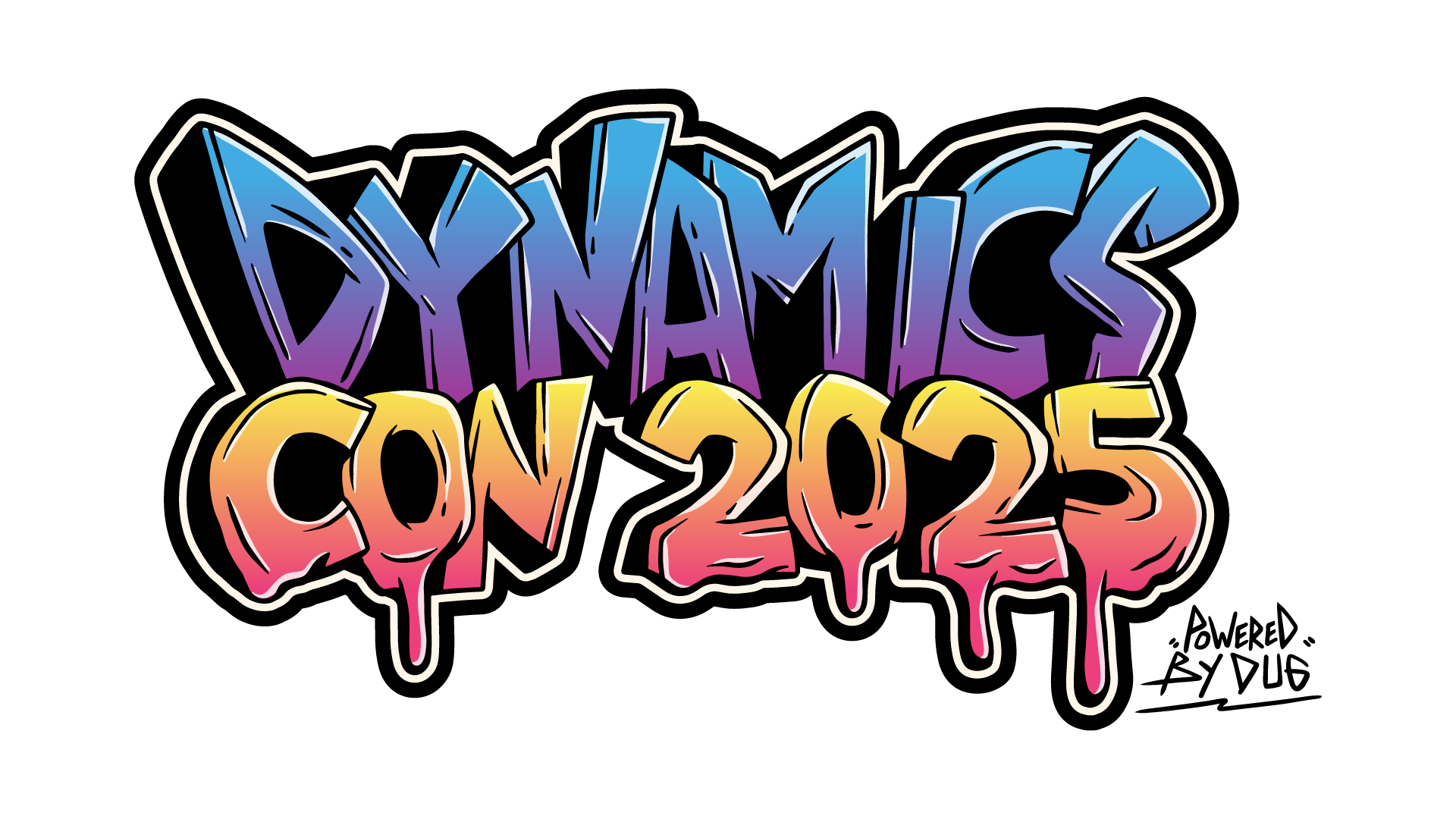 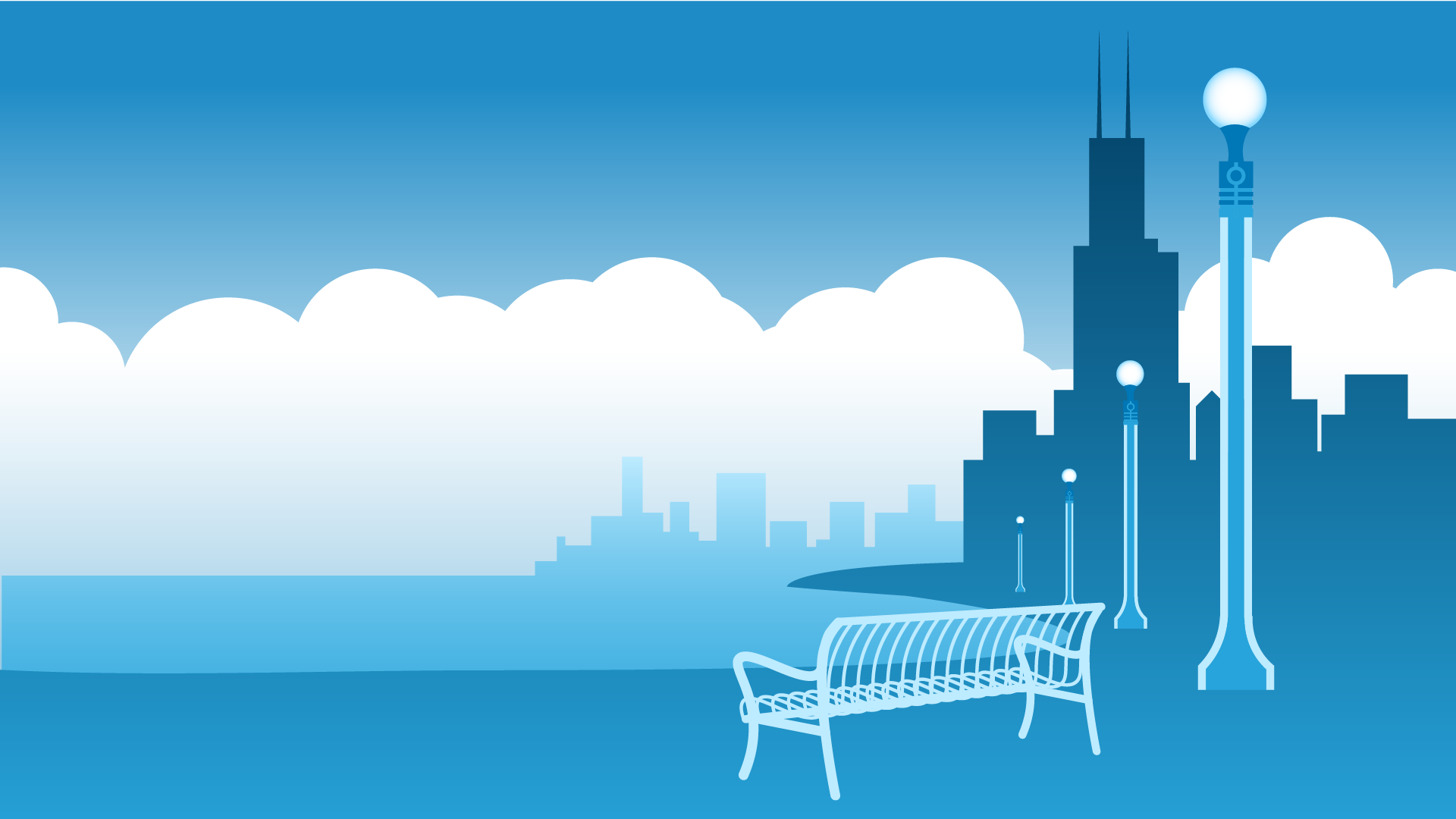 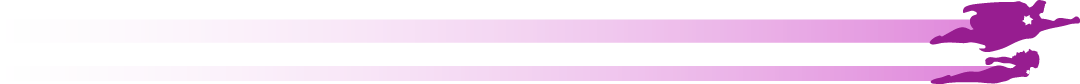 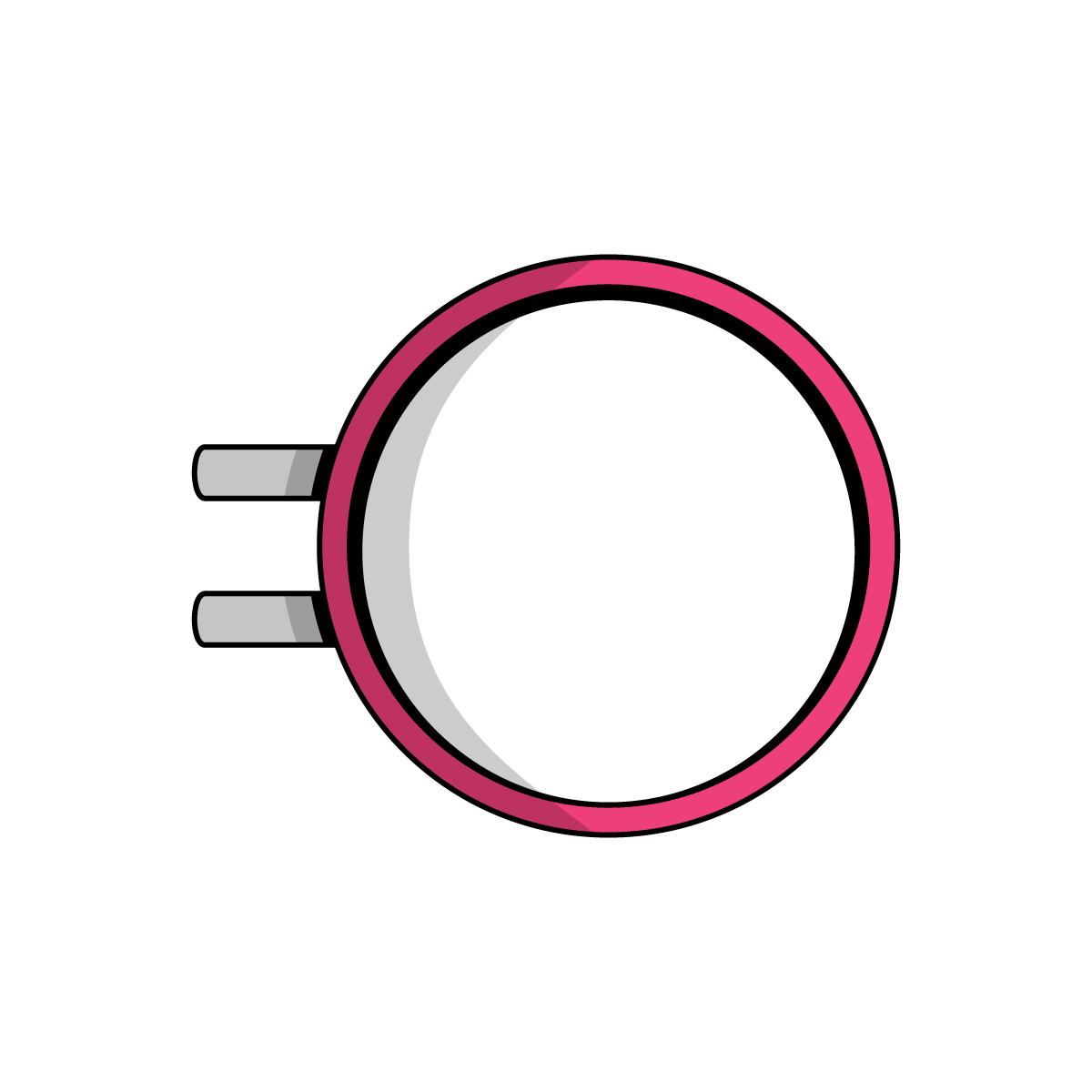 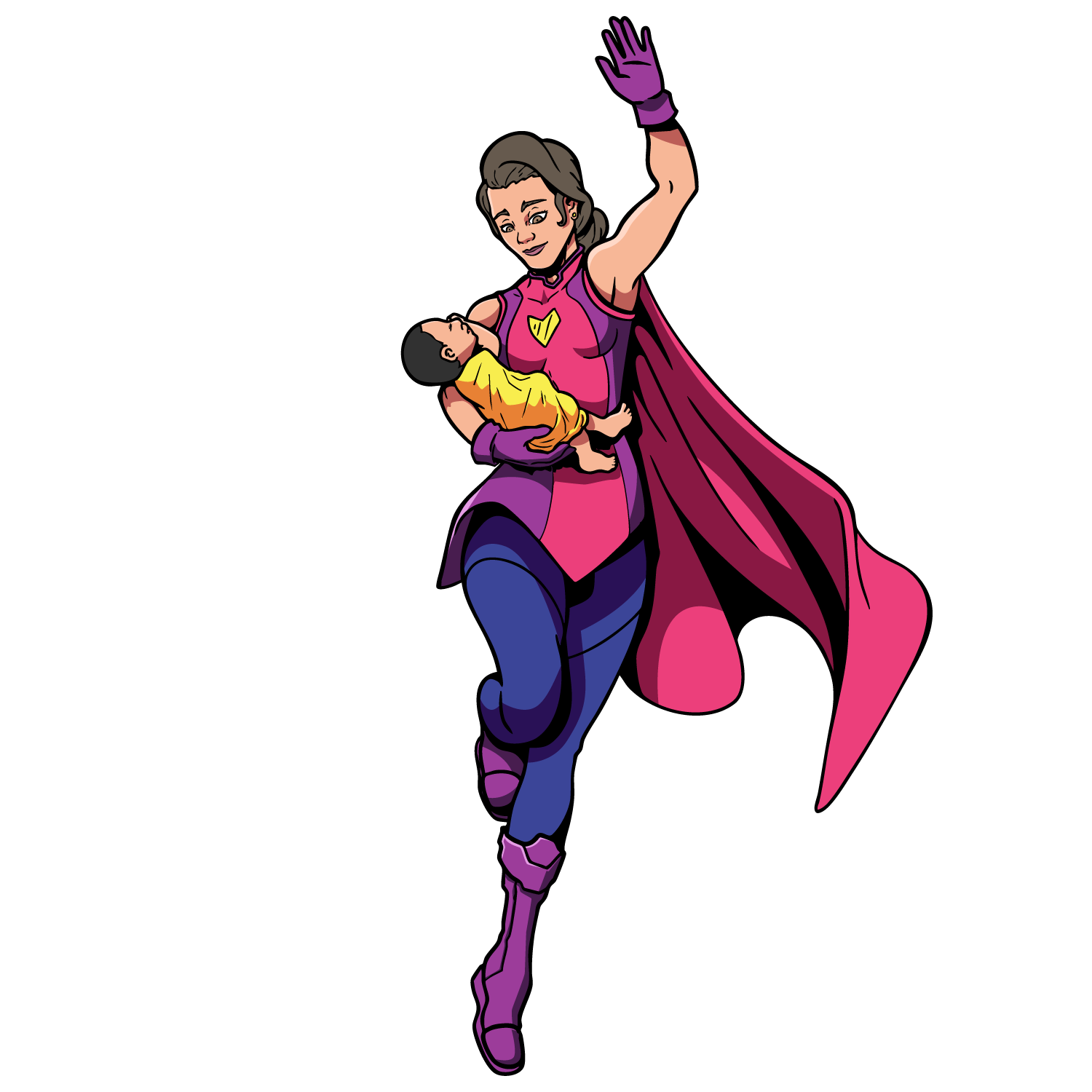 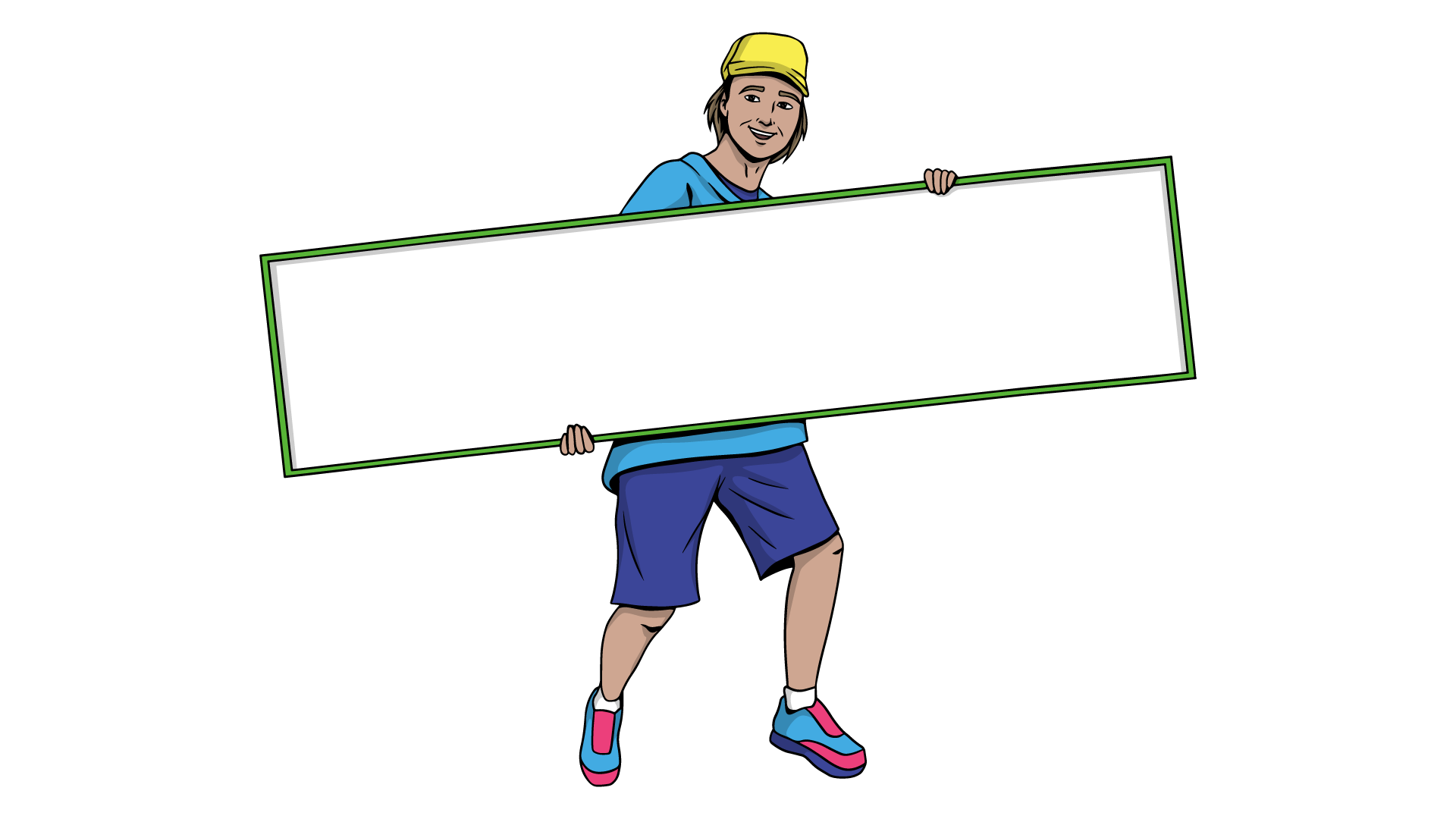 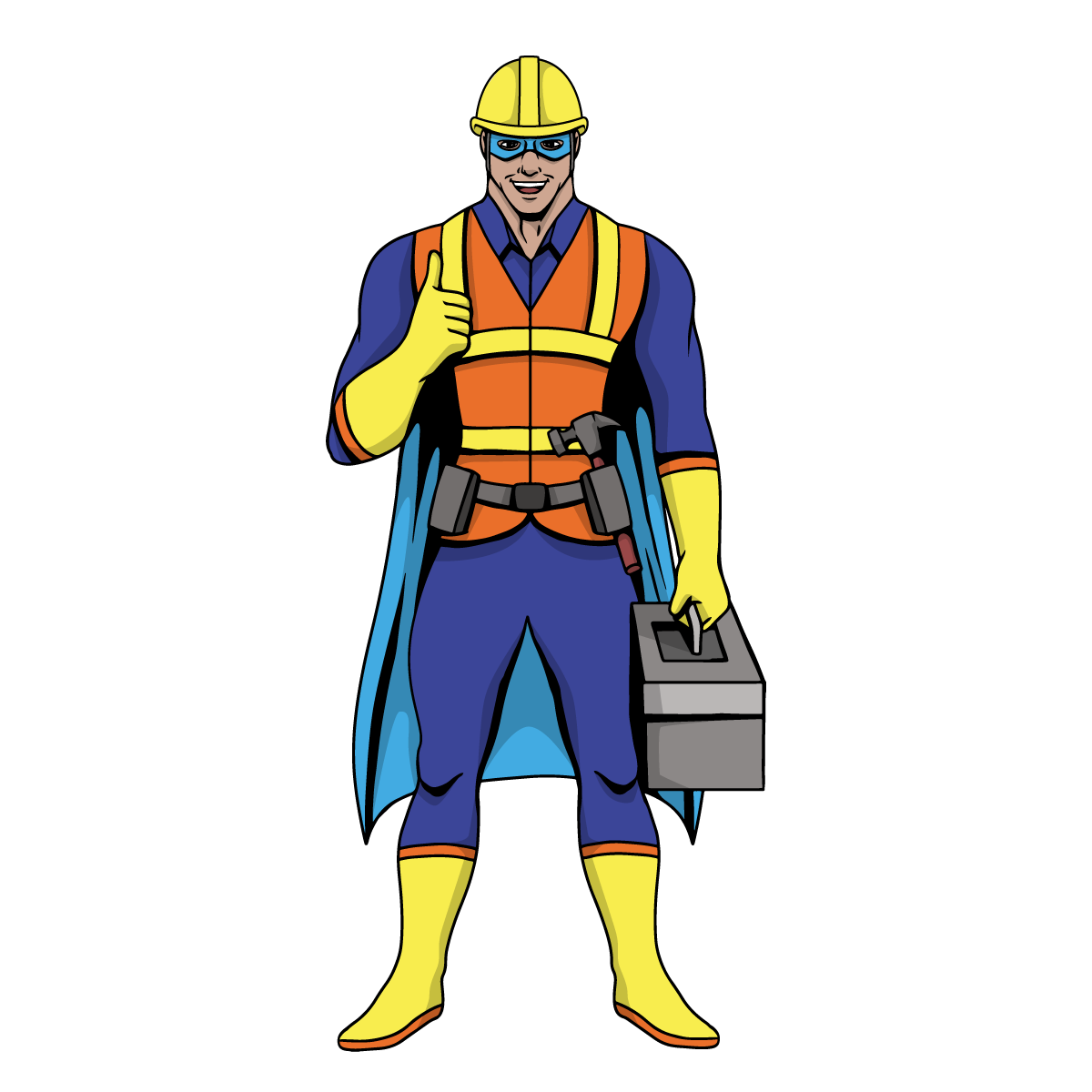 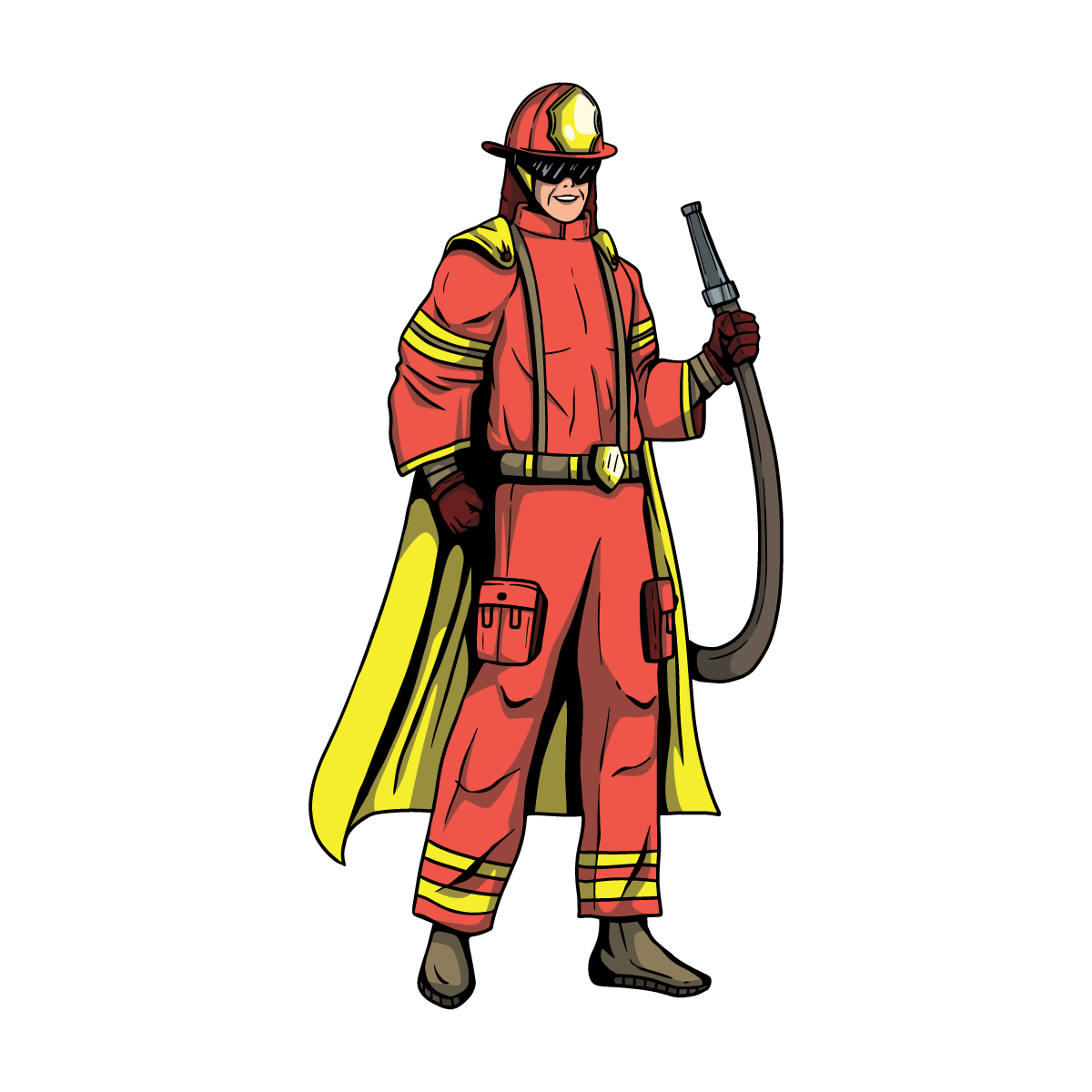 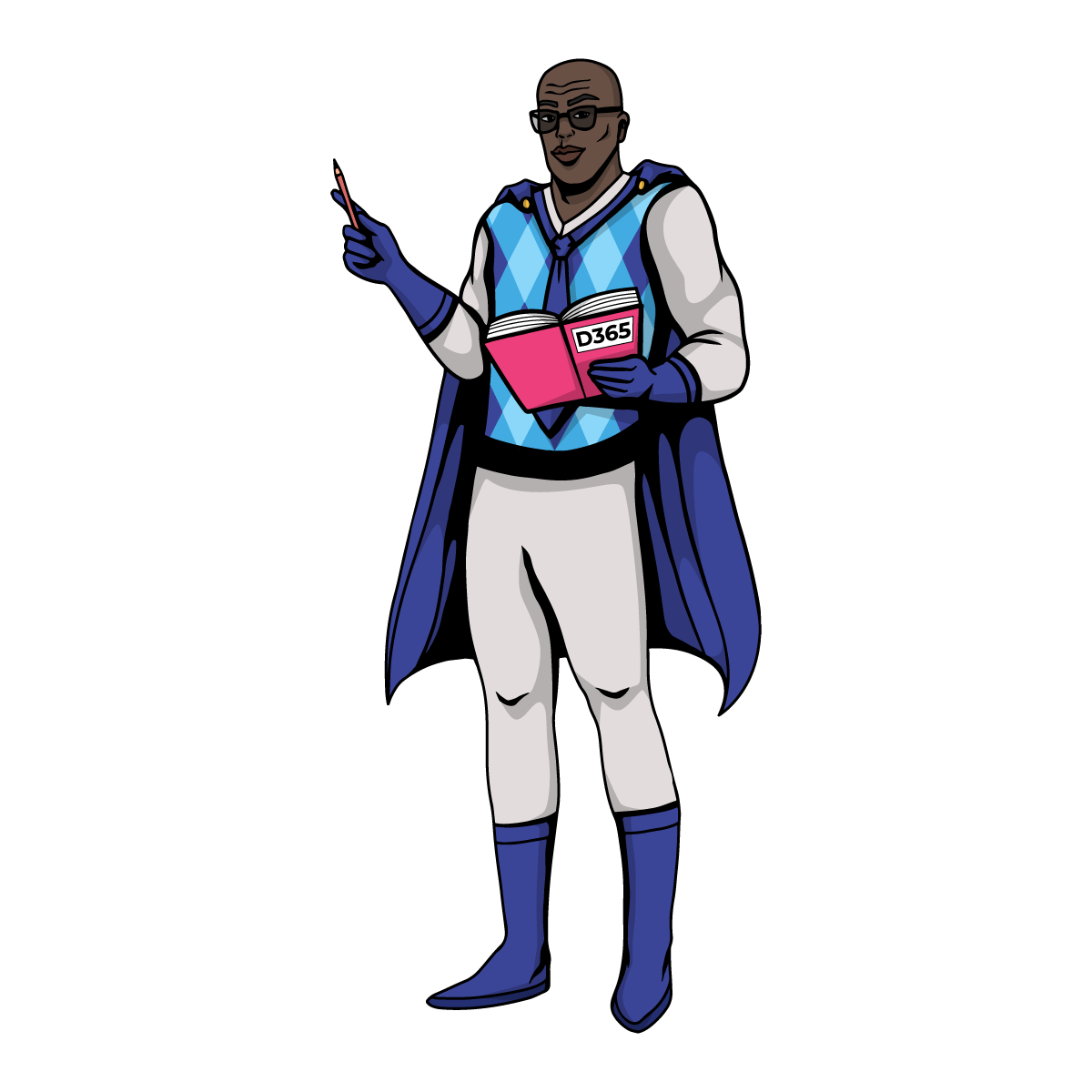 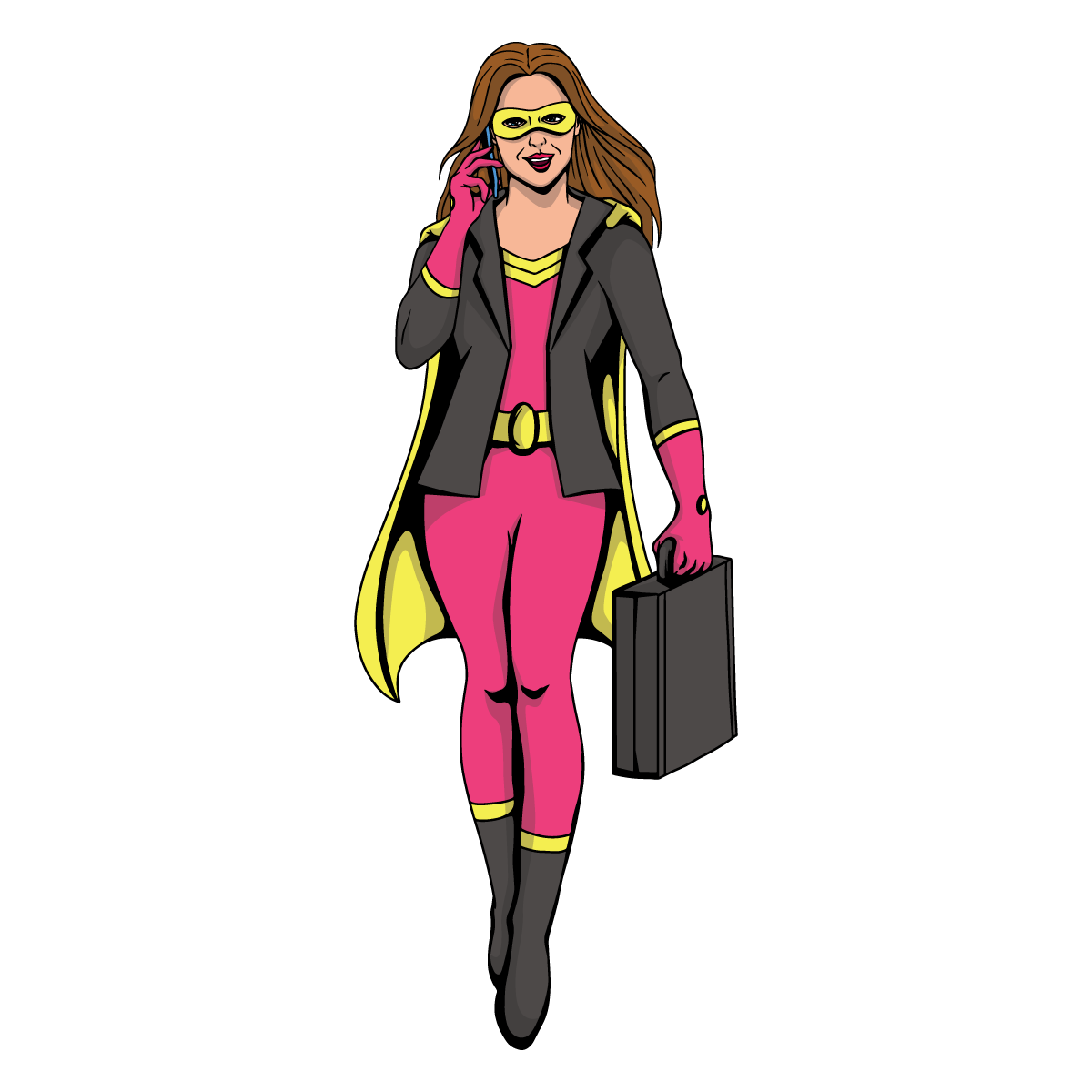 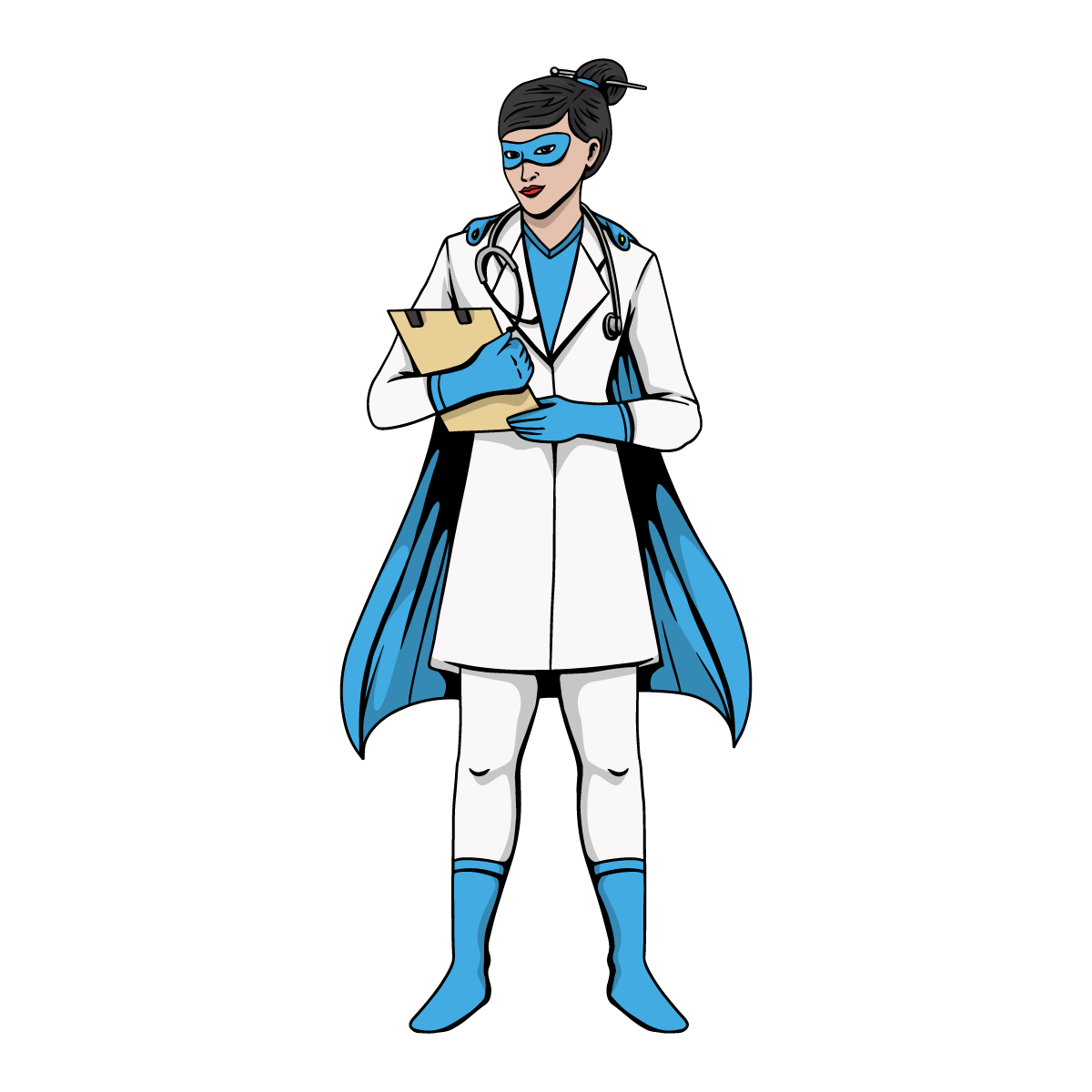 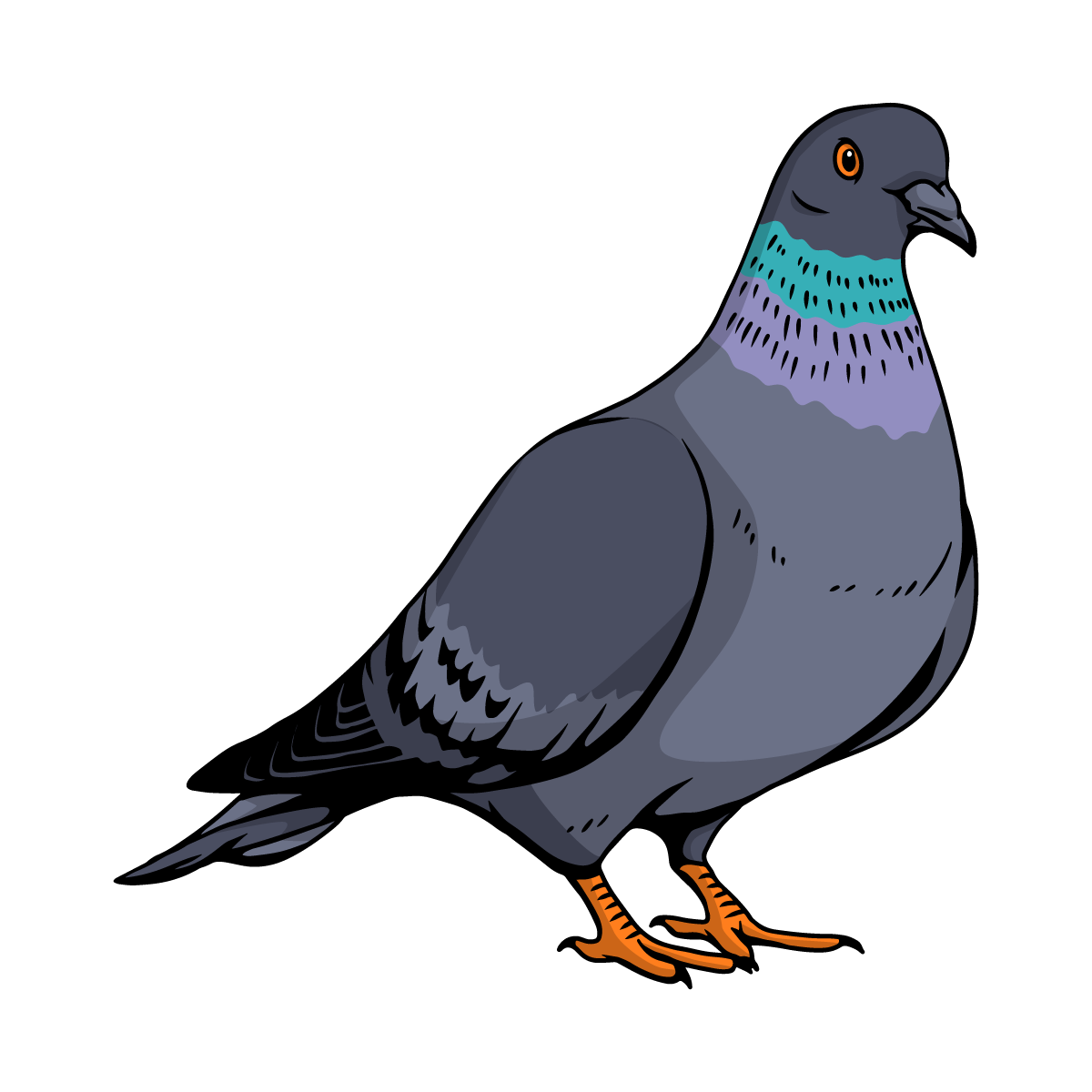 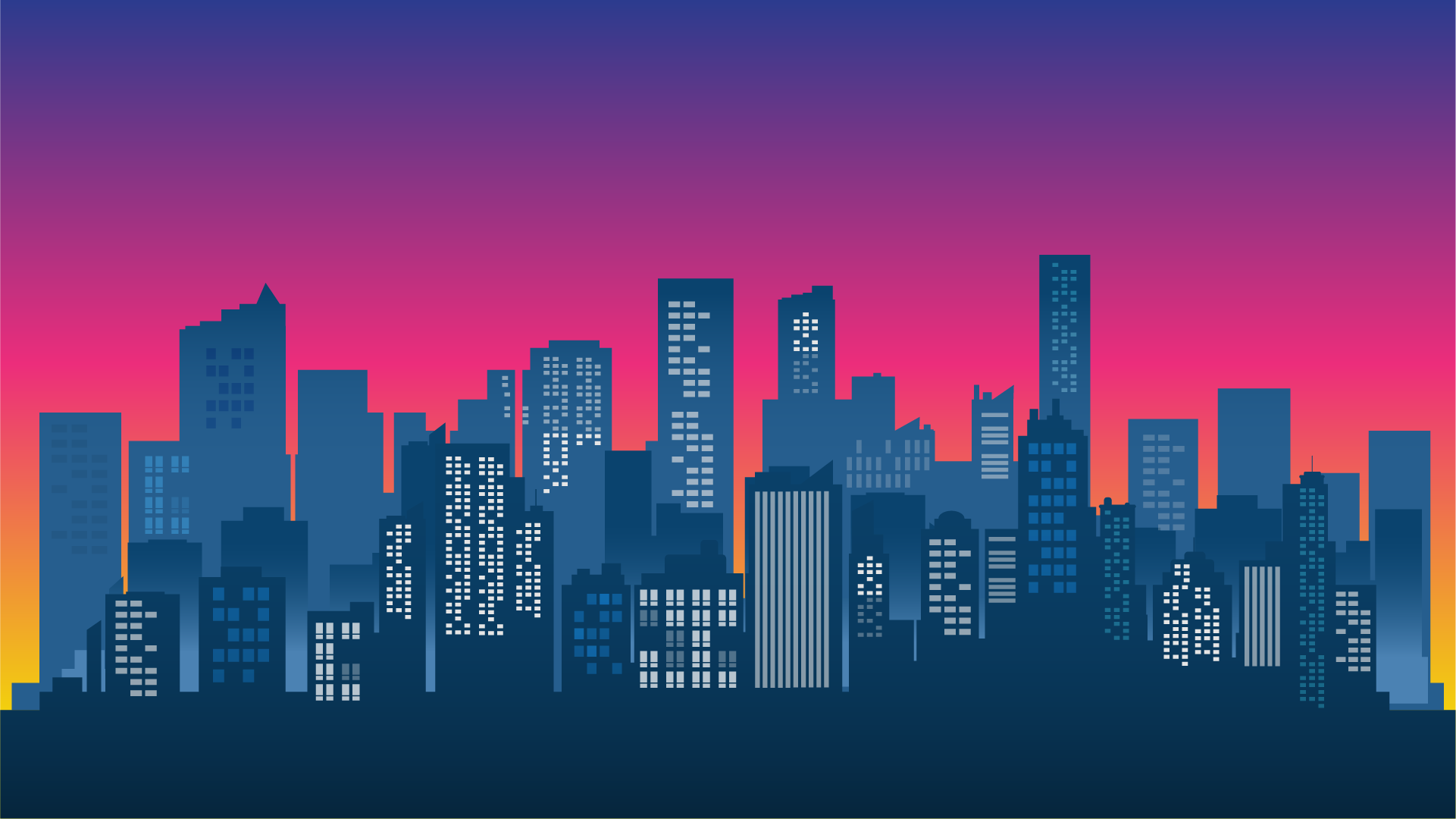 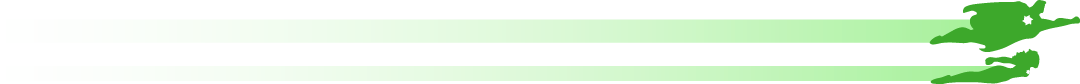 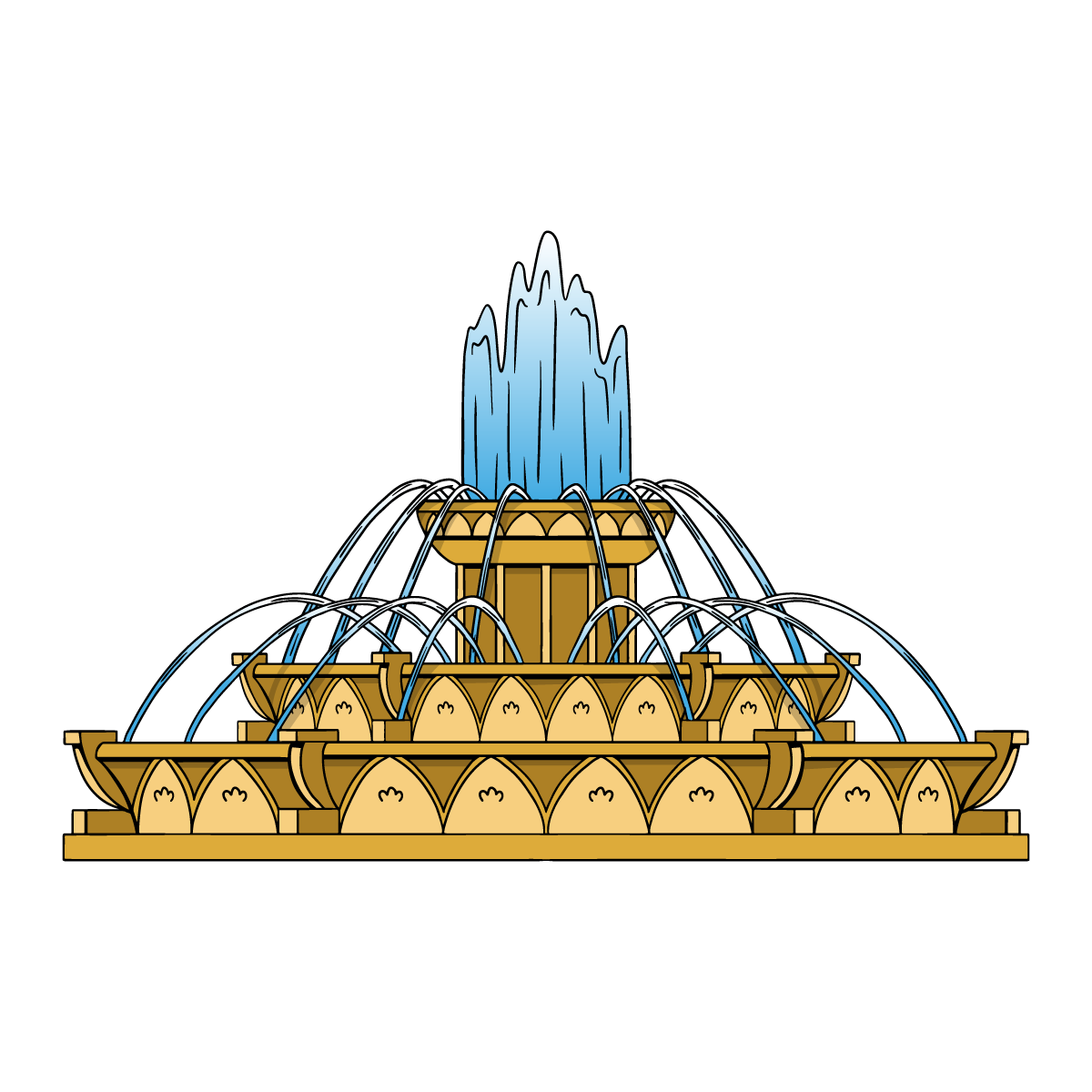 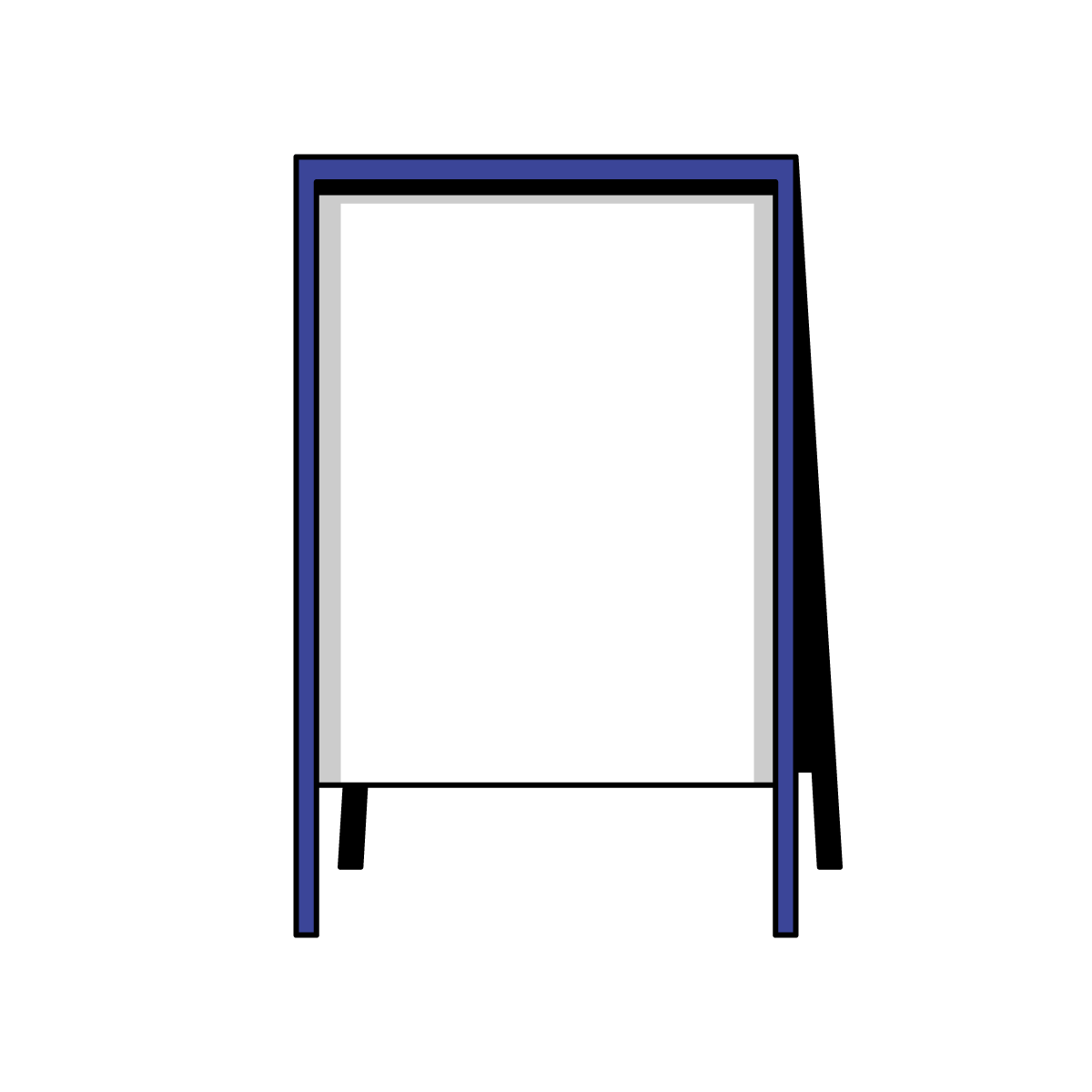 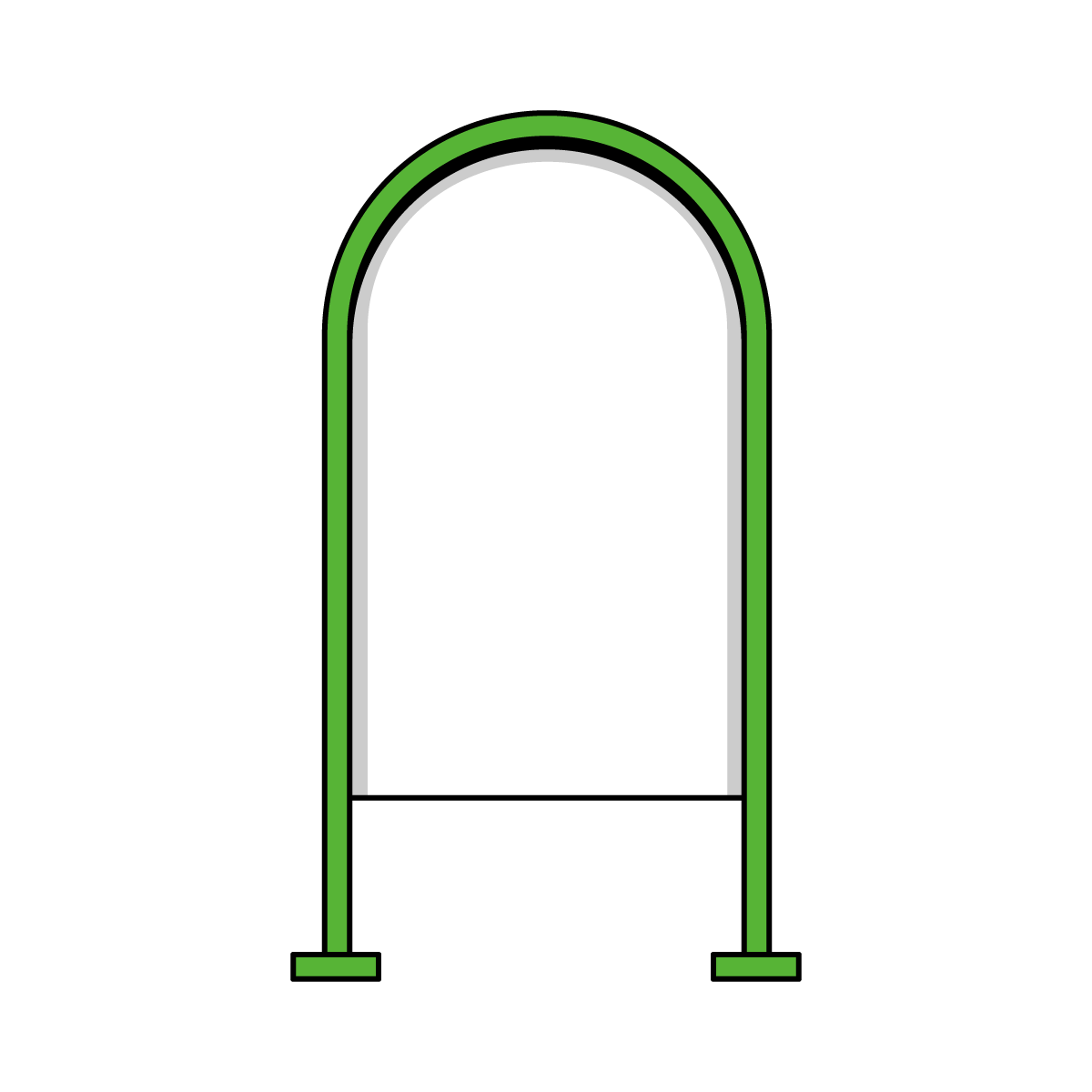 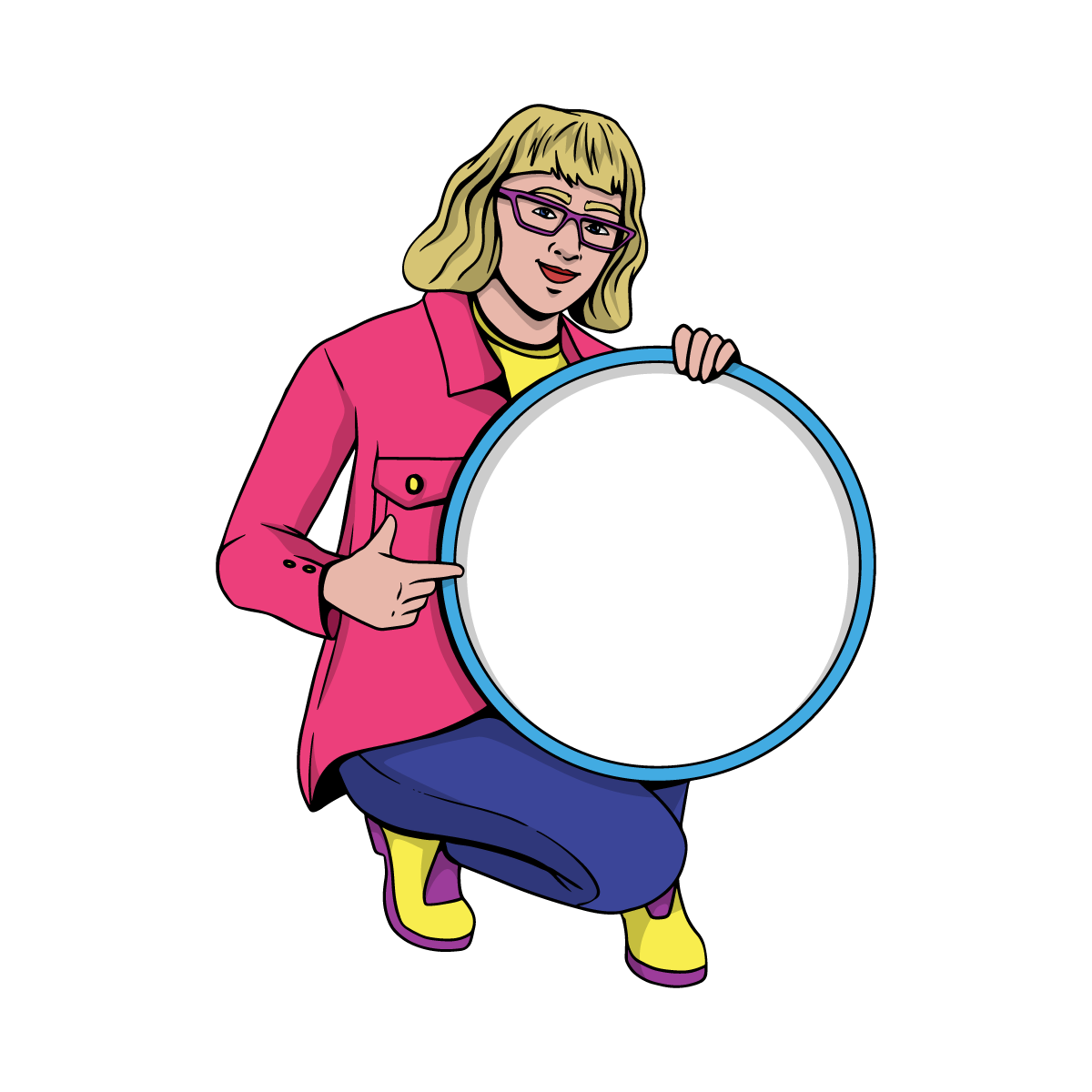 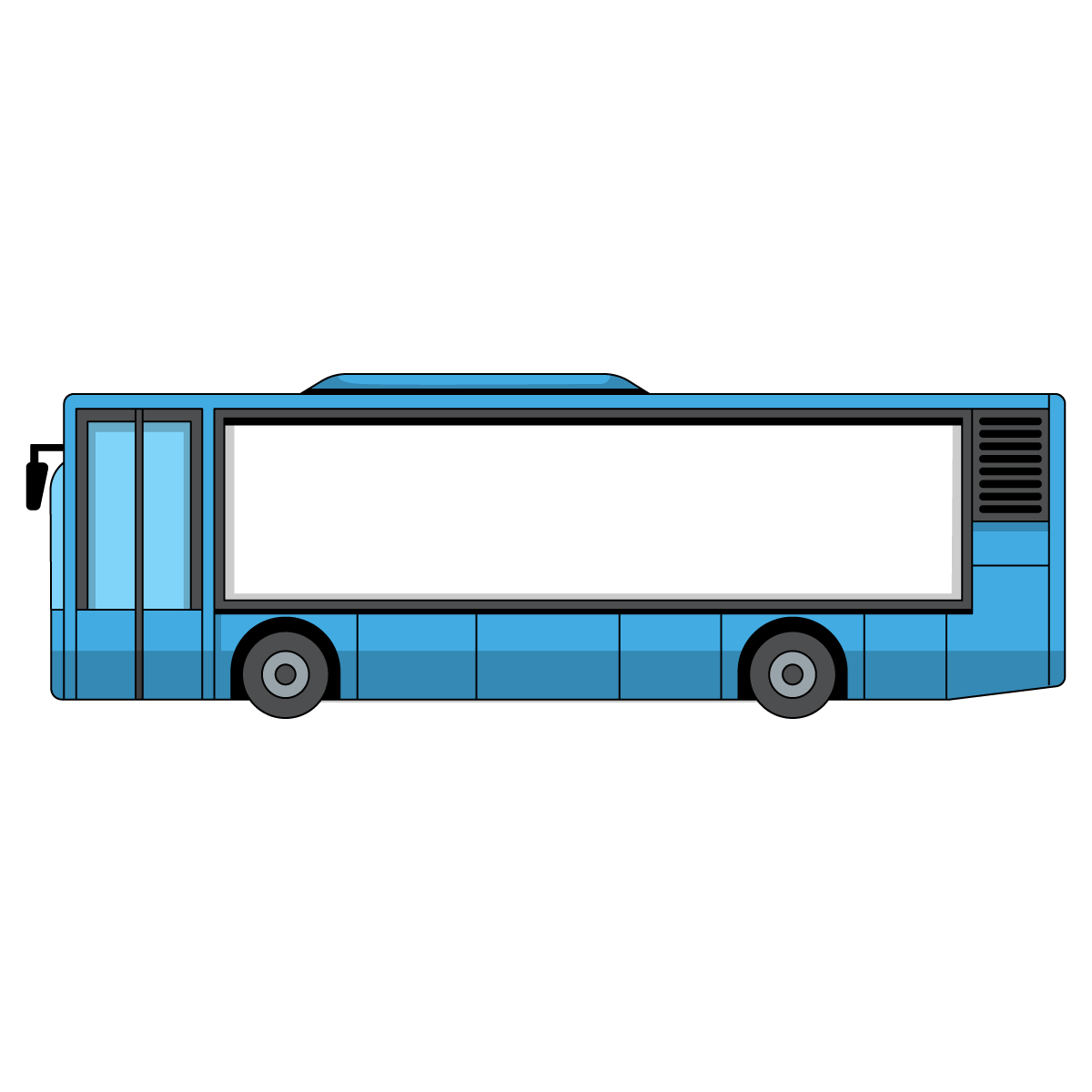 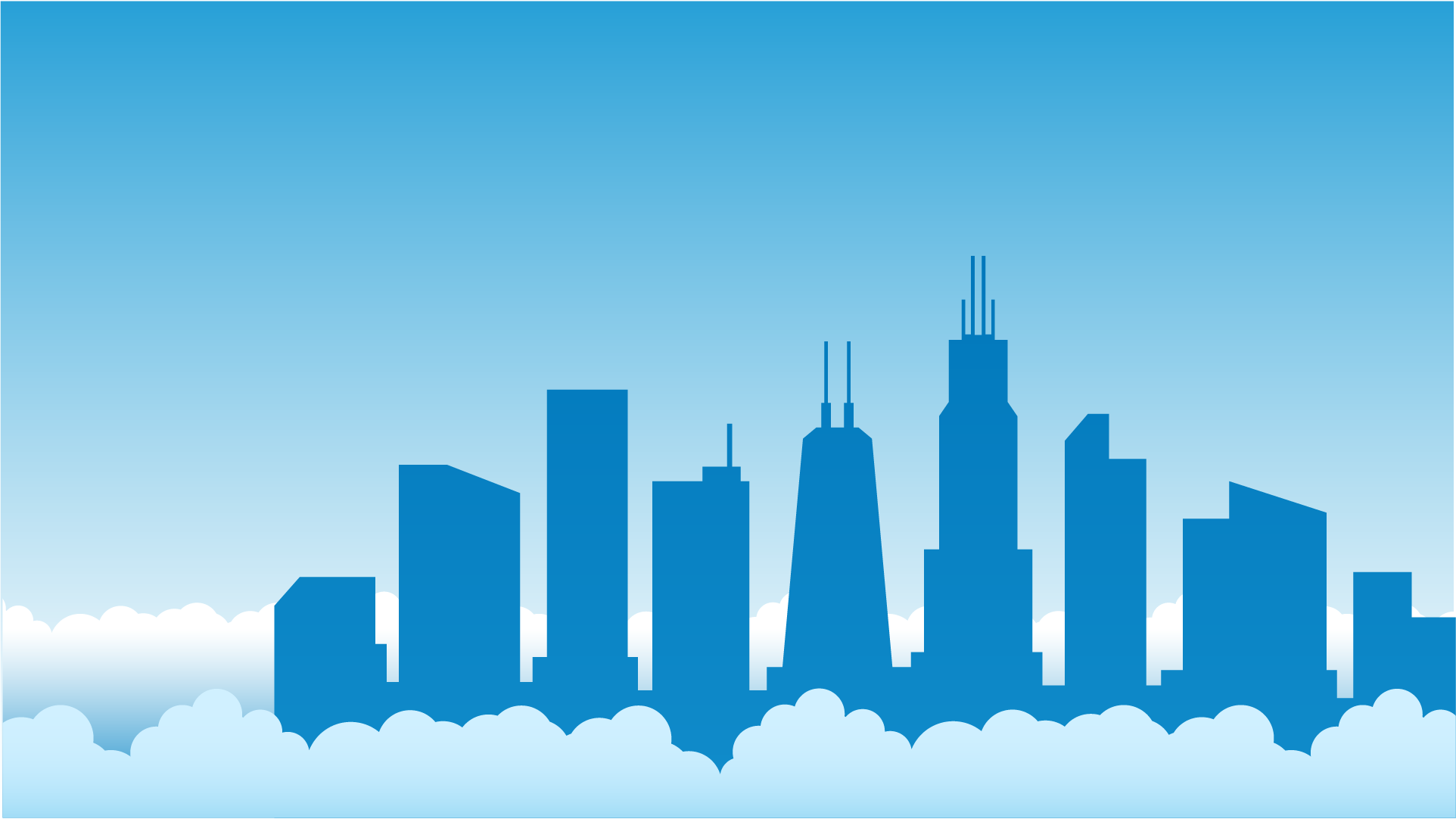 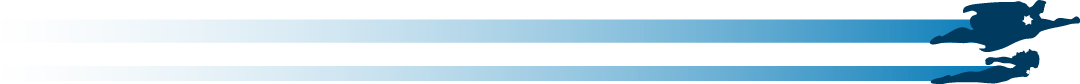 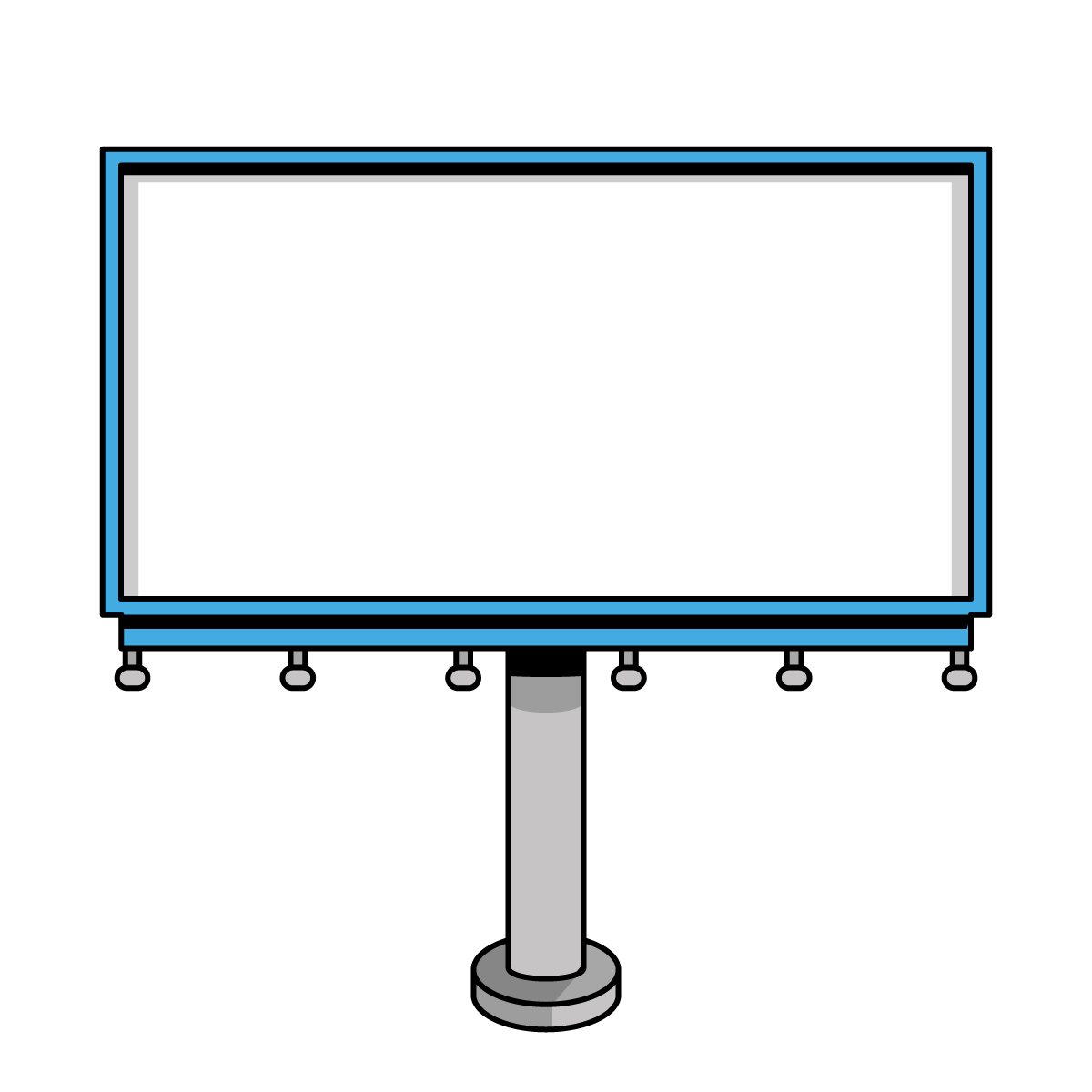 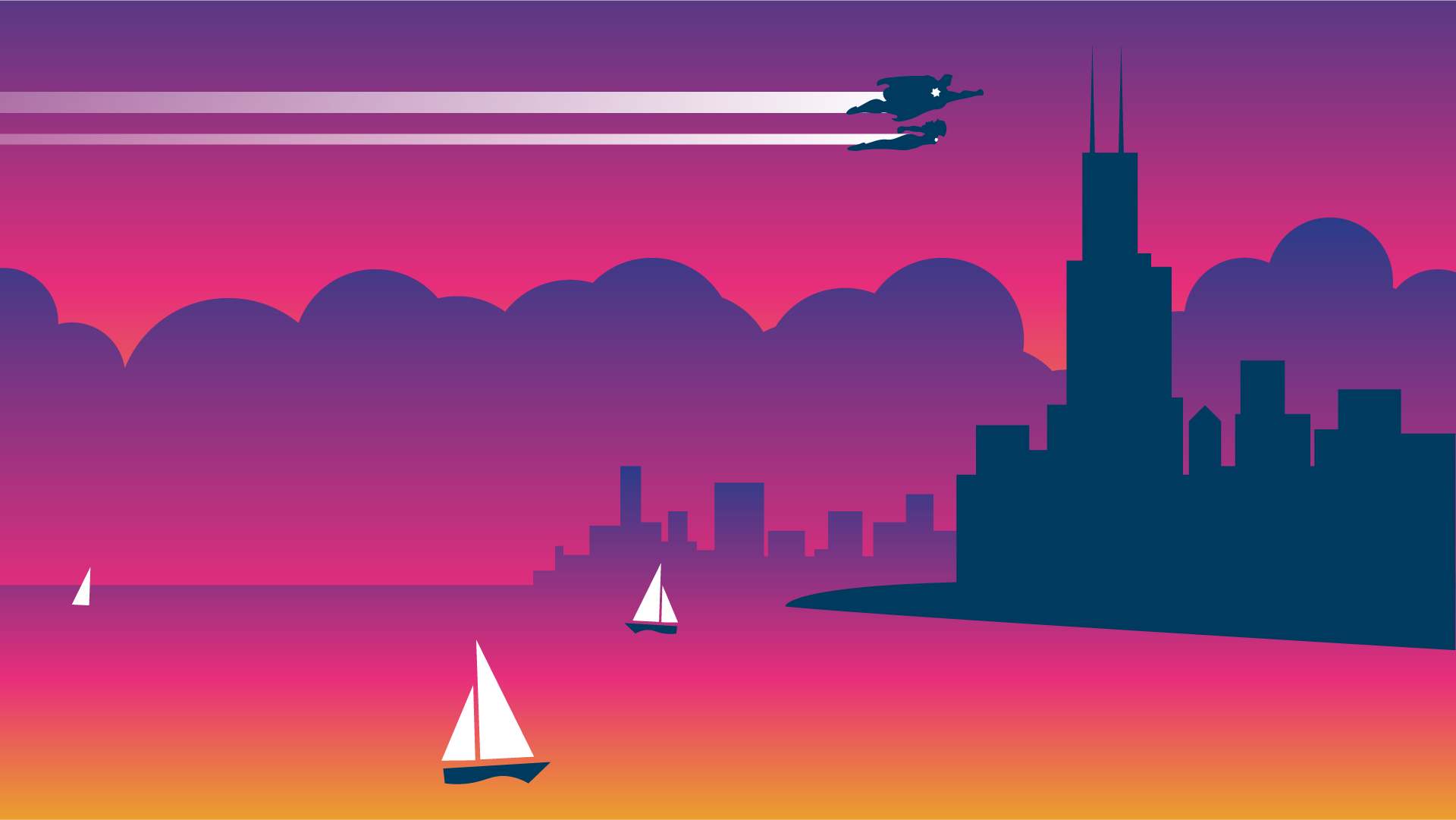 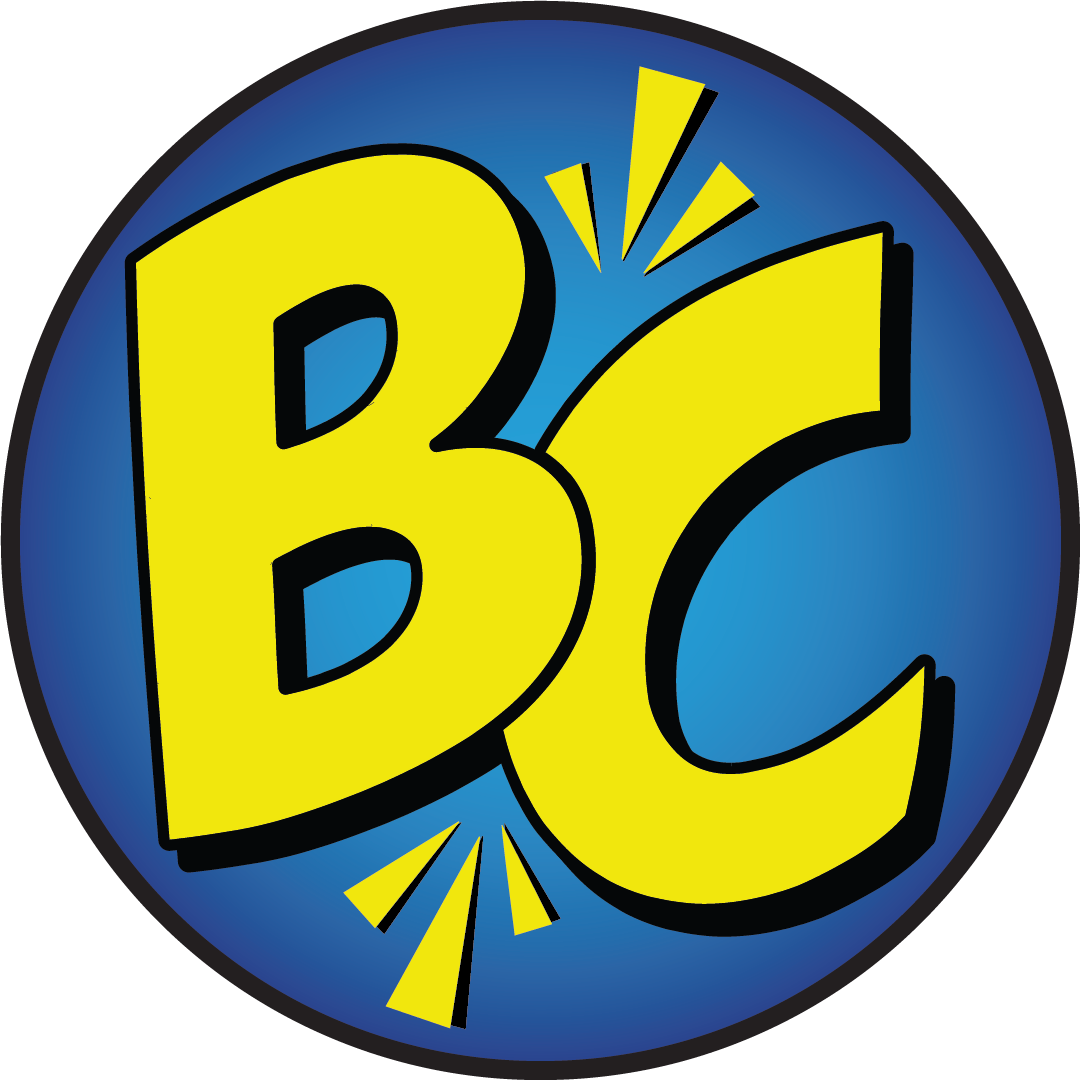 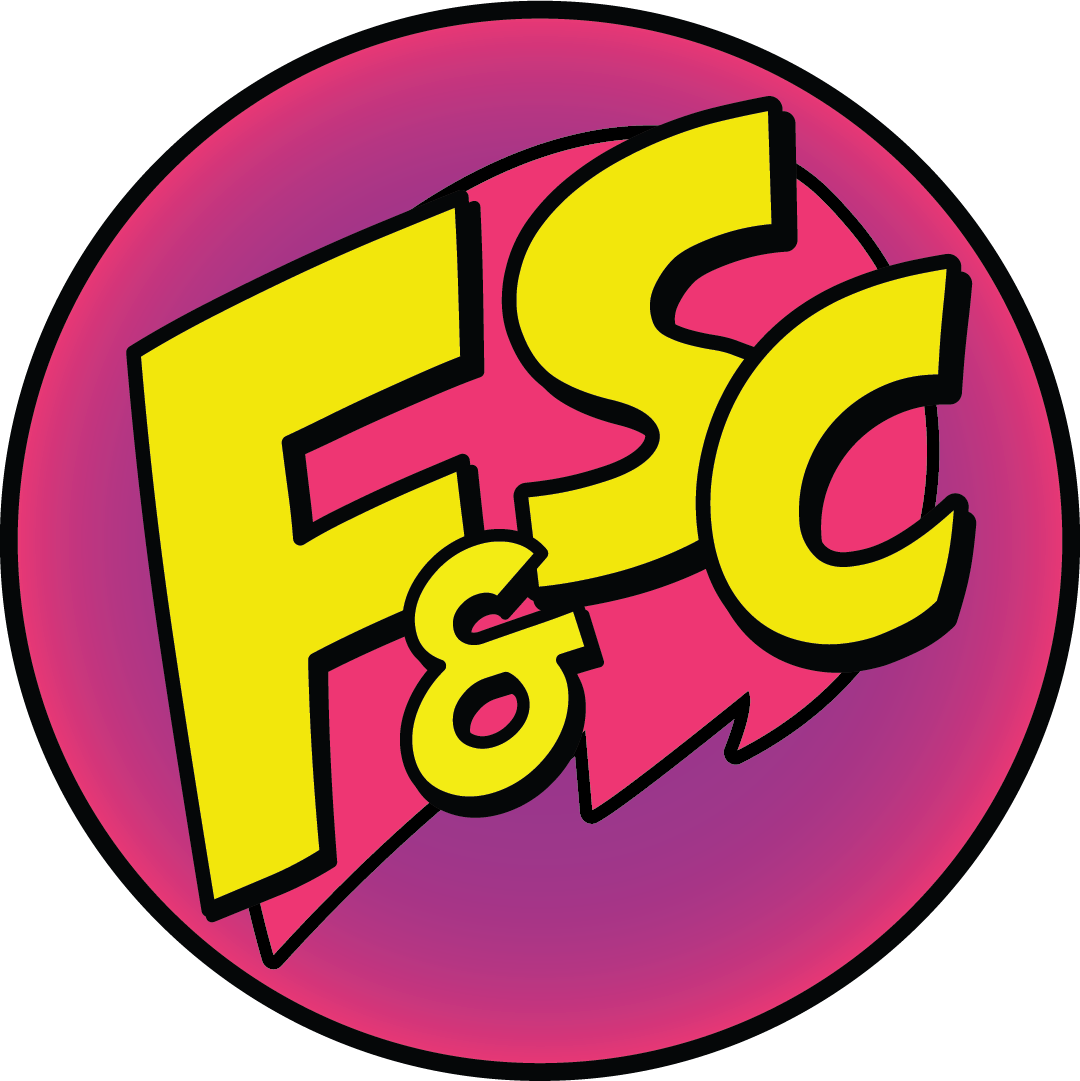 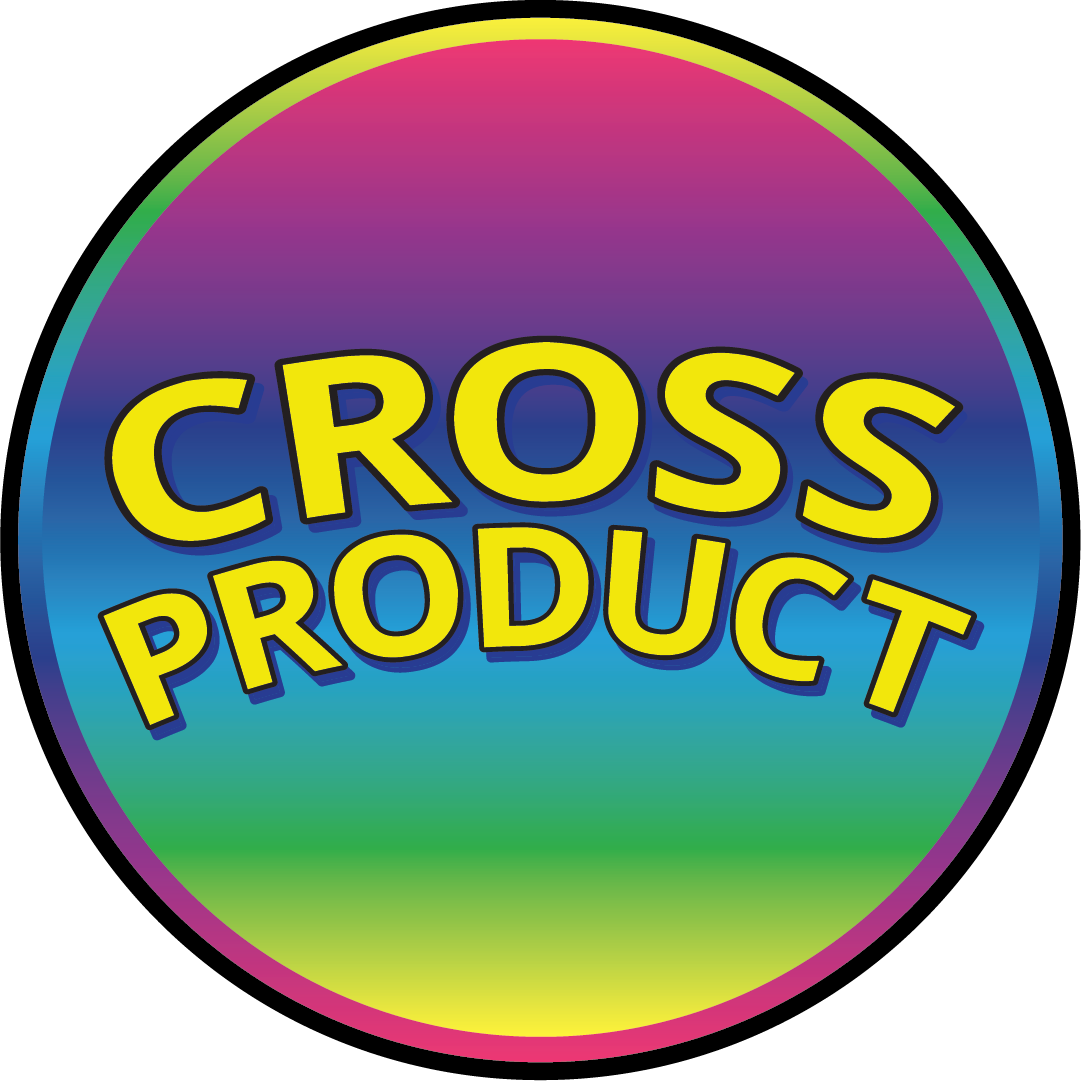 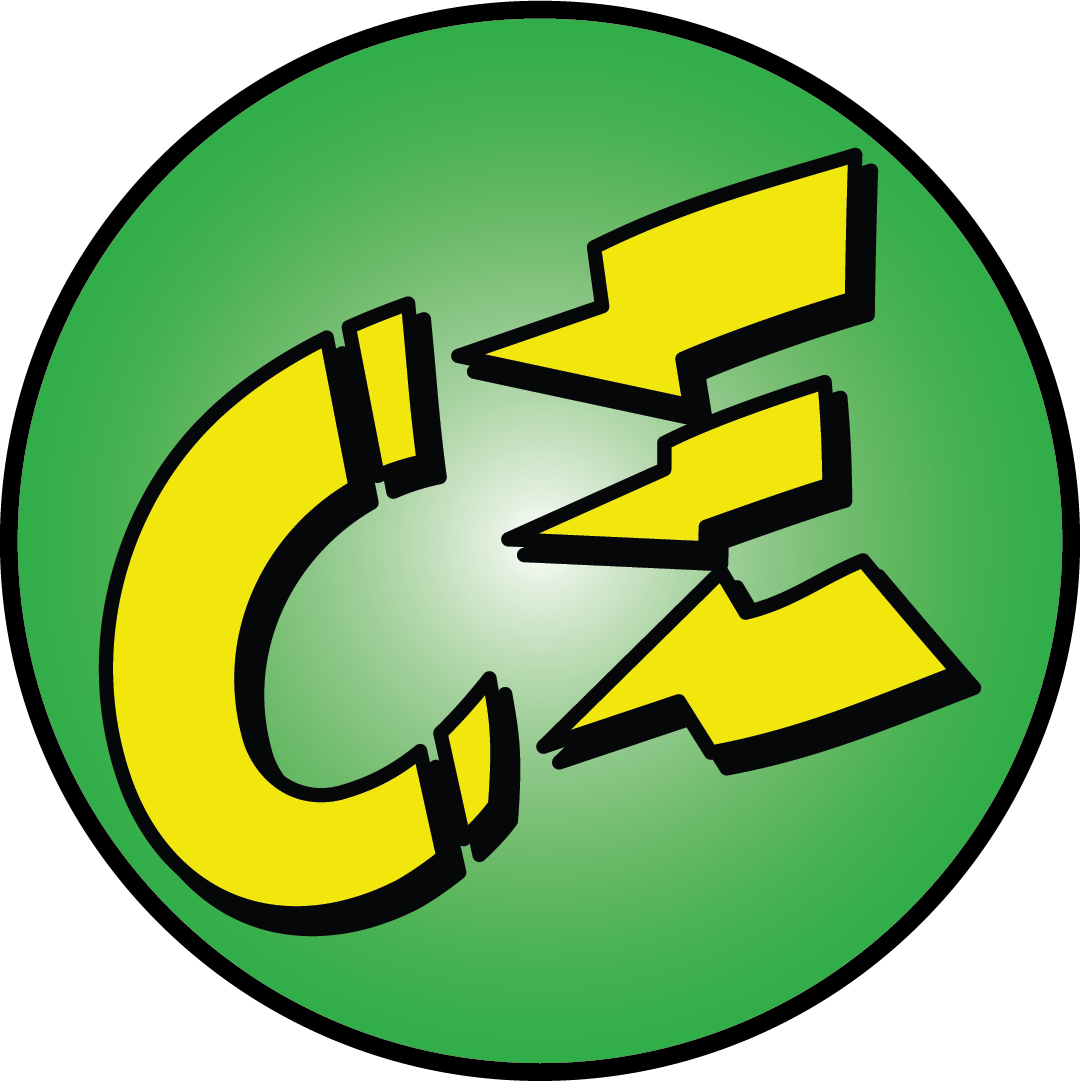 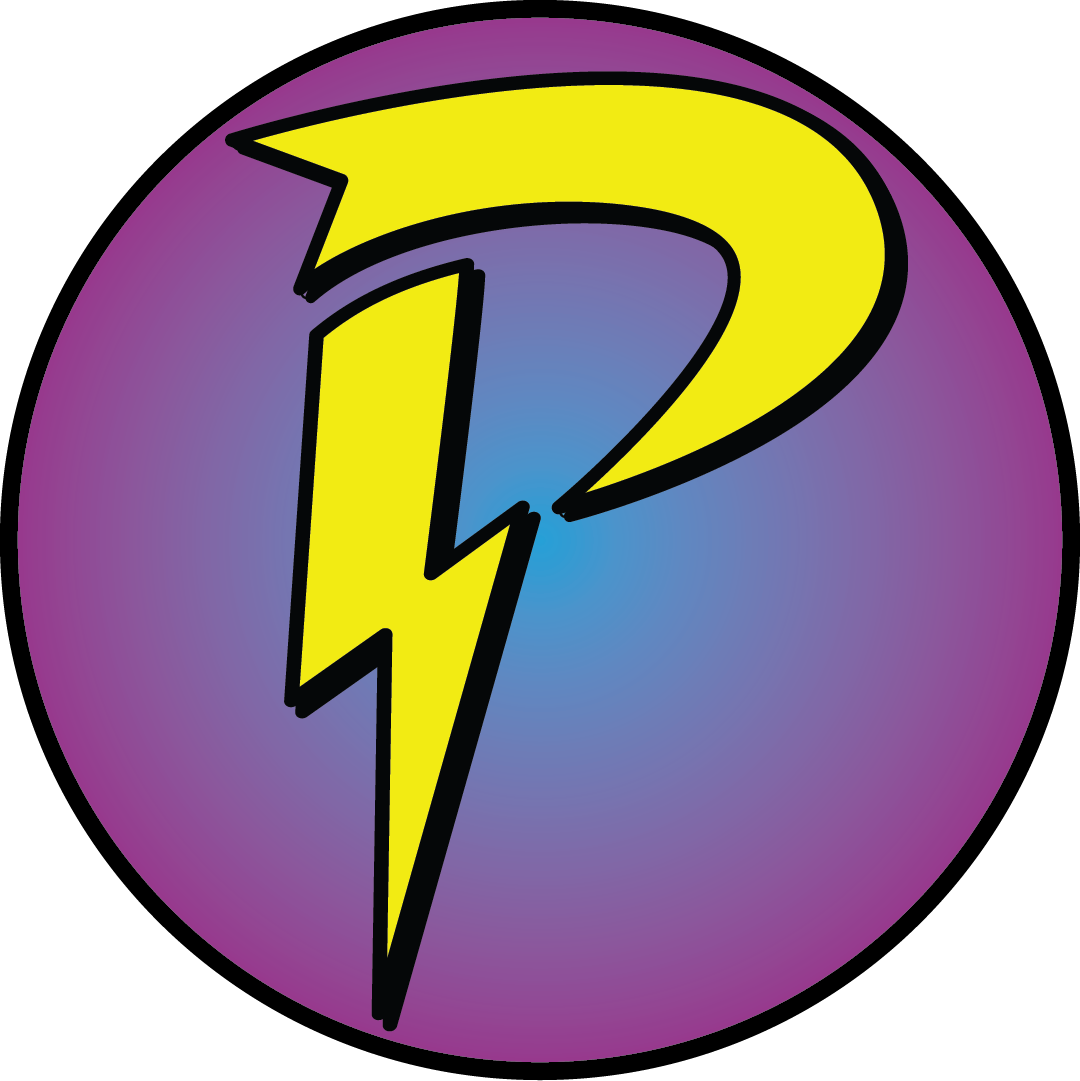 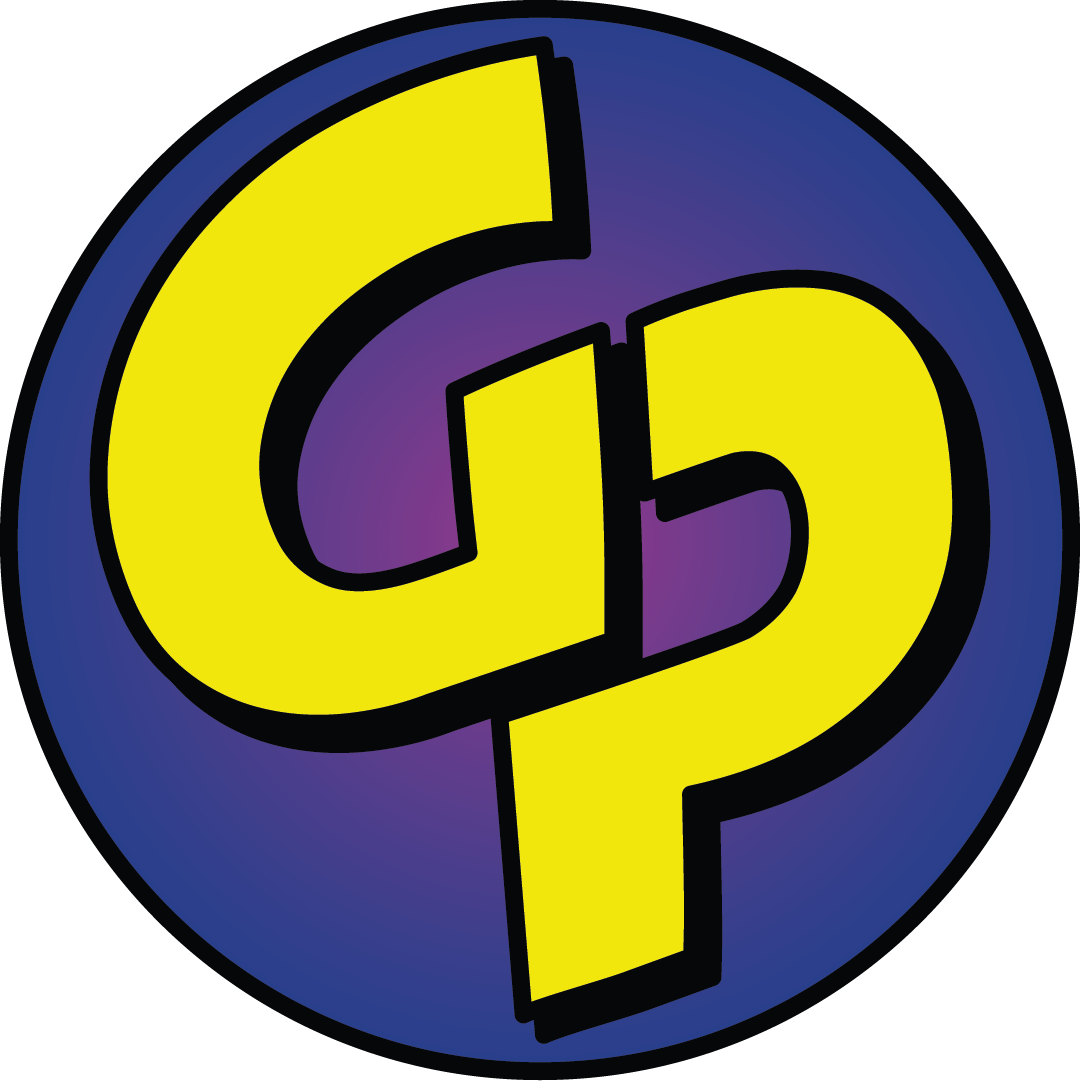 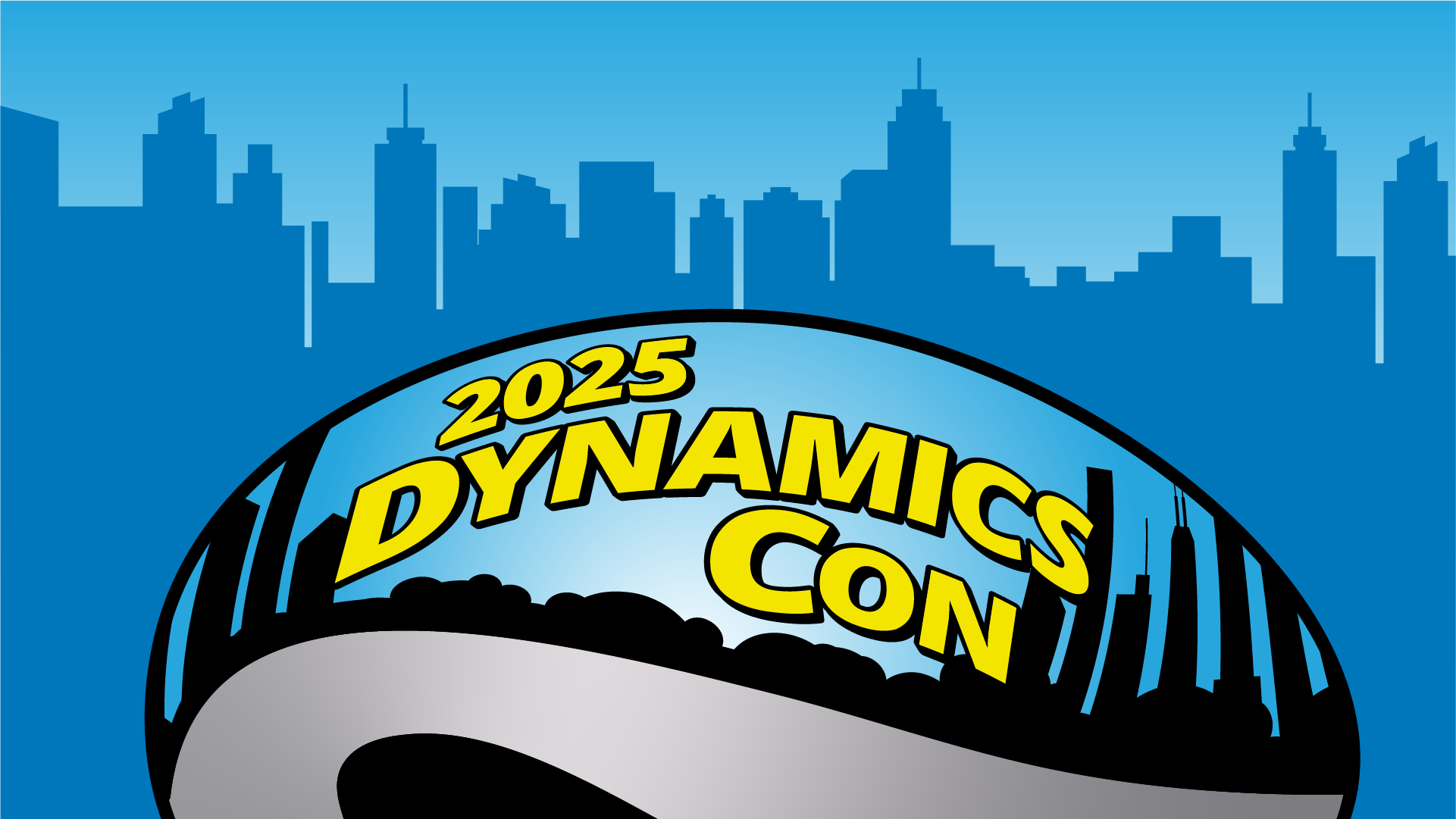